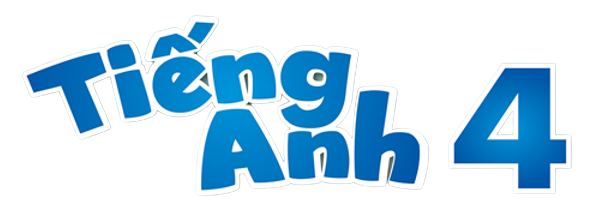 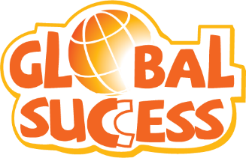 Mến gửi quý thầy cô!
Bộ bài giảng Tiếng Anh 1 - 4 Global này được biên soạn bởi MsPham, là công sức lao động và là tâm huyết của MsPham. Vì vậy, khi đăng kí nhận bài giảng, quý thầy cô được tùy ý chỉnh sửa cho phù hợp mục đích giảng dạy của mình.  
Tuy nhiên, mọi hình thức chia sẻ, trao đổi, mua bán, cho tặng bộ bài giảng này đều vi phạm và là ăn cắp. 
Kính mong thầy cô cùng mình giữ gìn sự cao quý của nghề giáo và cùng nhau tôn trọng công sức của đồng nghiệp.
		Trân trọng! 
		 MsPham – 0936082789
Unit 10
Our summer holiday
Lesson 2 – Period 2
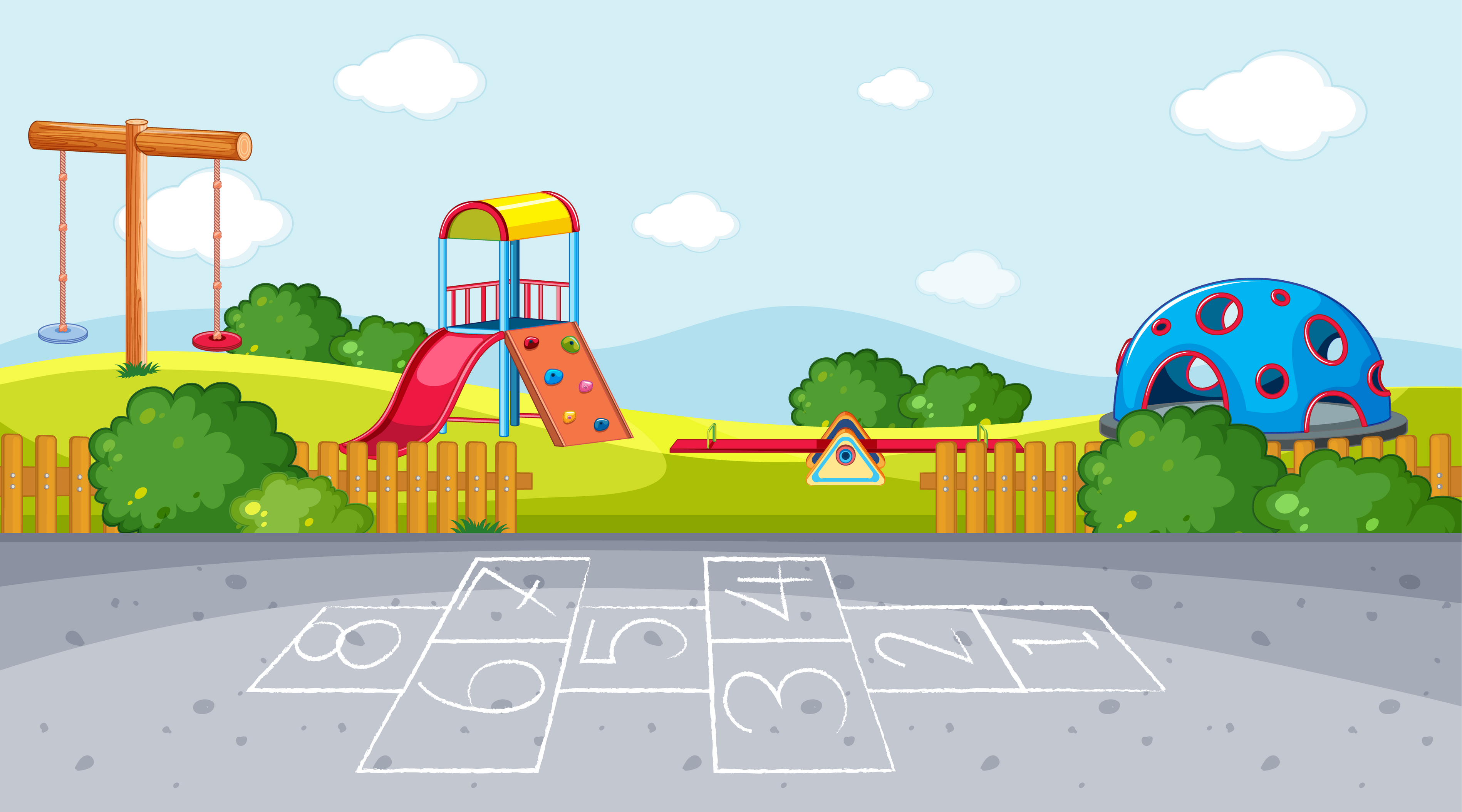 Mến gửi quý thầy cô!
Bộ bài giảng Tiếng Anh 1 - 4 Global này được biên soạn bởi MsPham, là công sức lao động và là tâm huyết của MsPham. Vì vậy, khi đăng kí nhận bài giảng, quý thầy cô được tùy ý chỉnh sửa cho phù hợp mục đích giảng dạy của mình.  
Tuy nhiên, mọi hình thức chia sẻ, trao đổi, mua bán, cho tặng bộ bài giảng này đều vi phạm và là ăn cắp. 
Kính mong thầy cô cùng mình giữ gìn sự cao quý của nghề giáo và cùng nhau tôn trọng công sức của đồng nghiệp.
		Trân trọng! 
		 MsPham – 0936082789
Warm-up
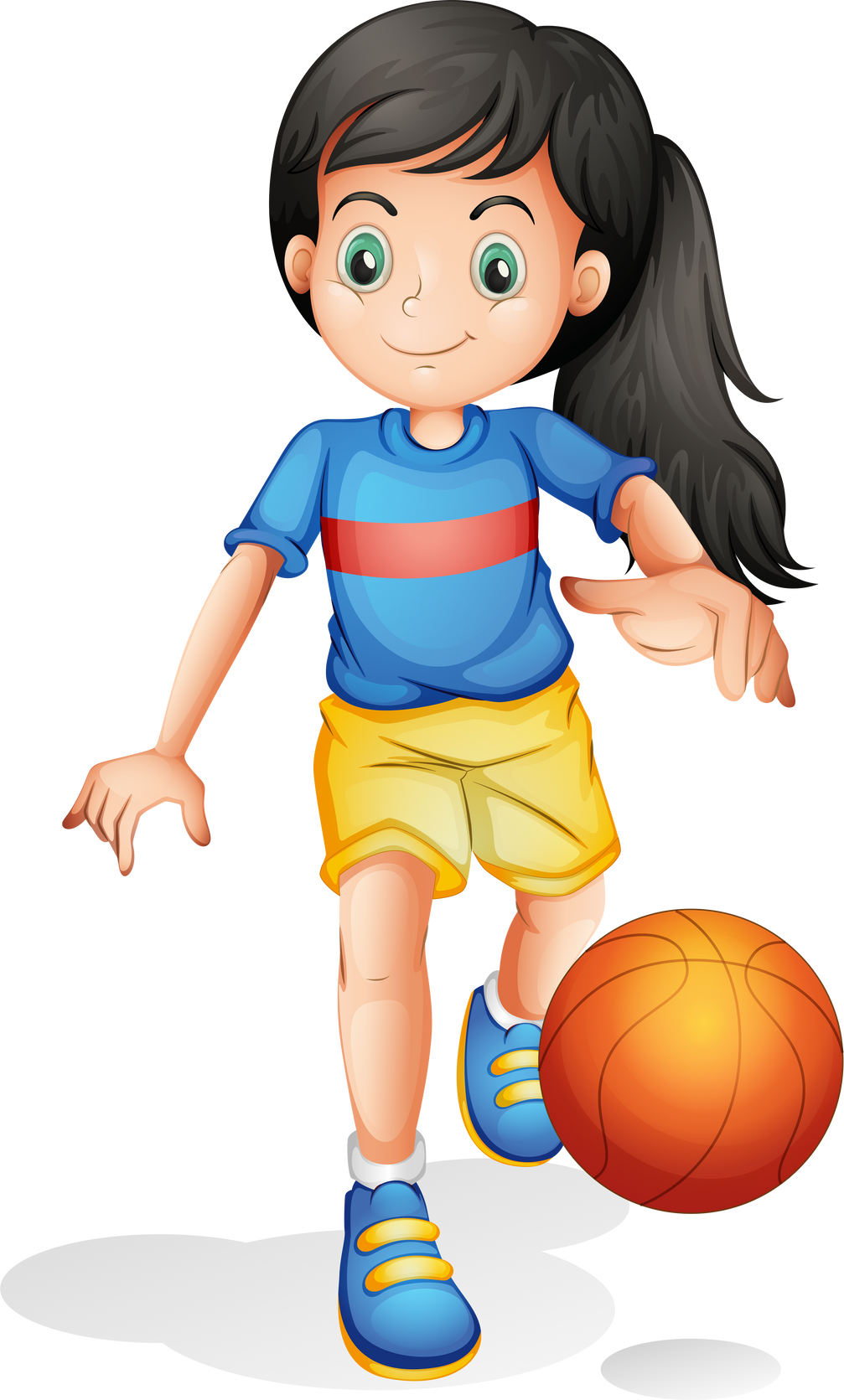 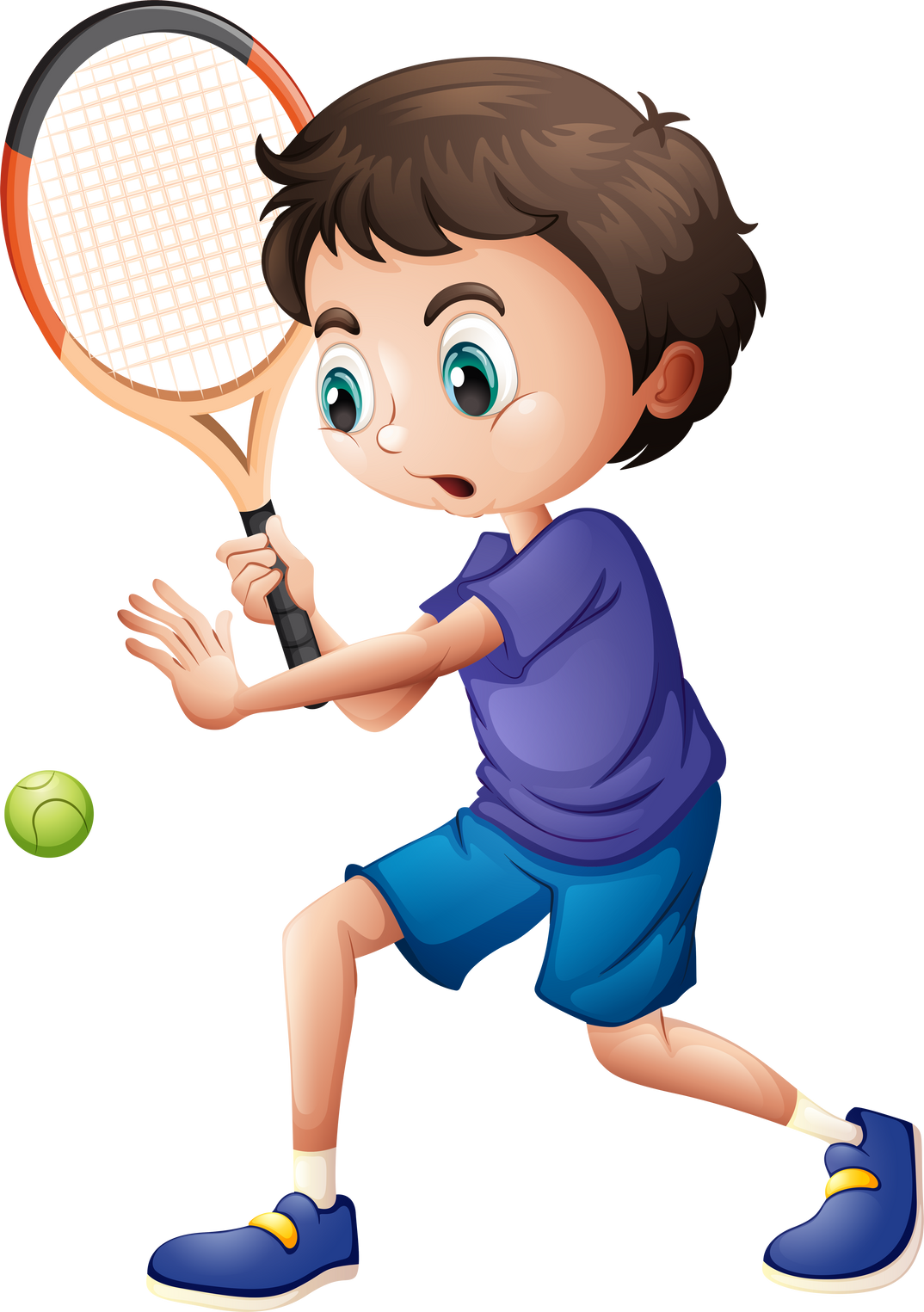 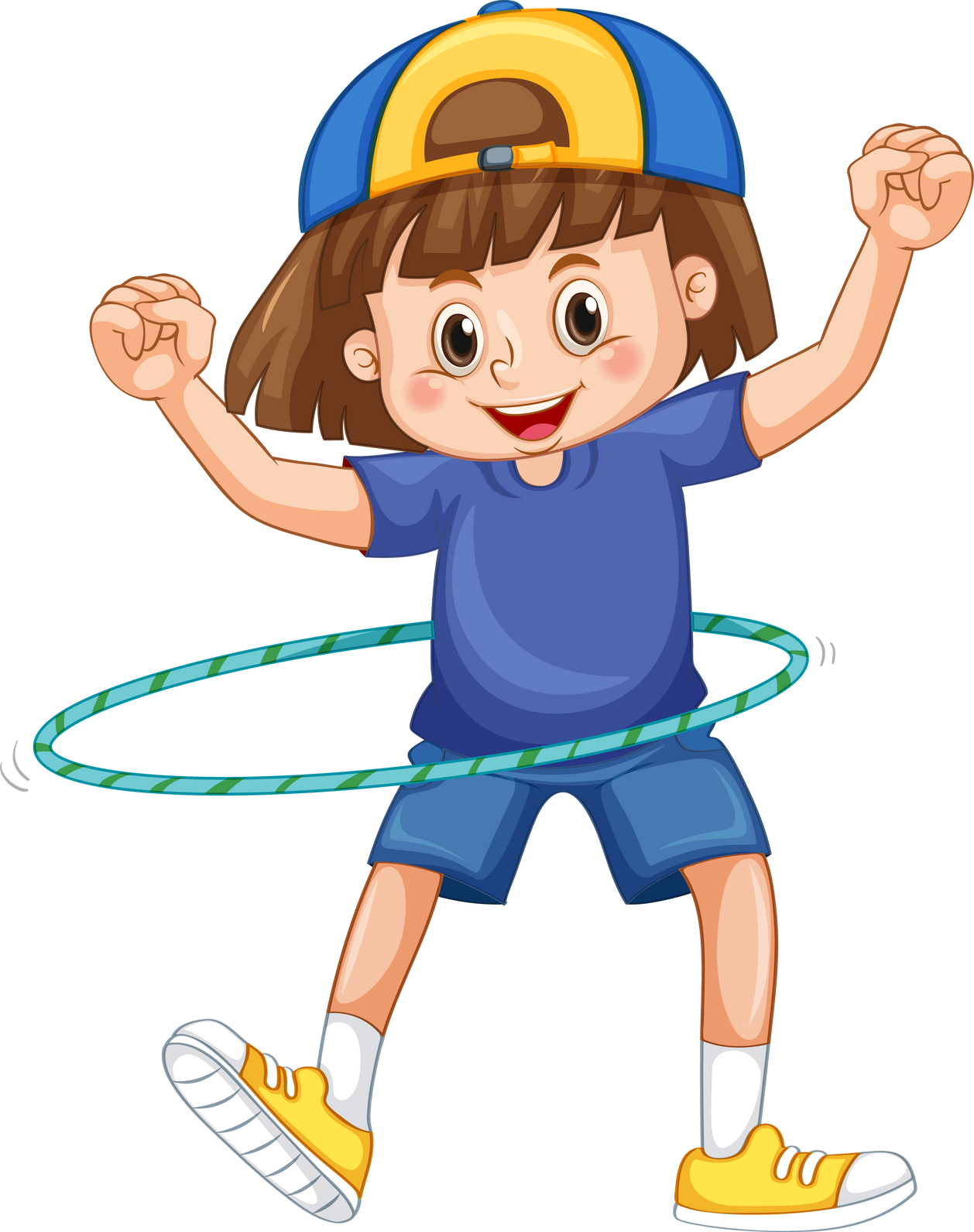 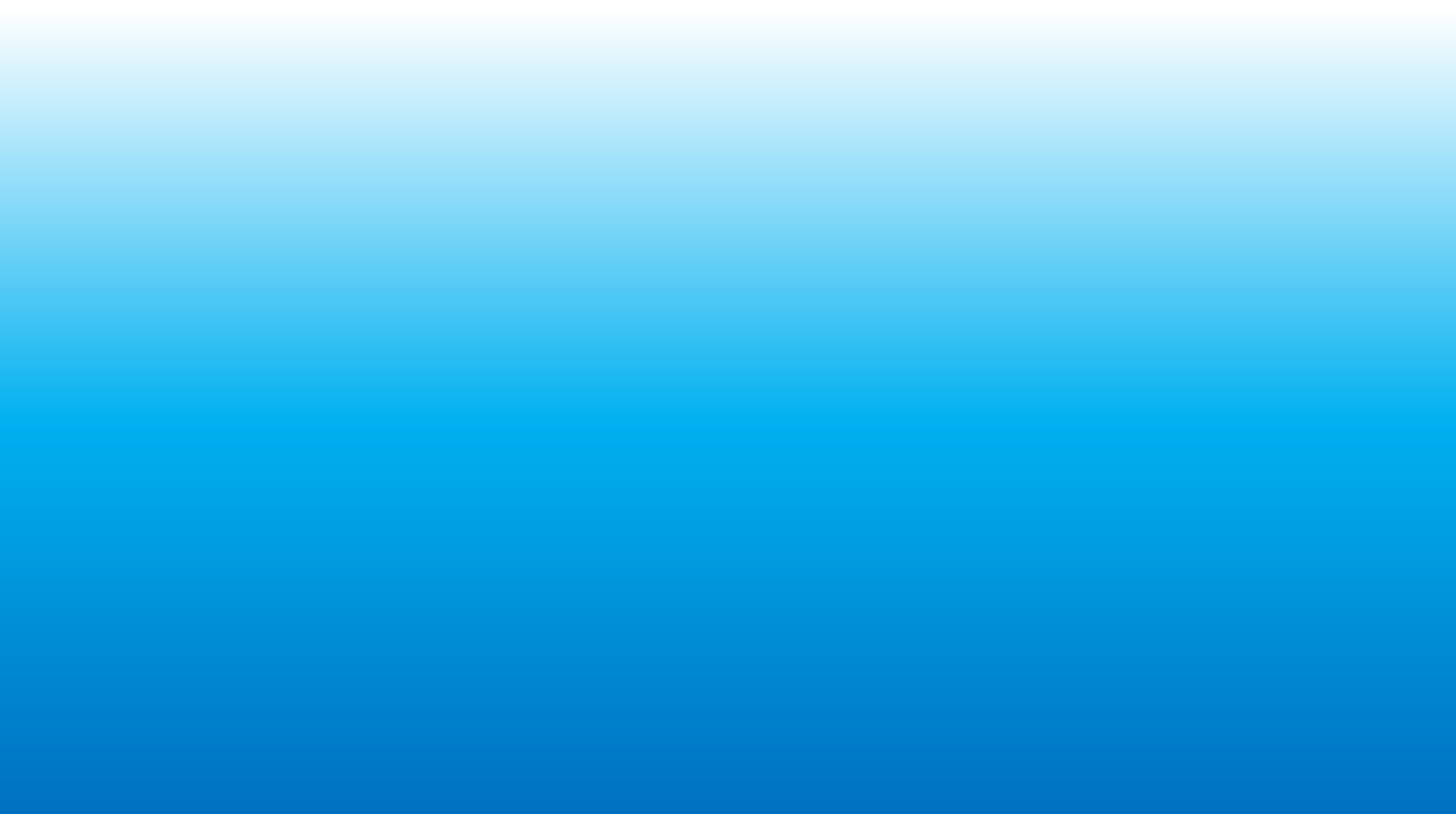 THE FUNNY CRAB
MsPham-0936082789
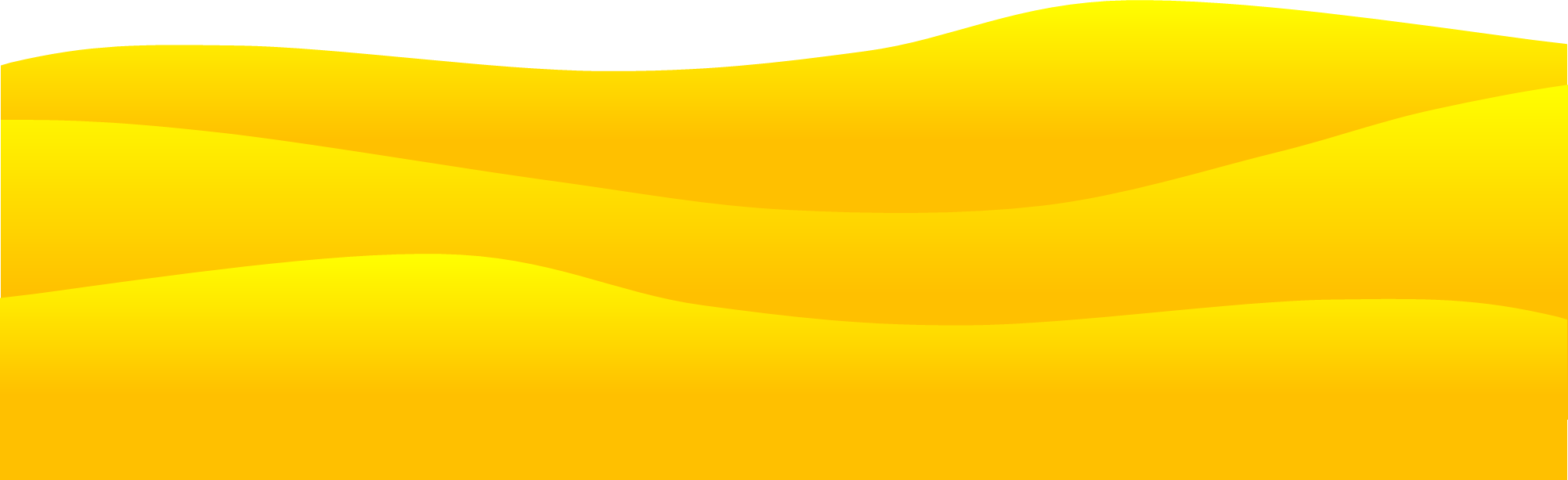 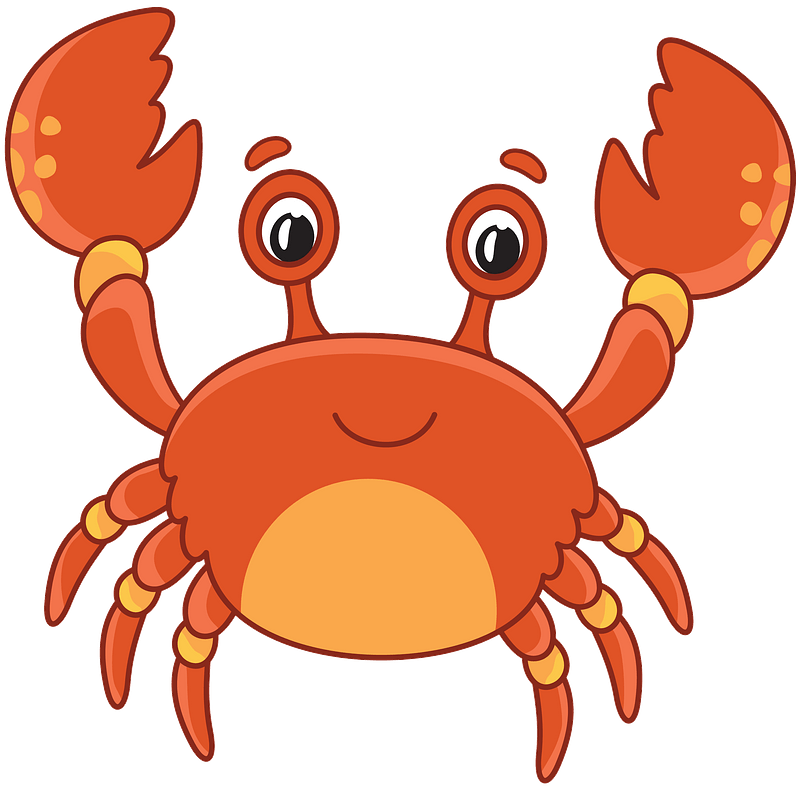 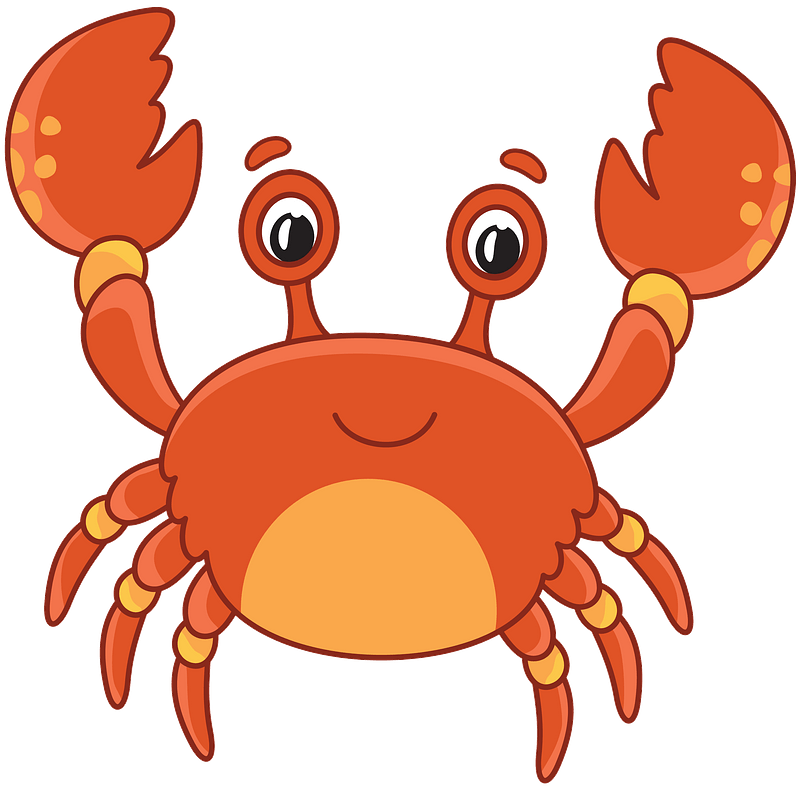 START
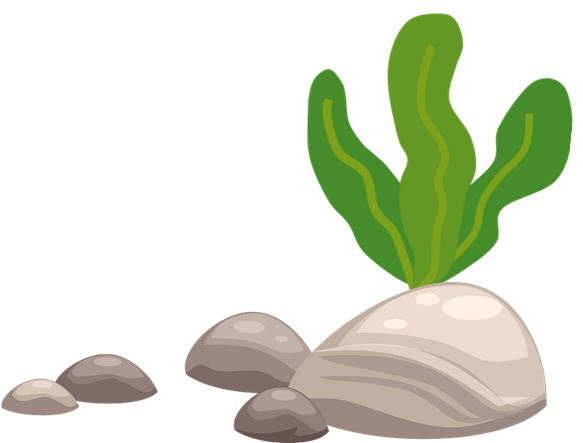 MsPham-0936082789
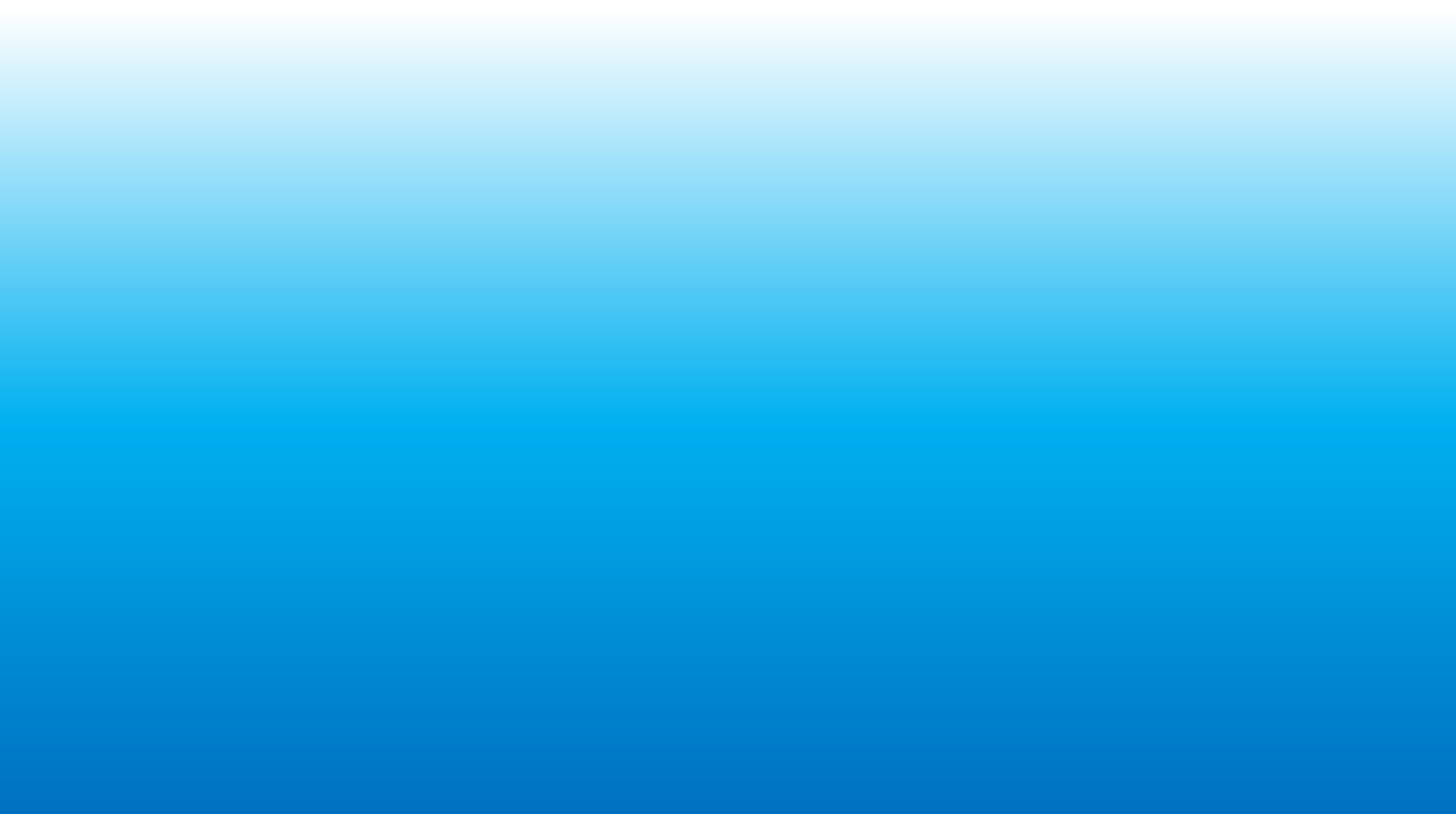 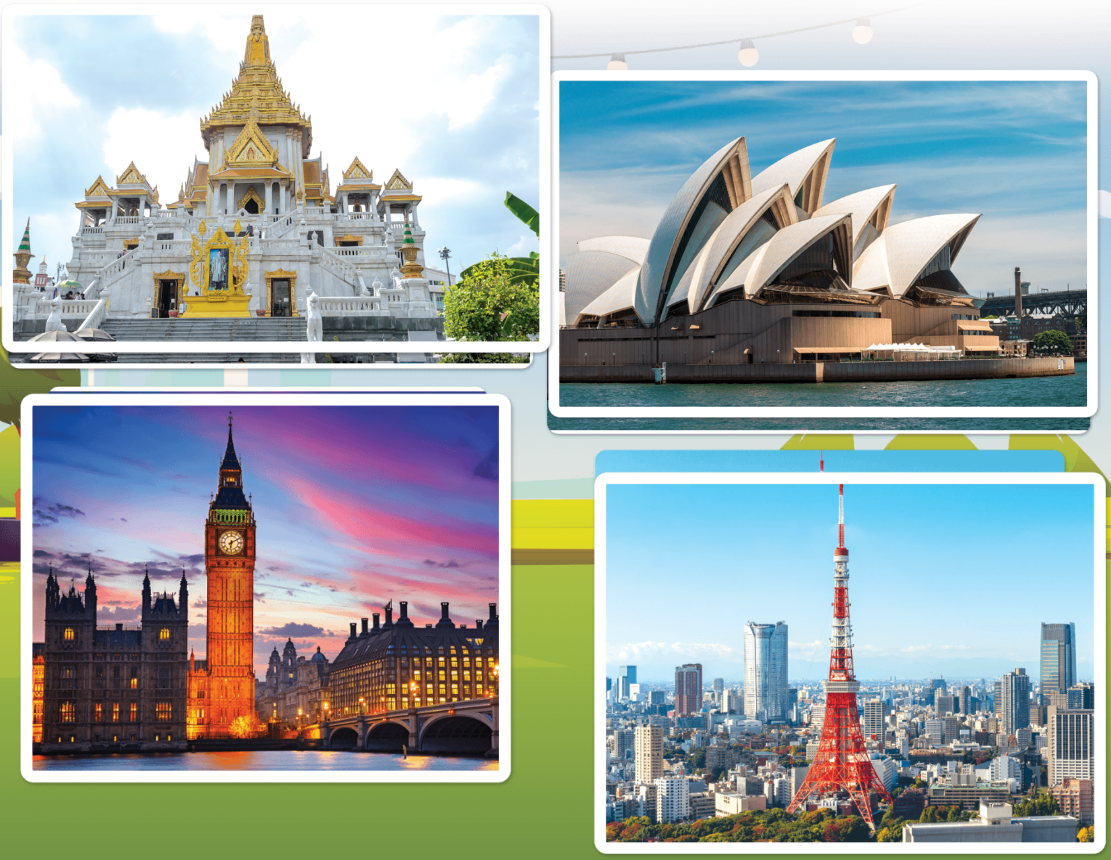 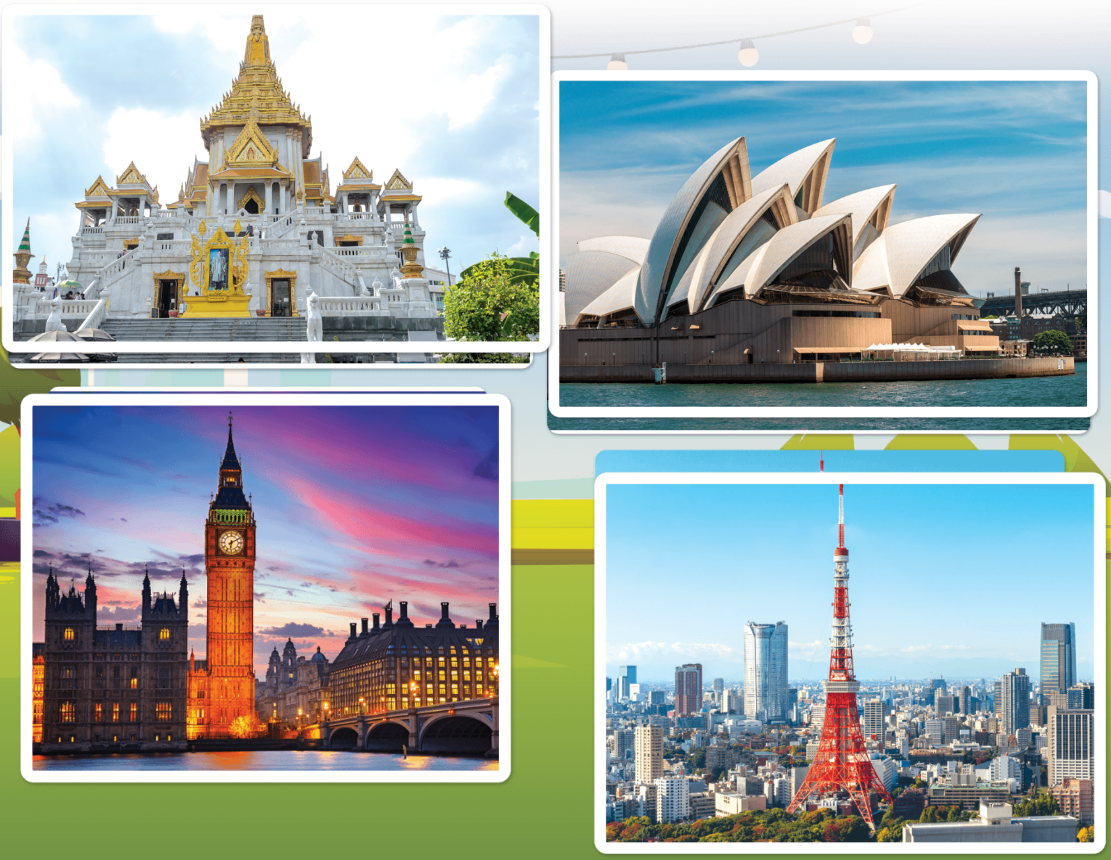 MsPham-0936082789
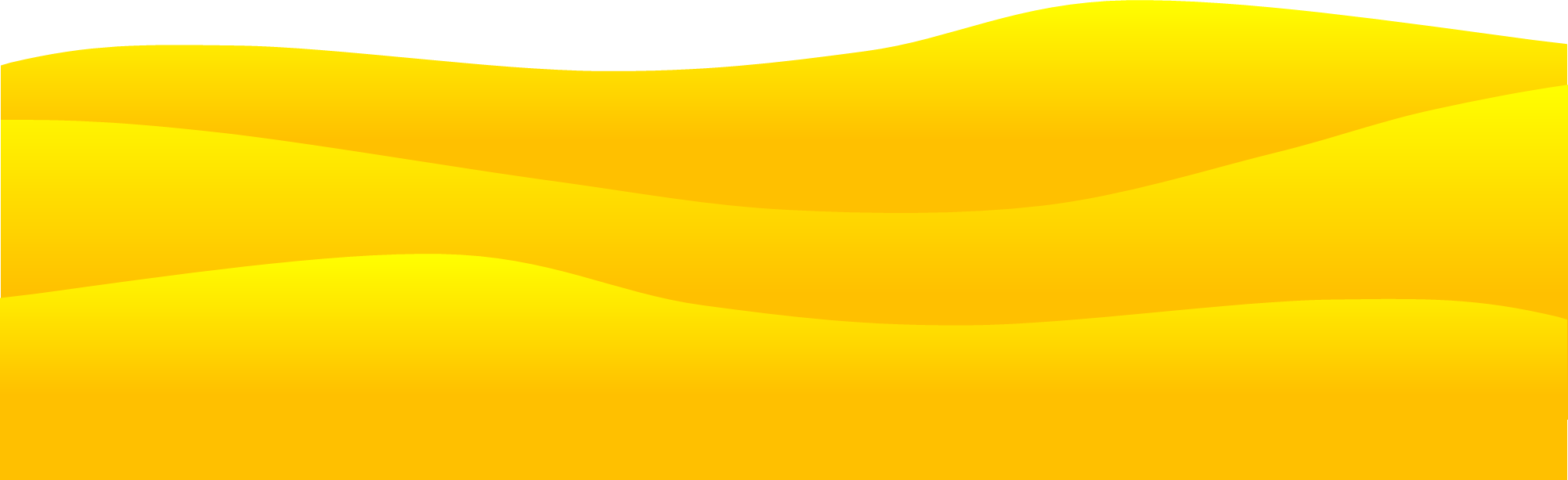 I was in Bangkok.
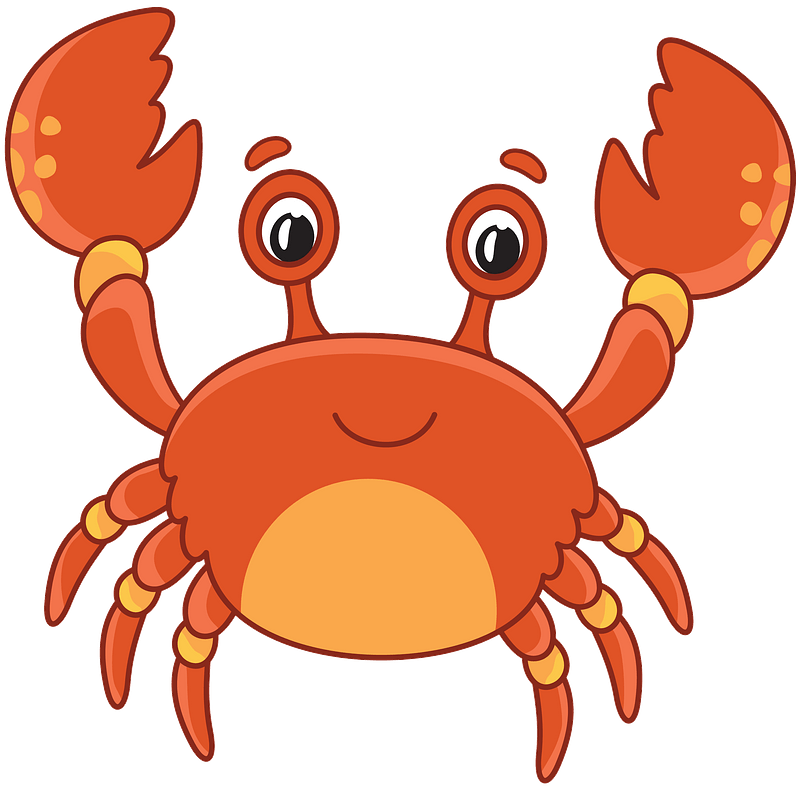 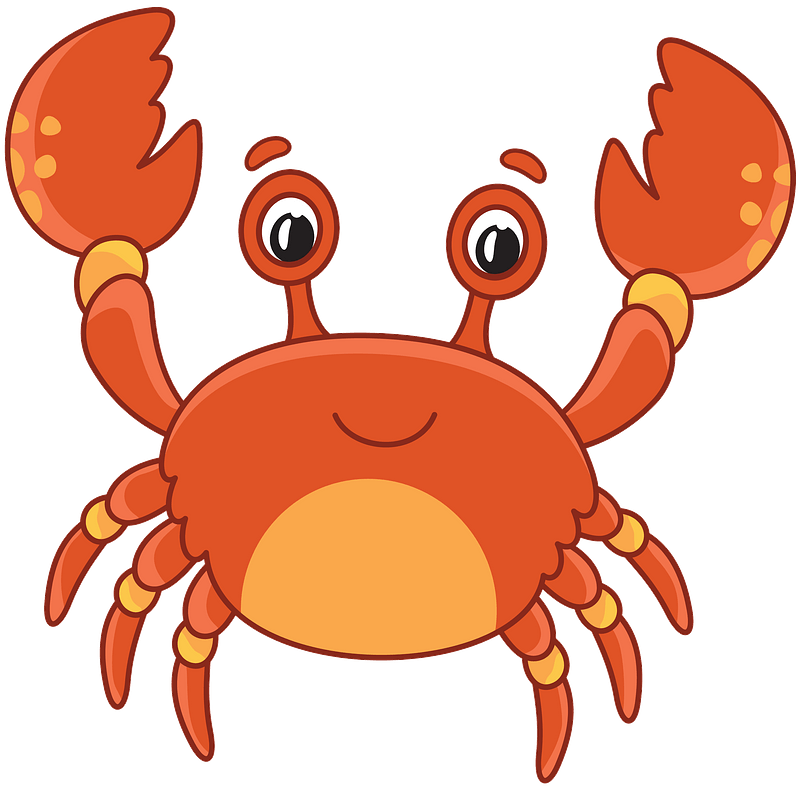 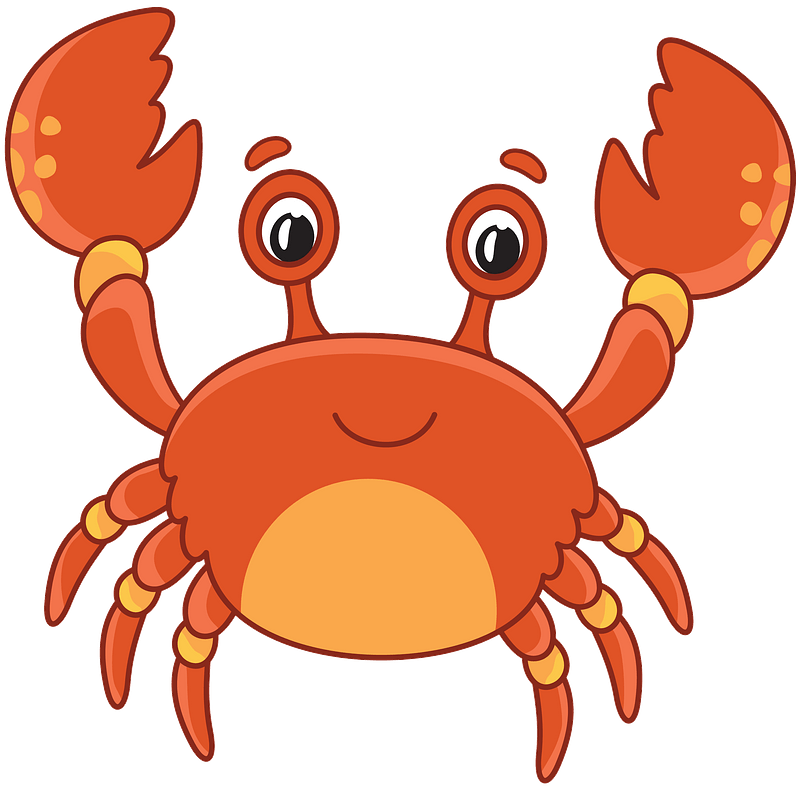 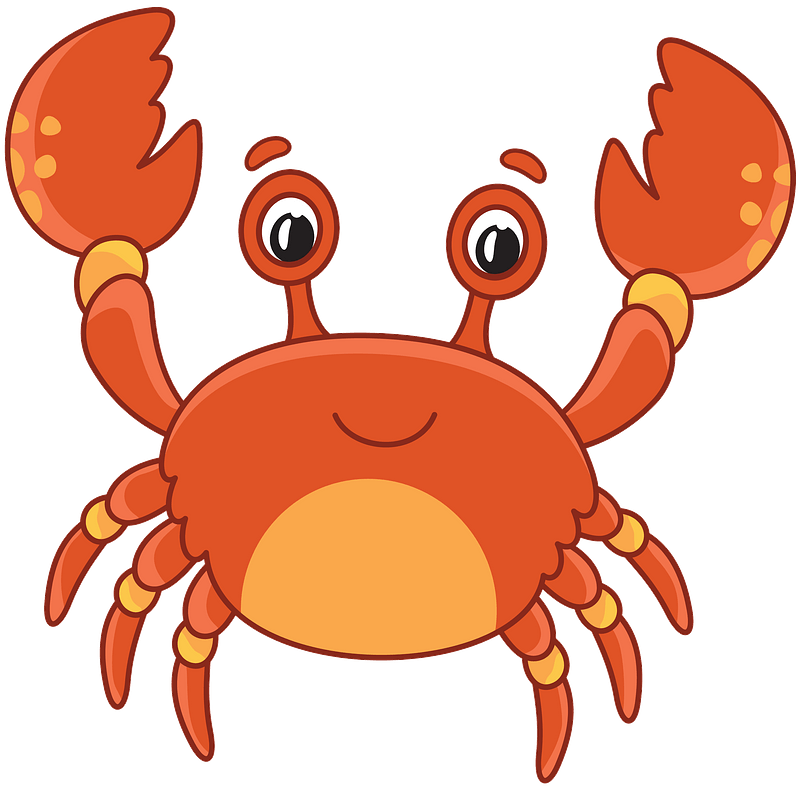 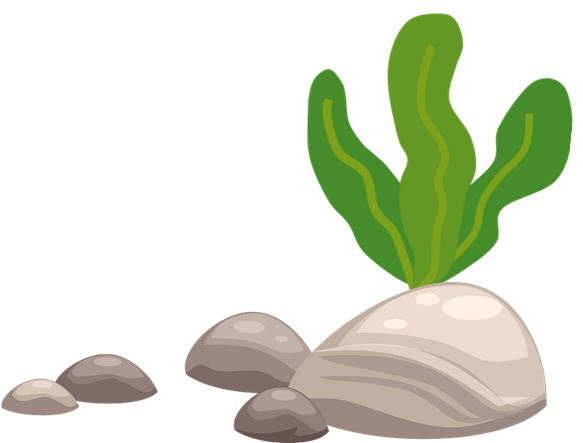 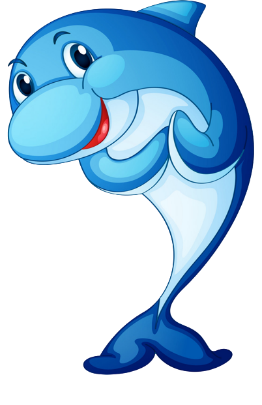 Where were you last summer?
Next
Check
MsPham-0936082789
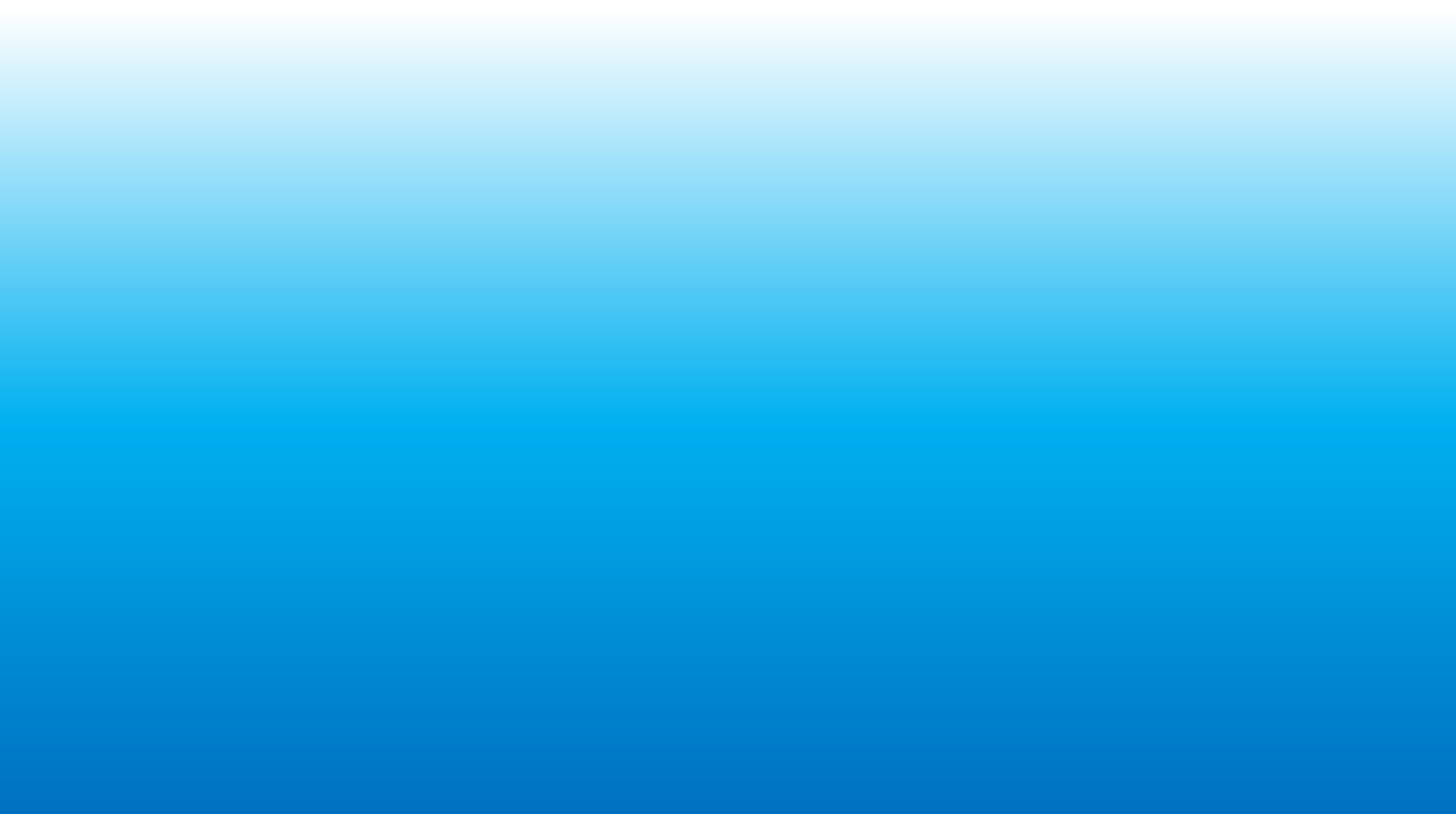 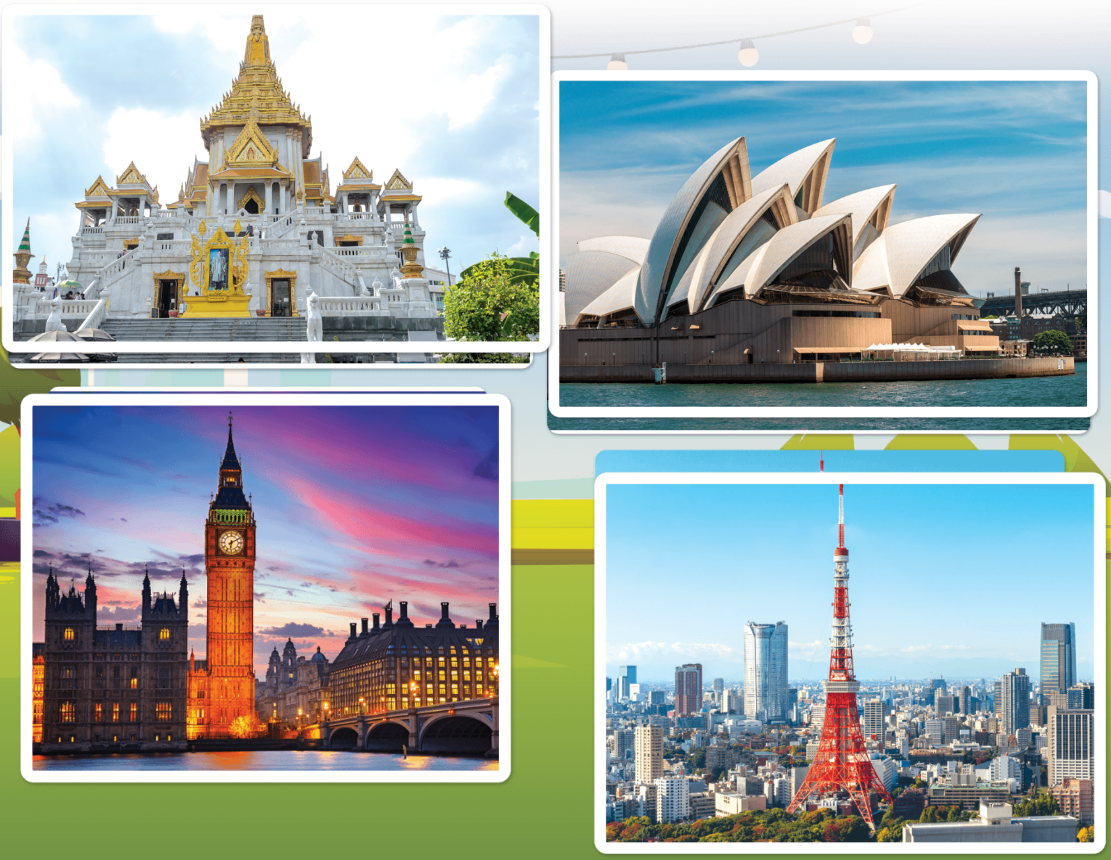 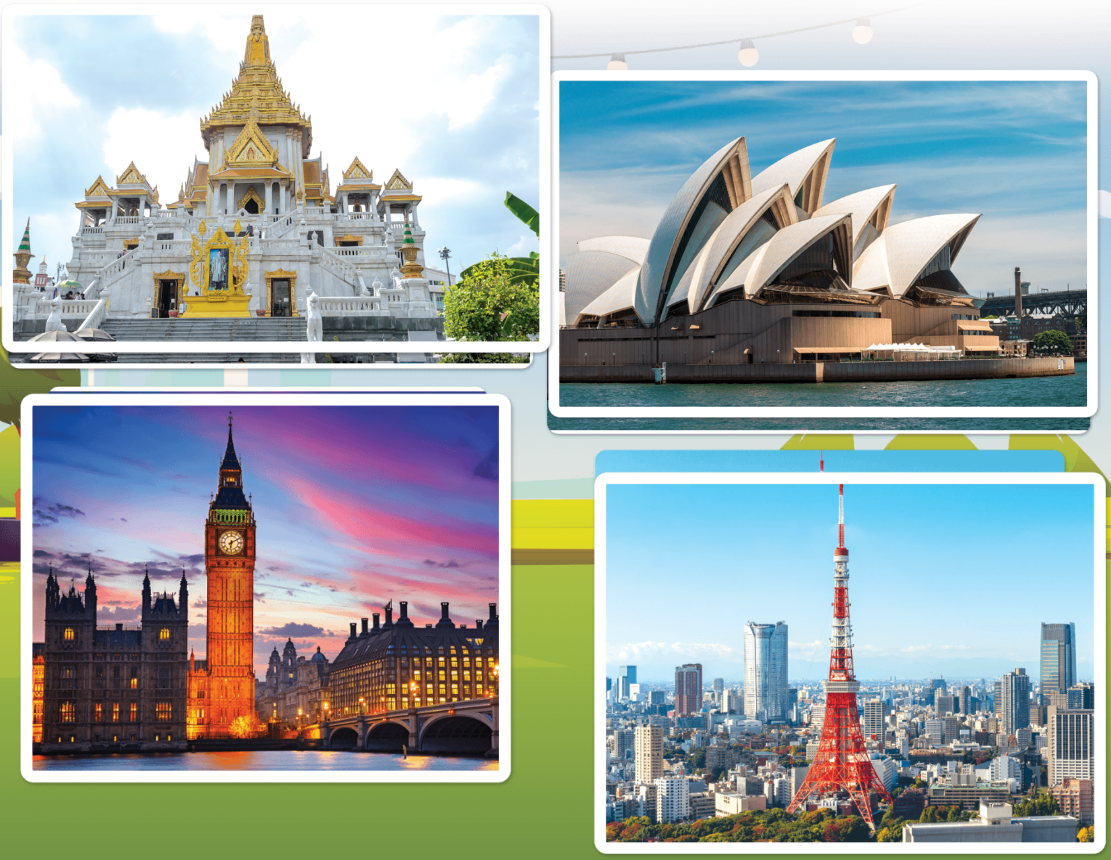 MsPham-0936082789
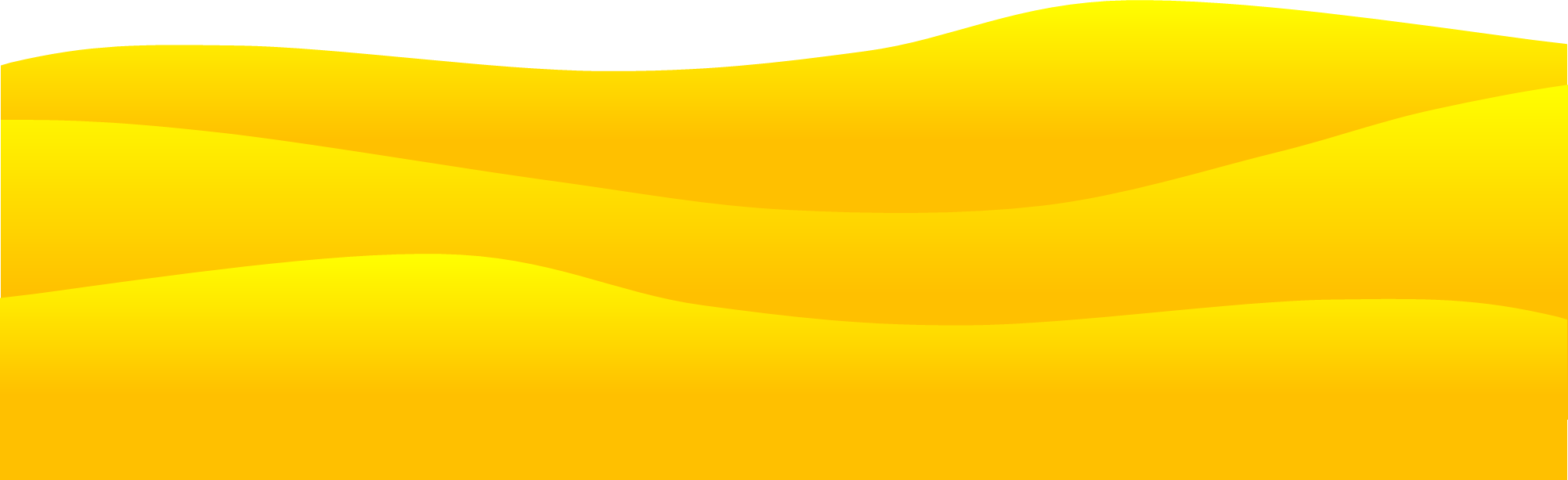 I was in Tokyo.
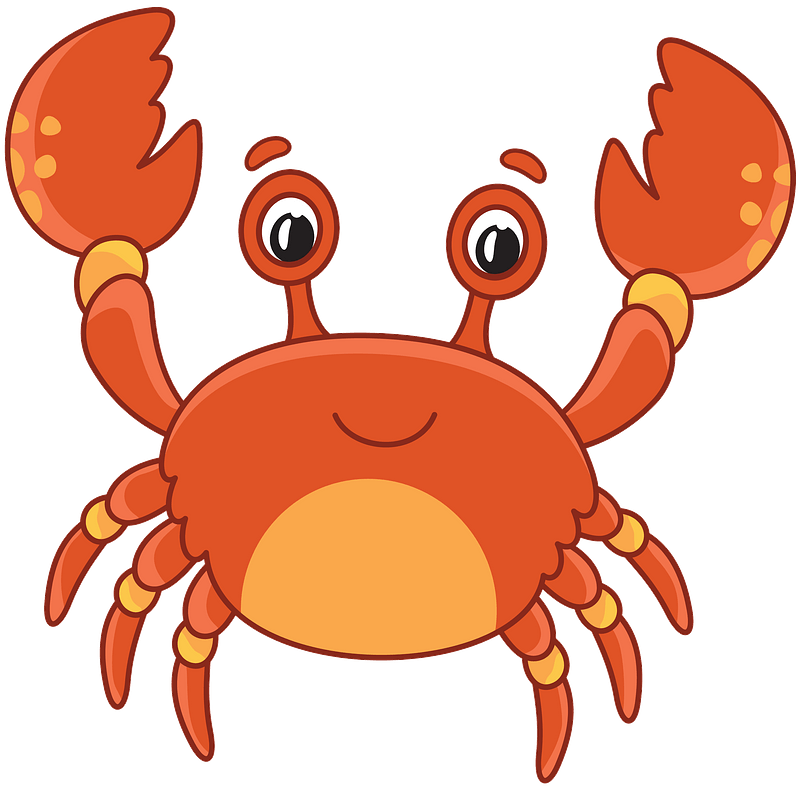 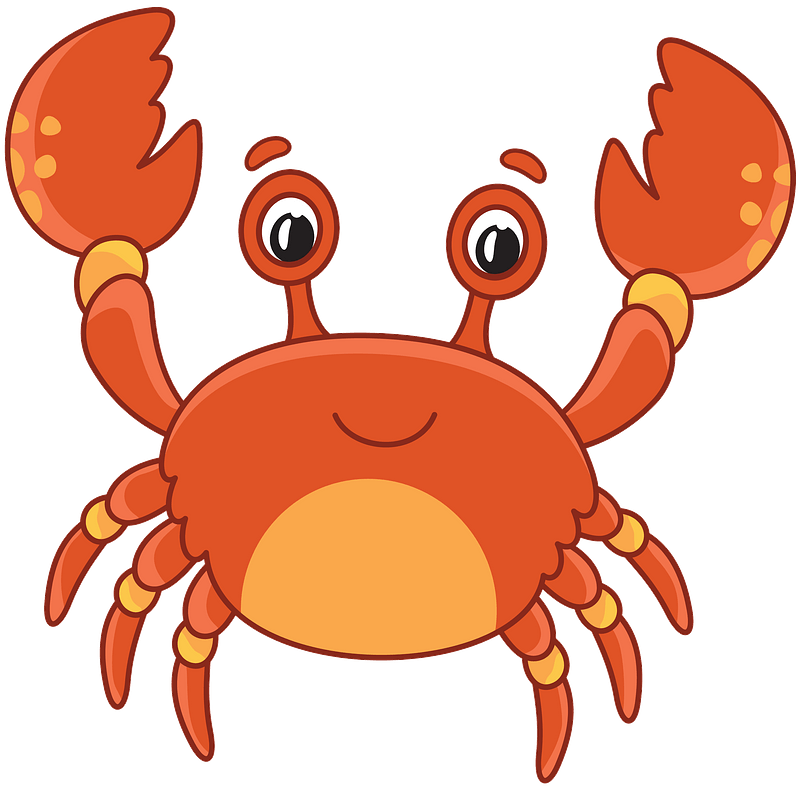 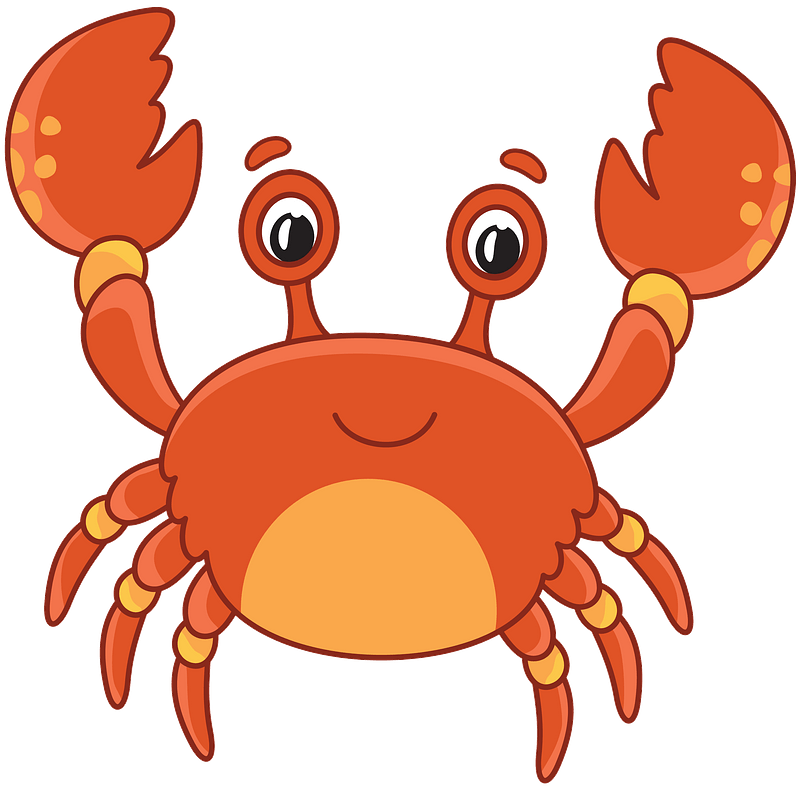 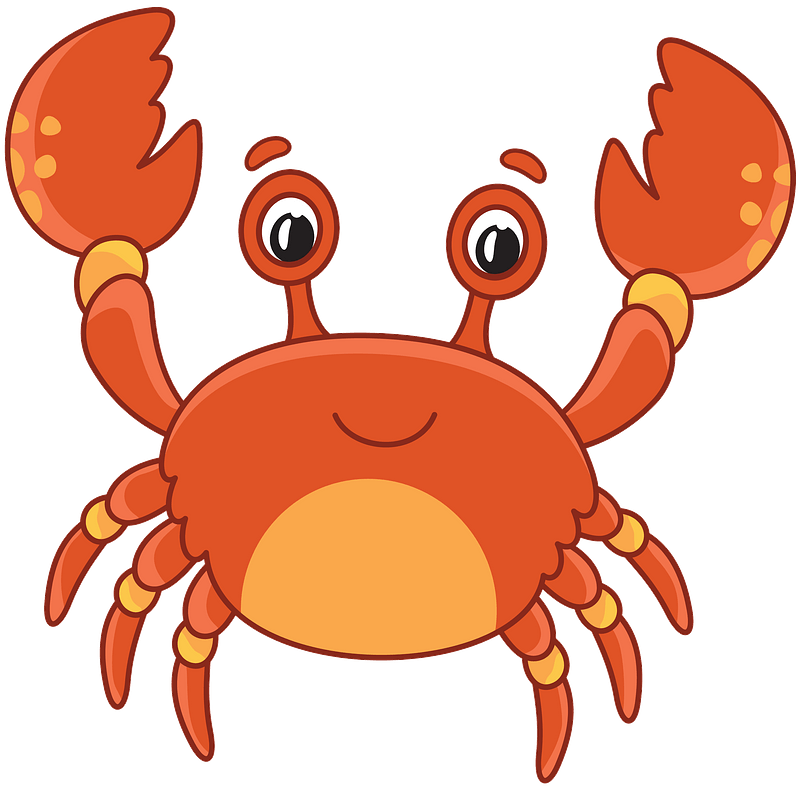 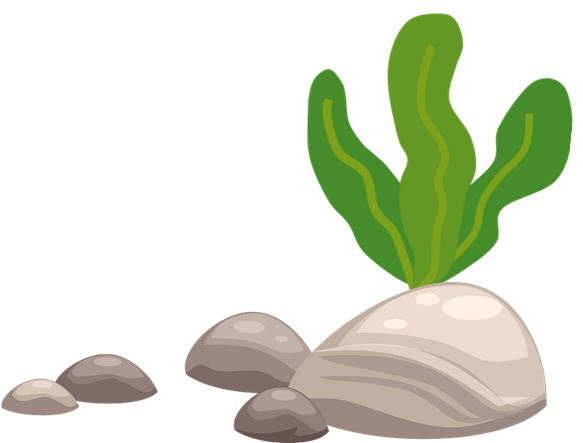 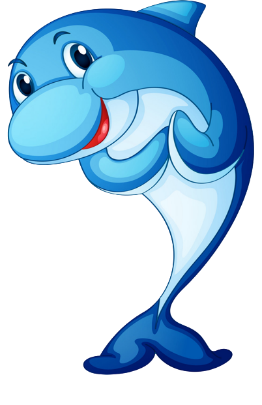 Where were you last summer?
Next
Check
MsPham-0936082789
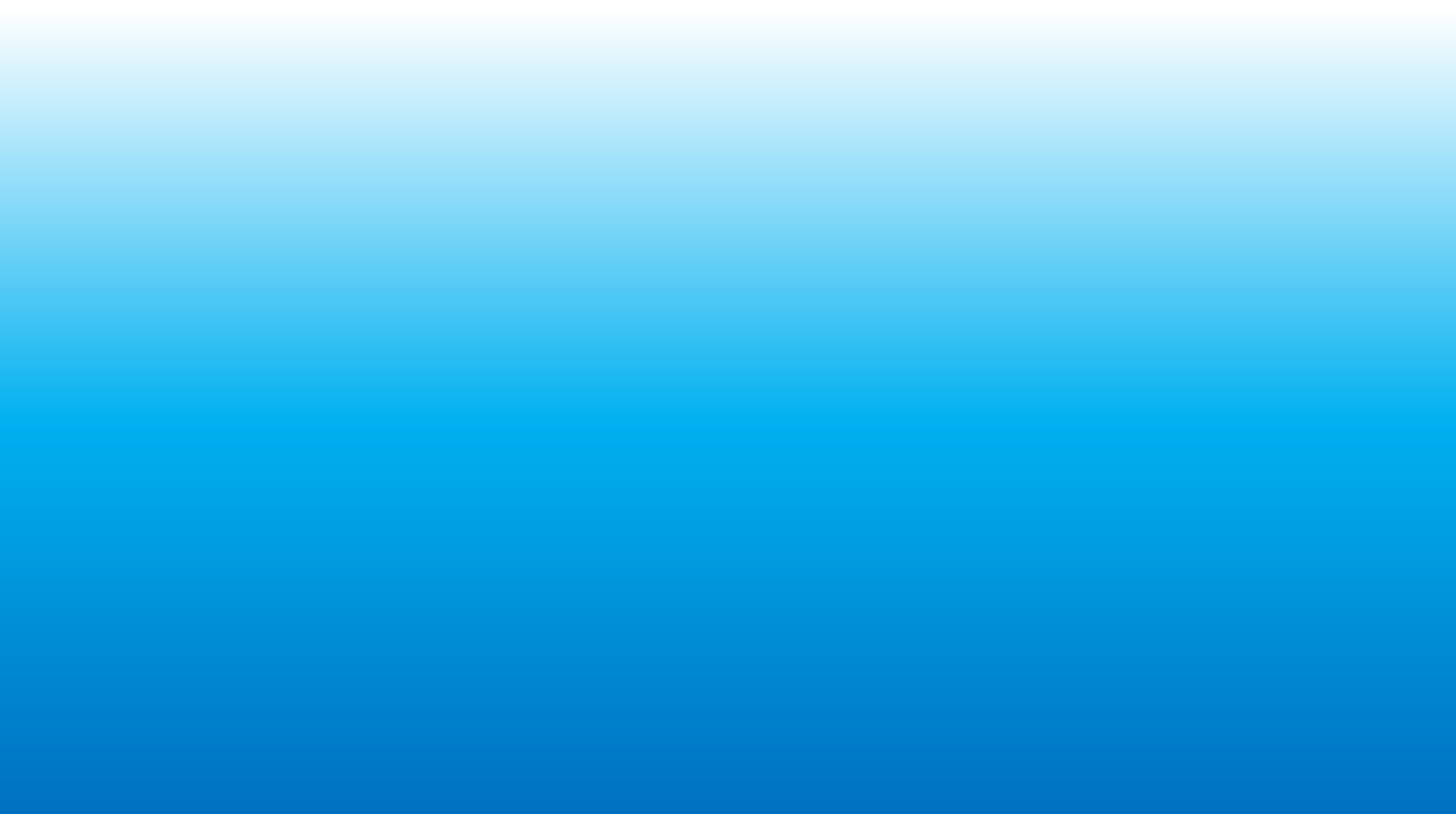 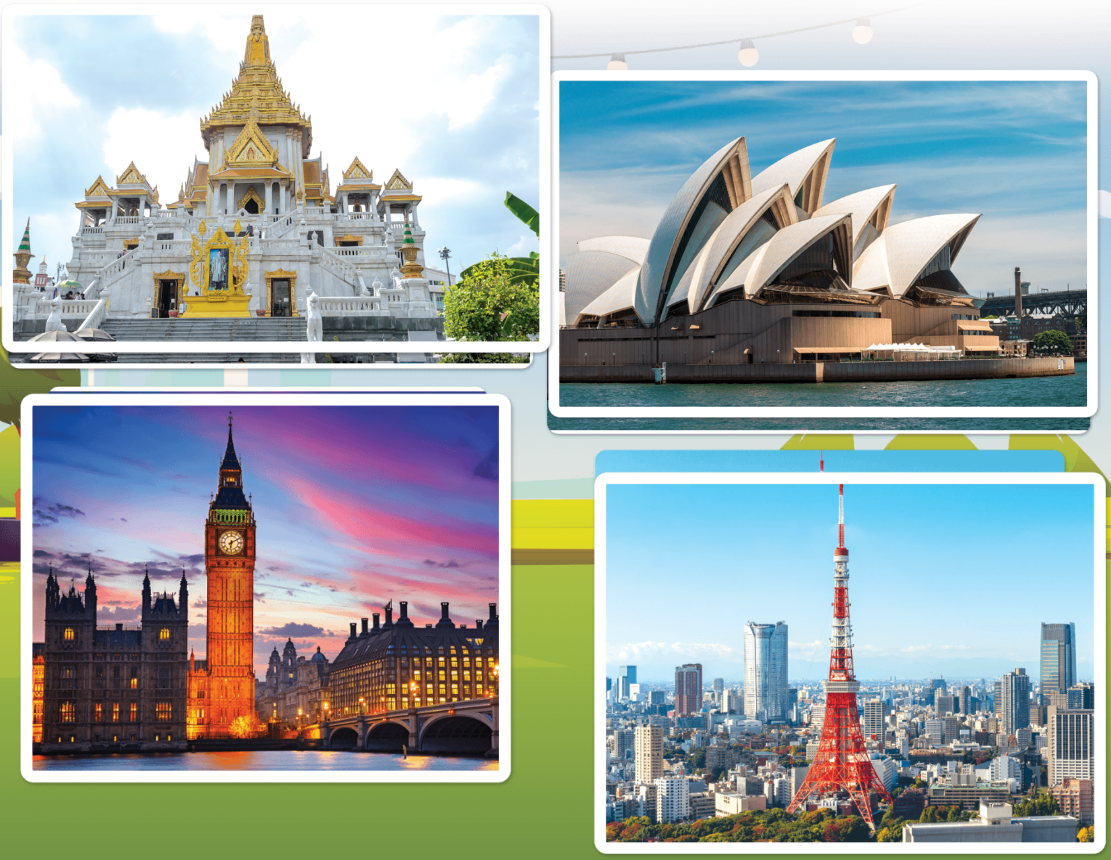 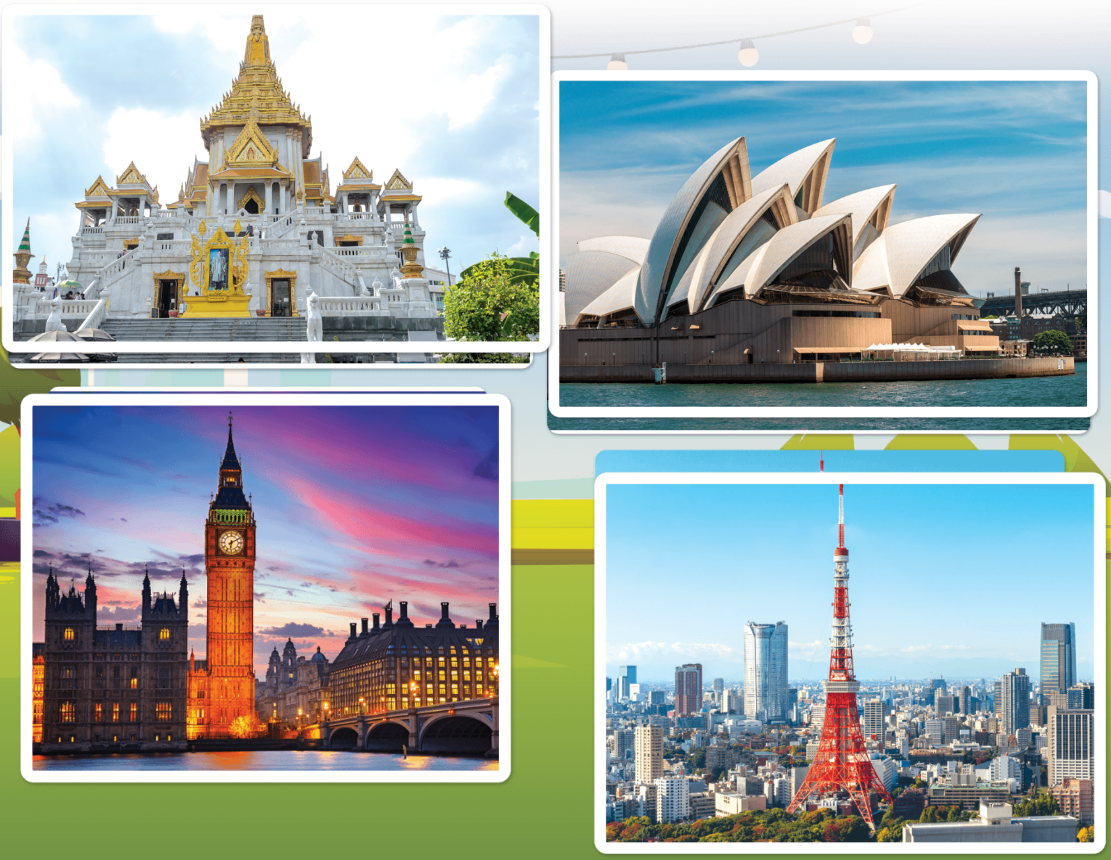 MsPham-0936082789
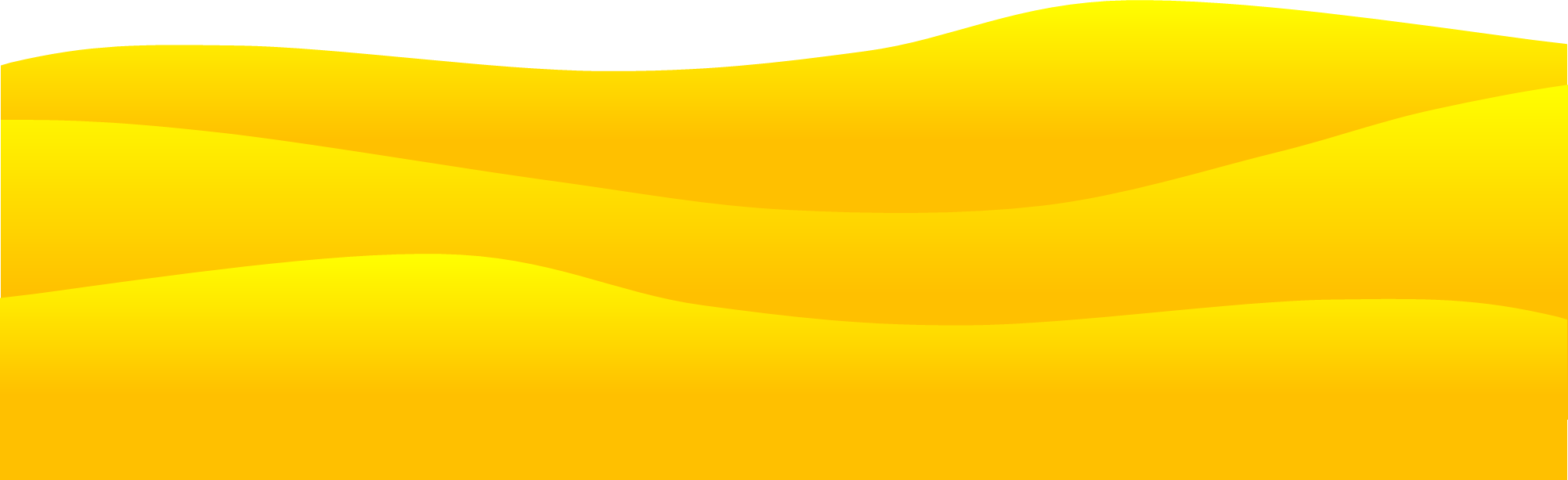 I was in London.
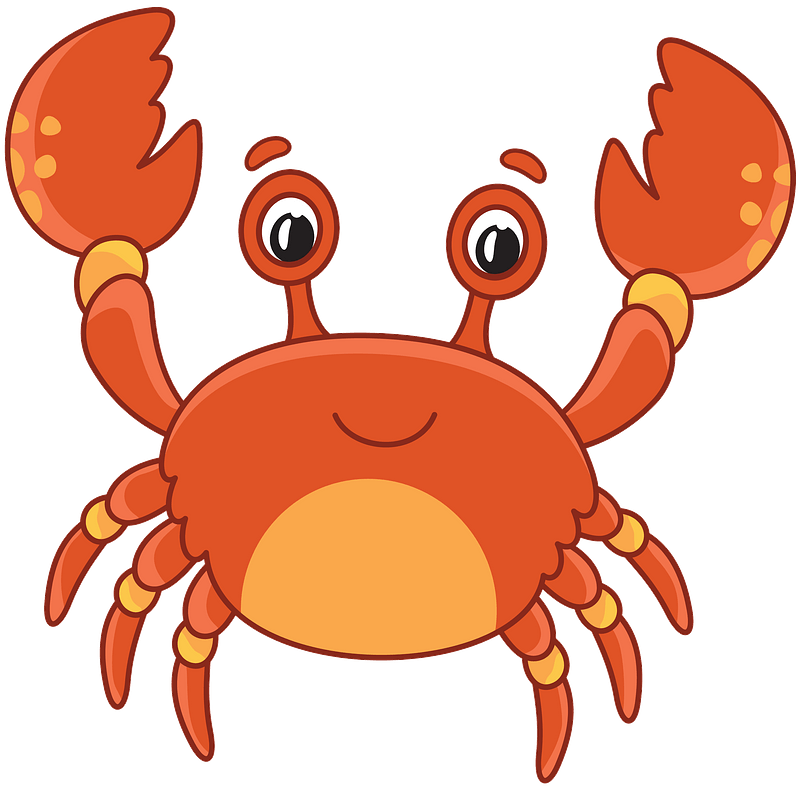 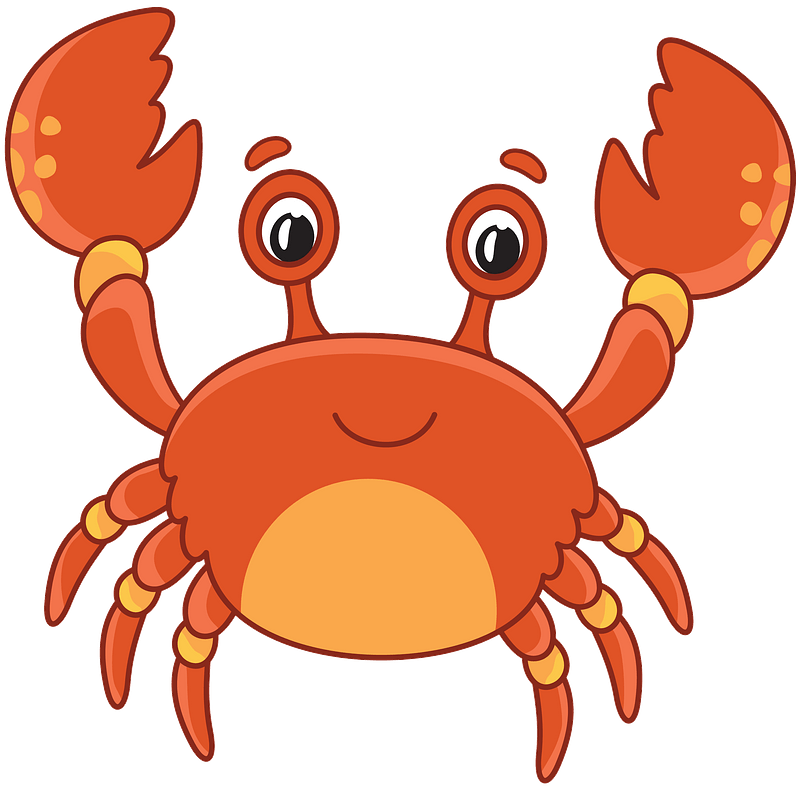 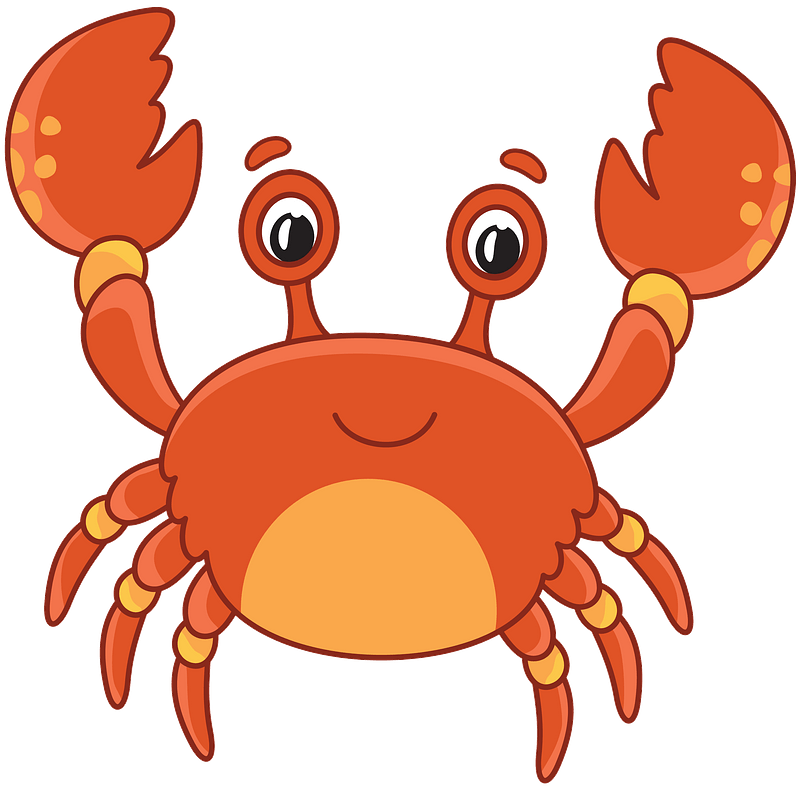 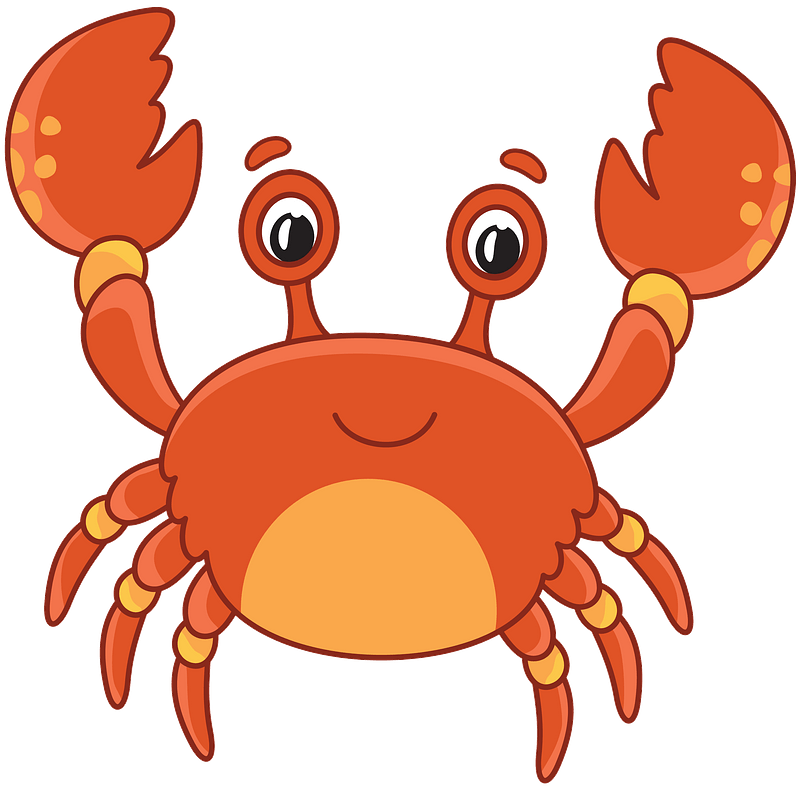 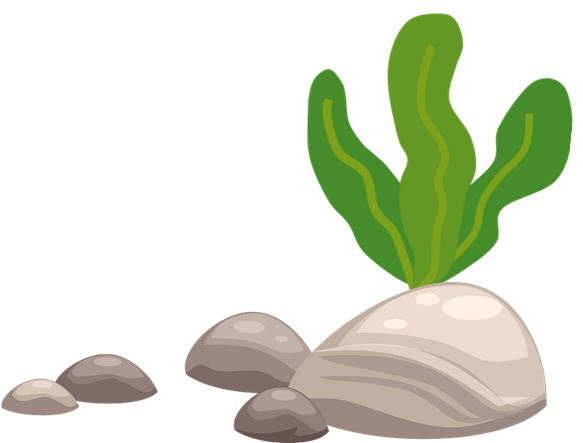 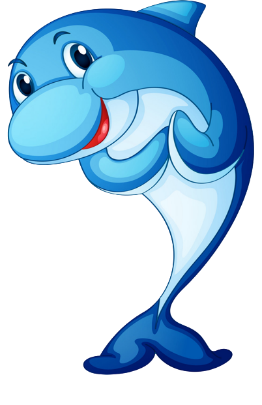 Where were you last summer?
Next
Check
MsPham-0936082789
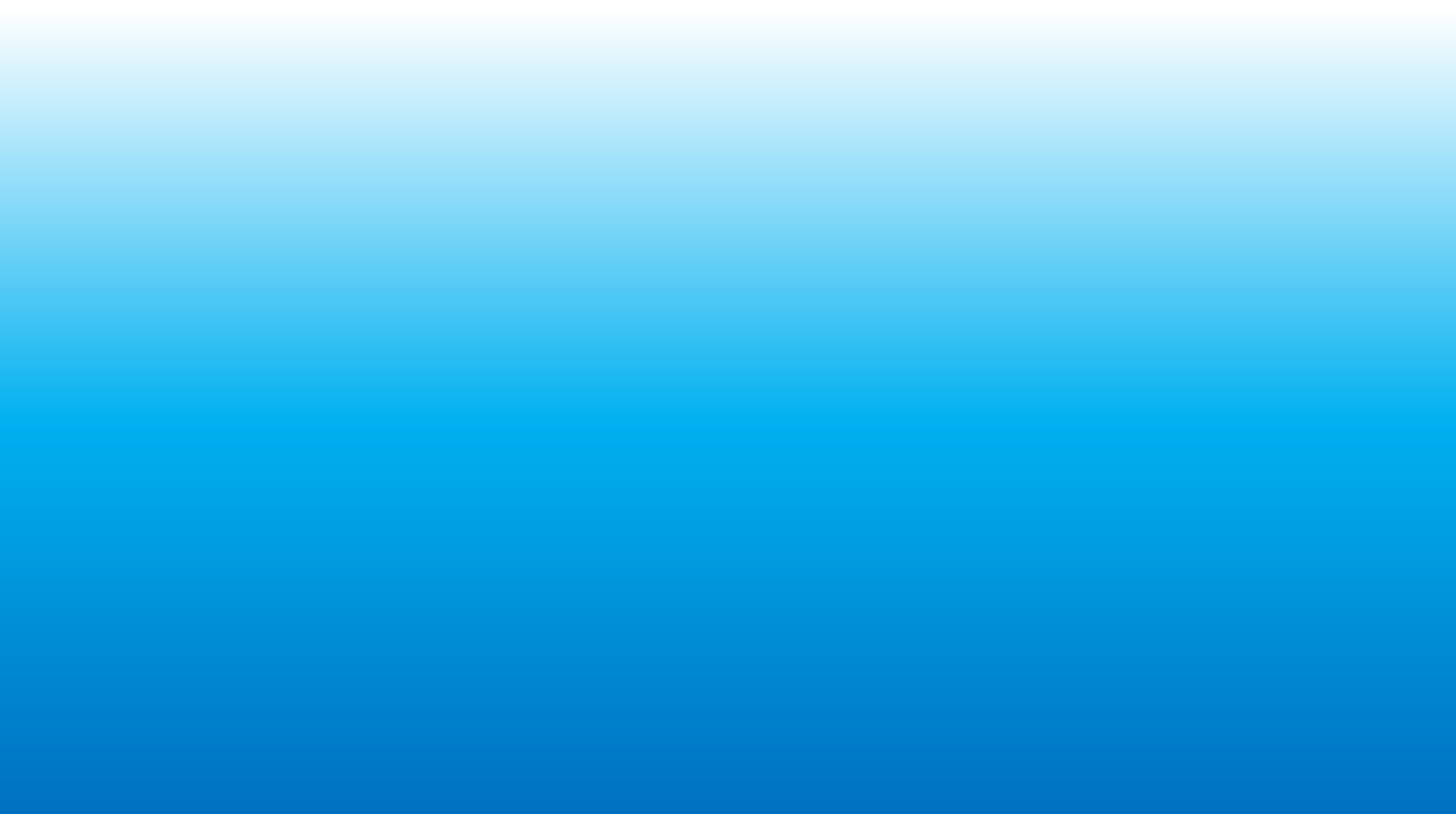 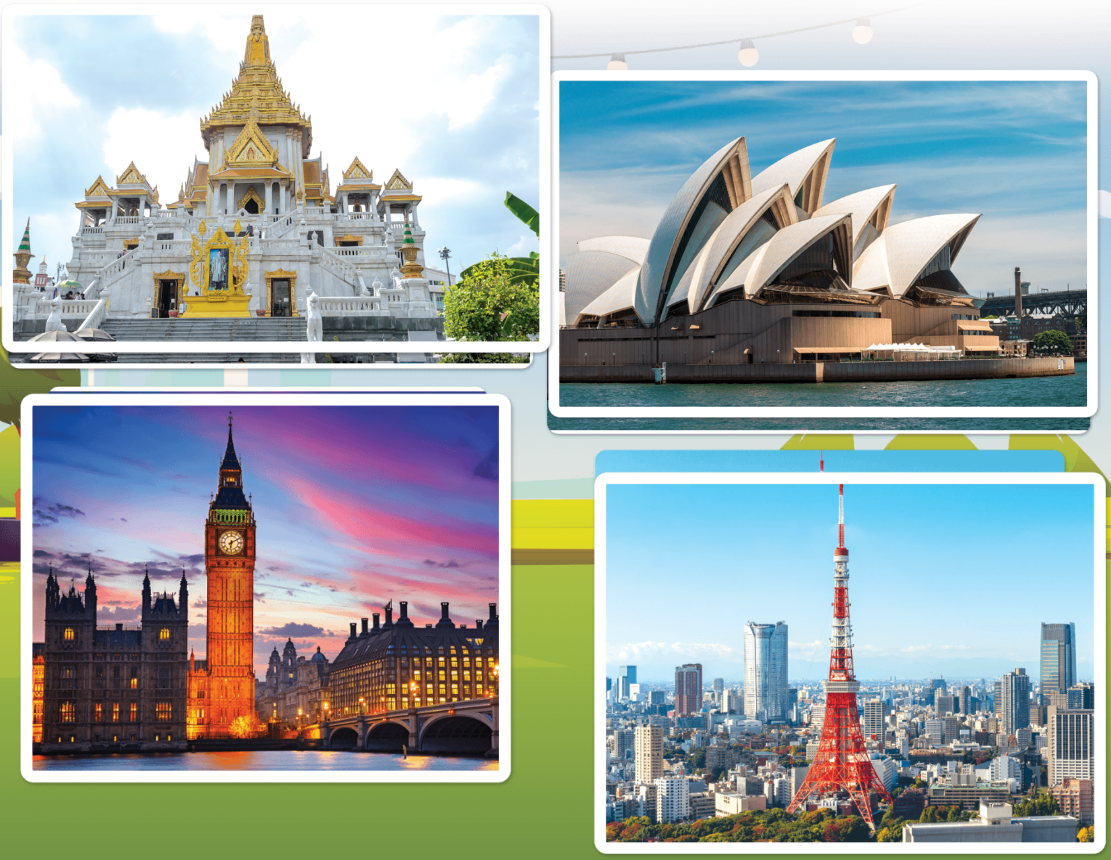 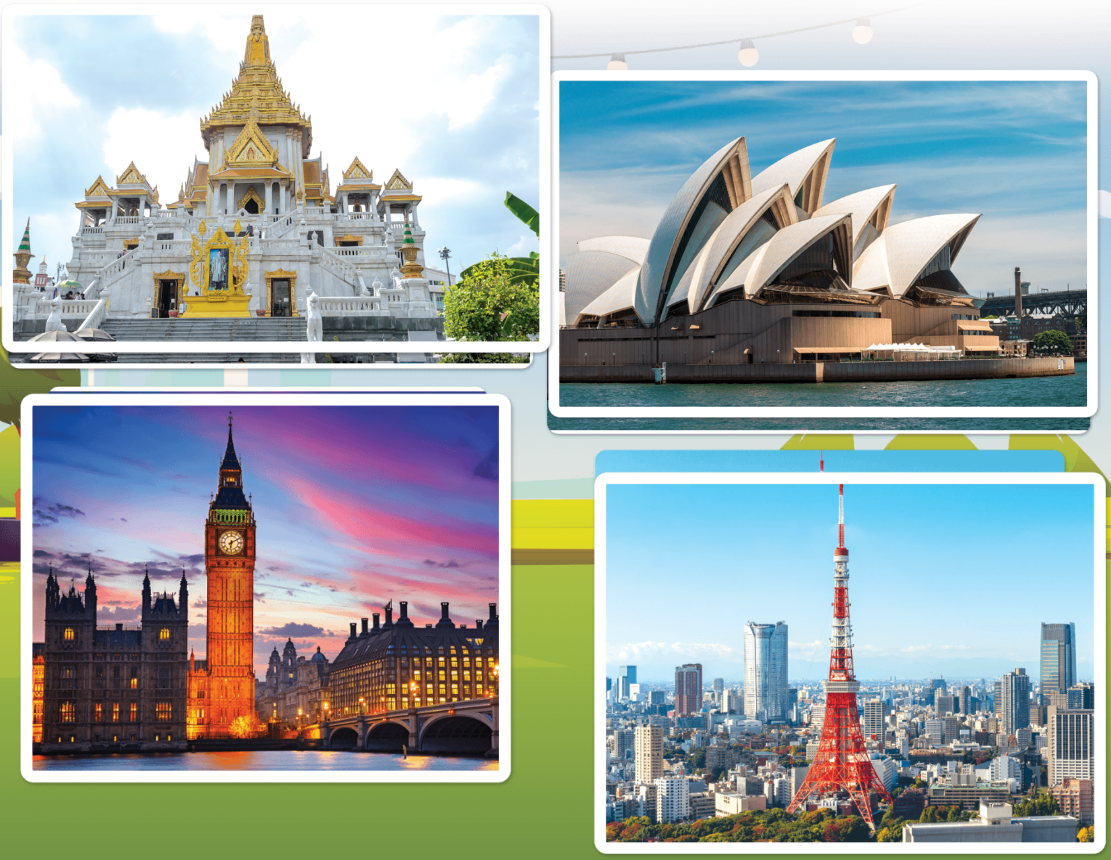 MsPham-0936082789
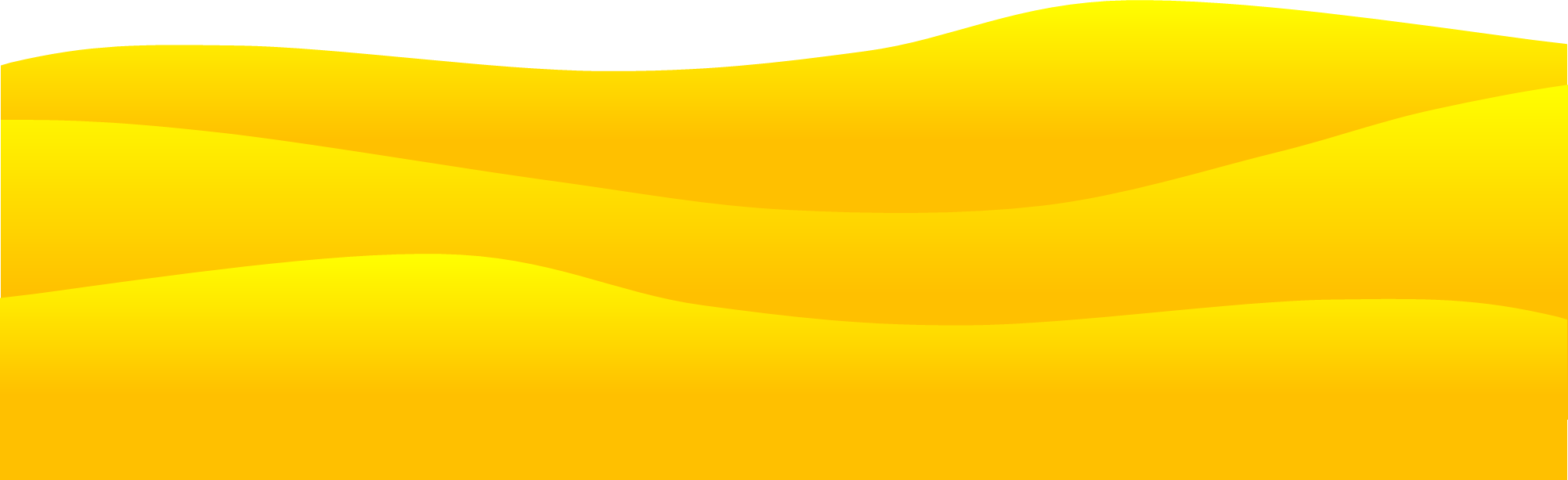 I was in Sydney.
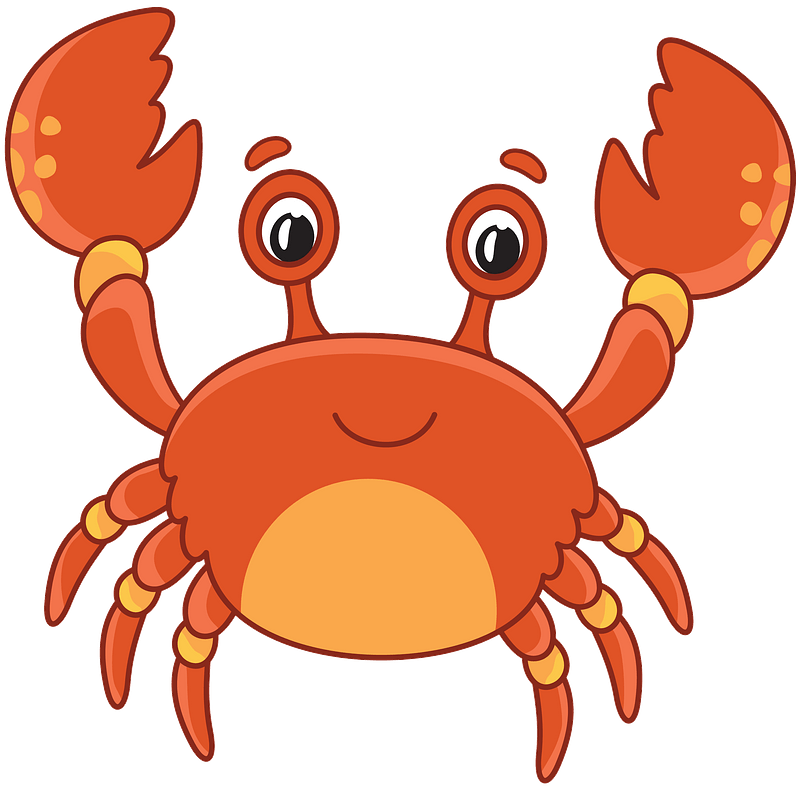 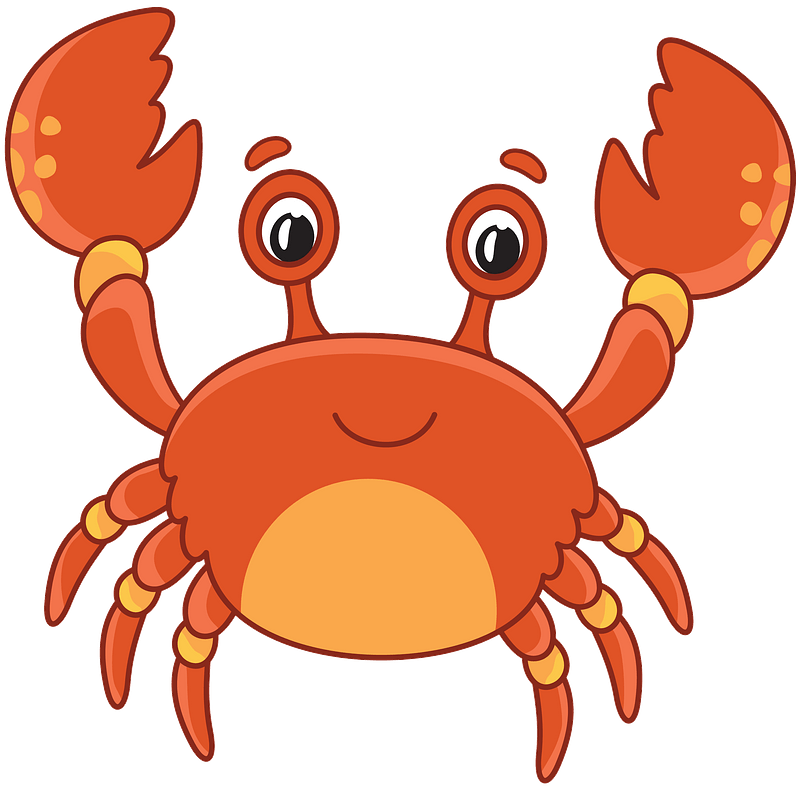 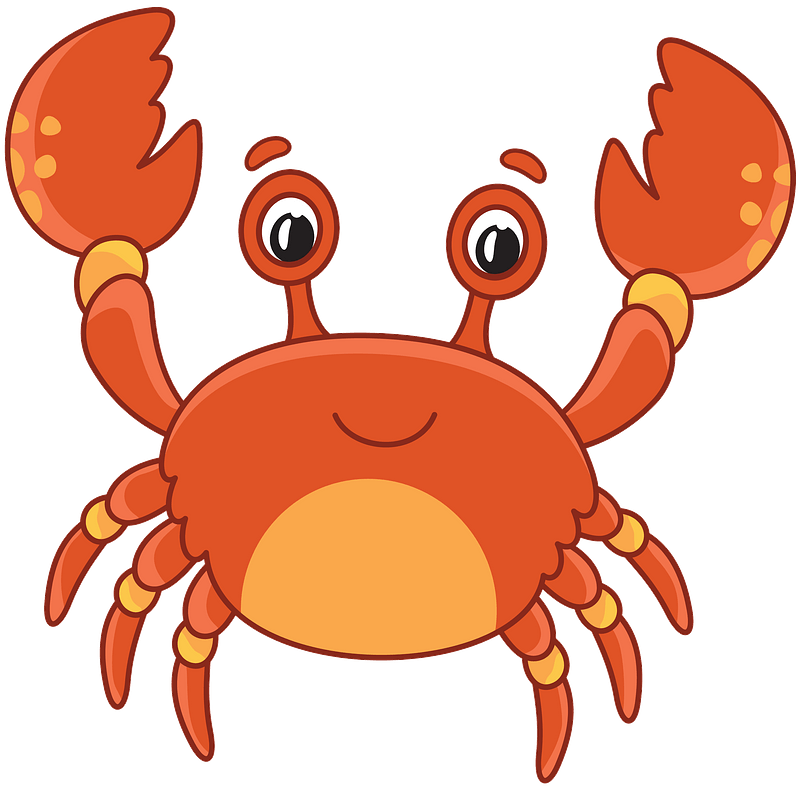 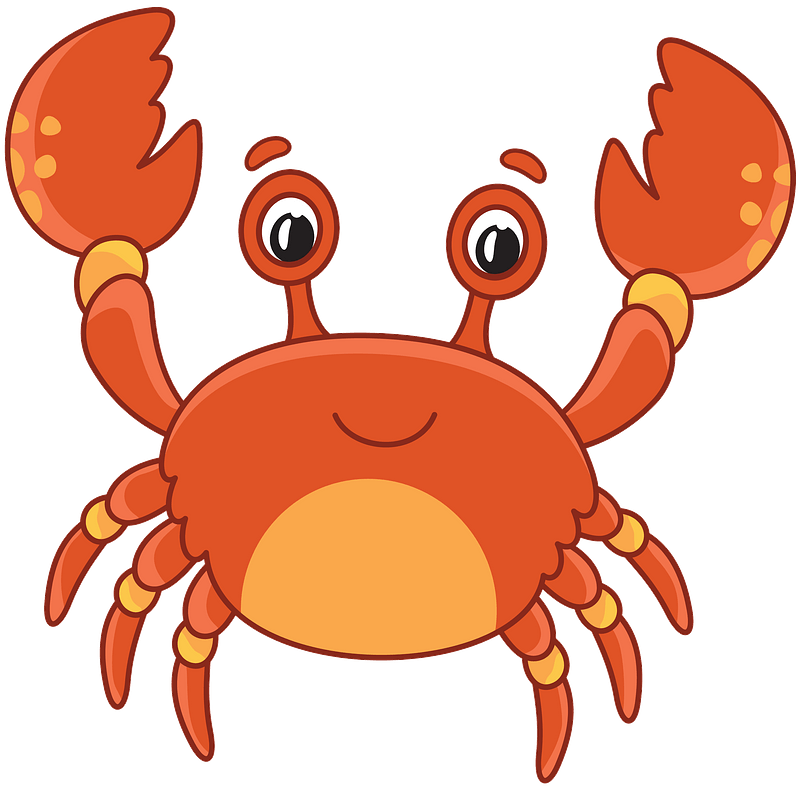 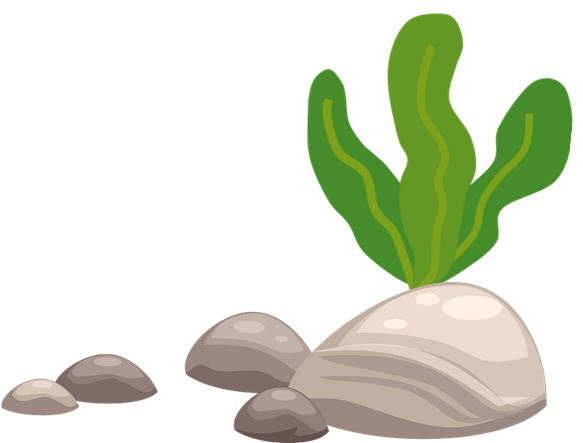 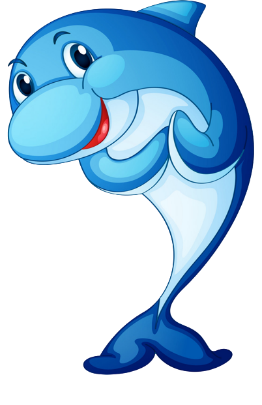 Where were you last summer?
Next
Check
MsPham-0936082789
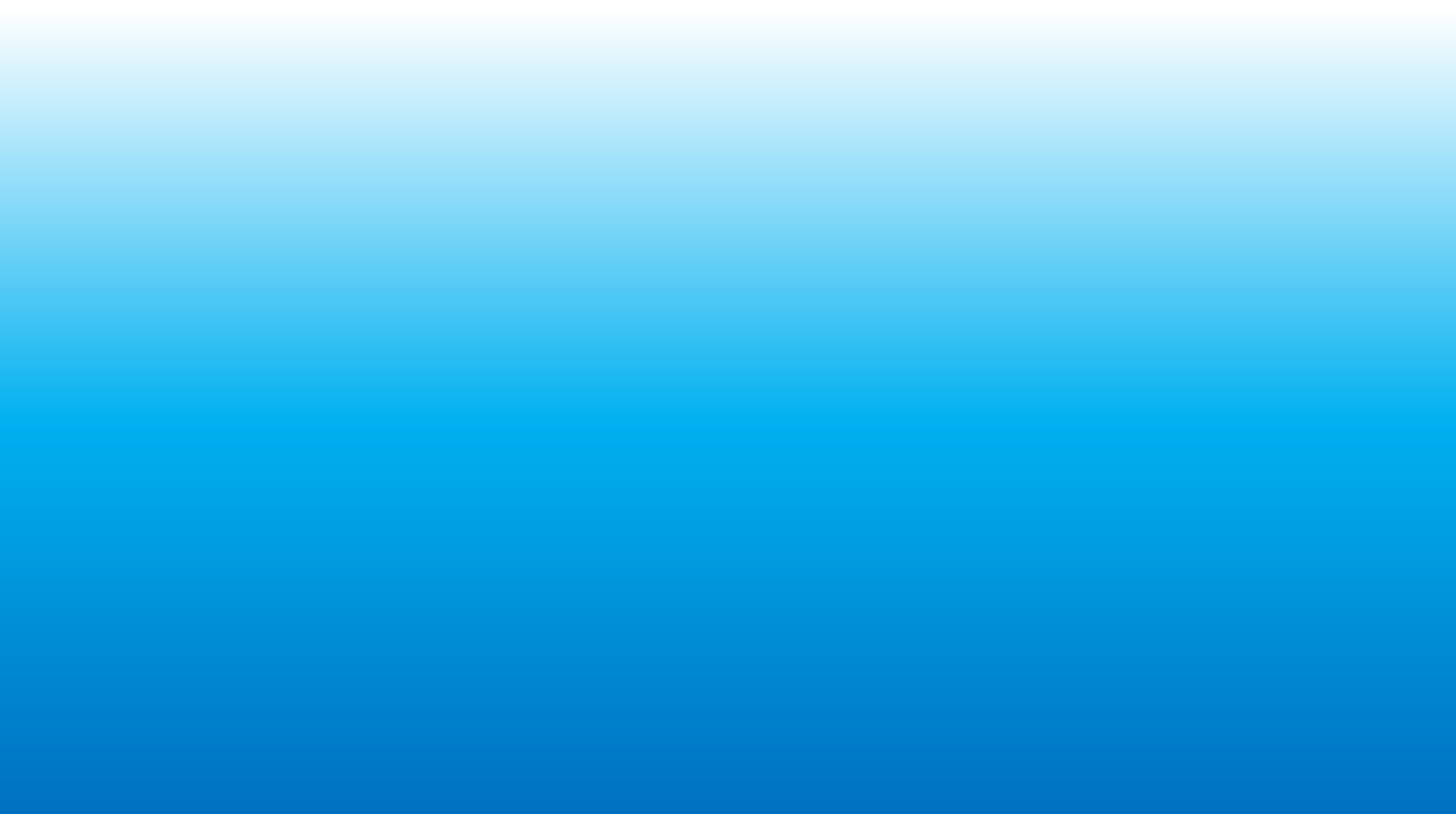 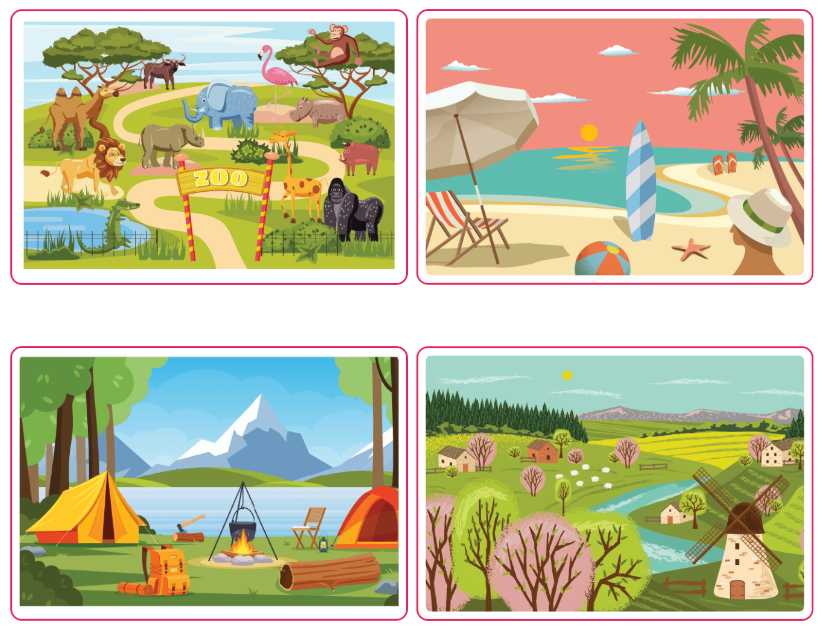 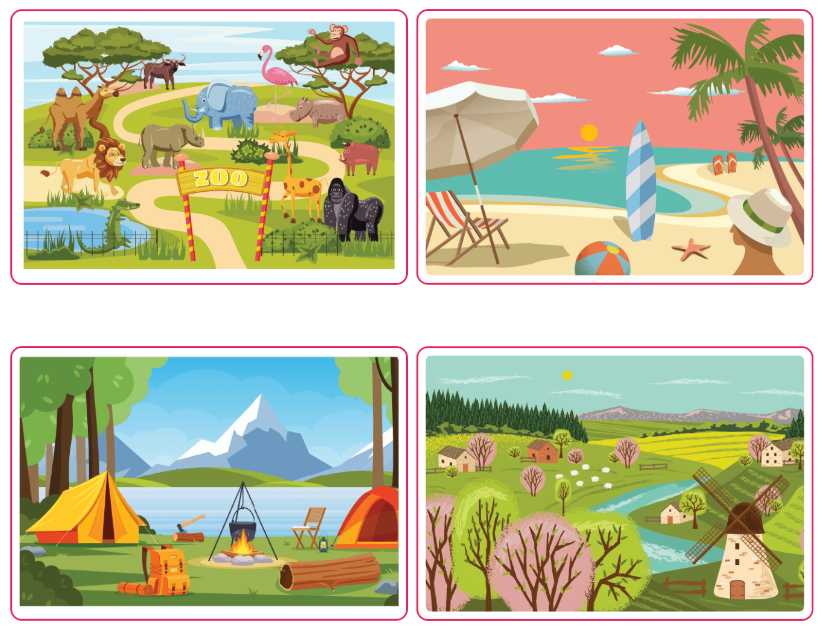 MsPham-0936082789
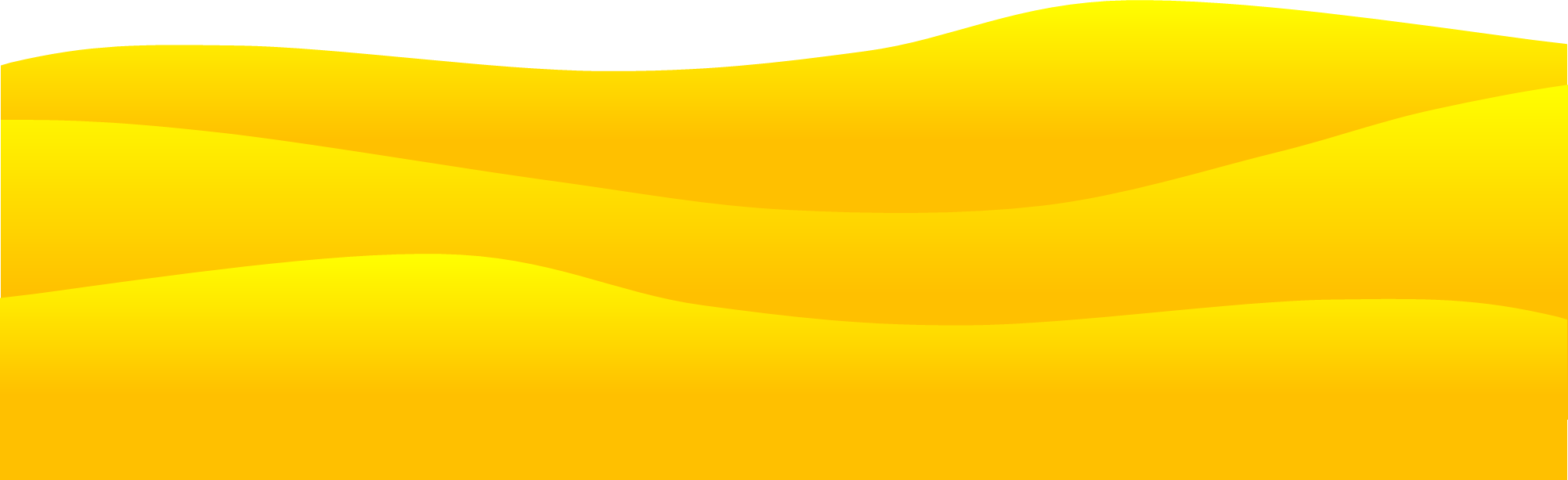 I was in the countryside.
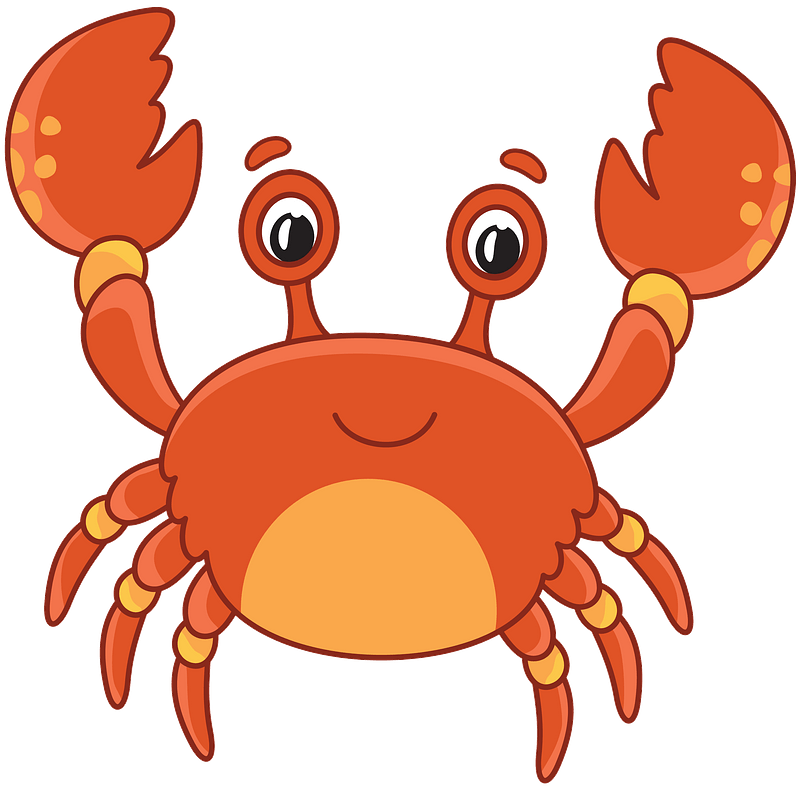 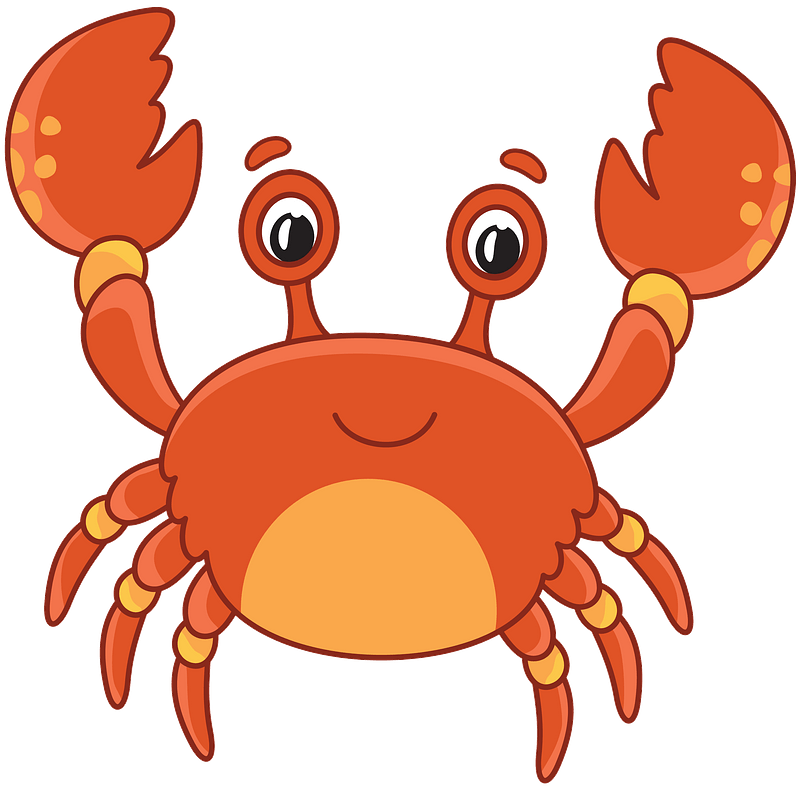 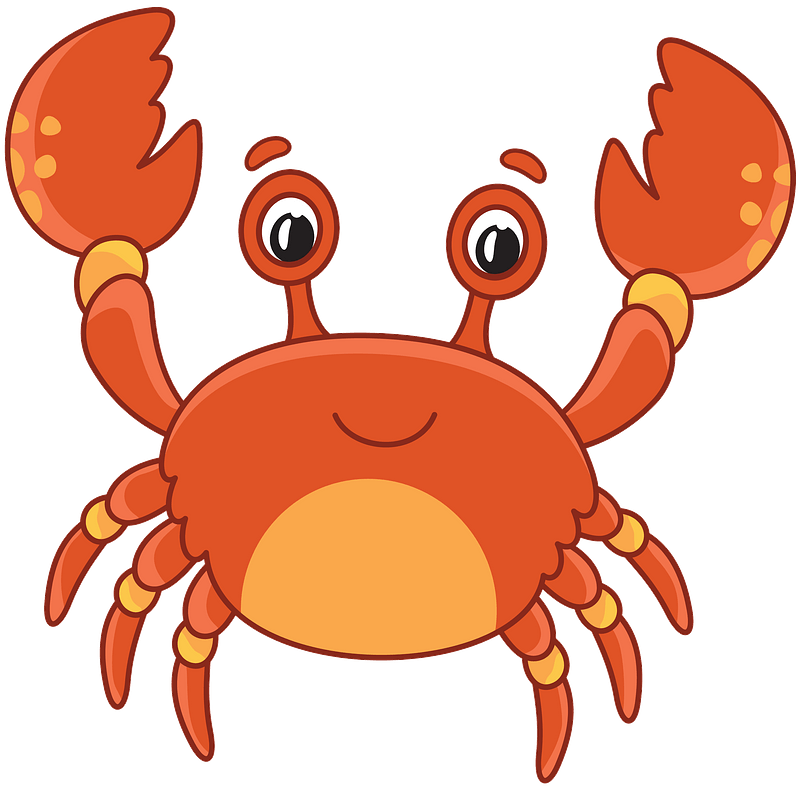 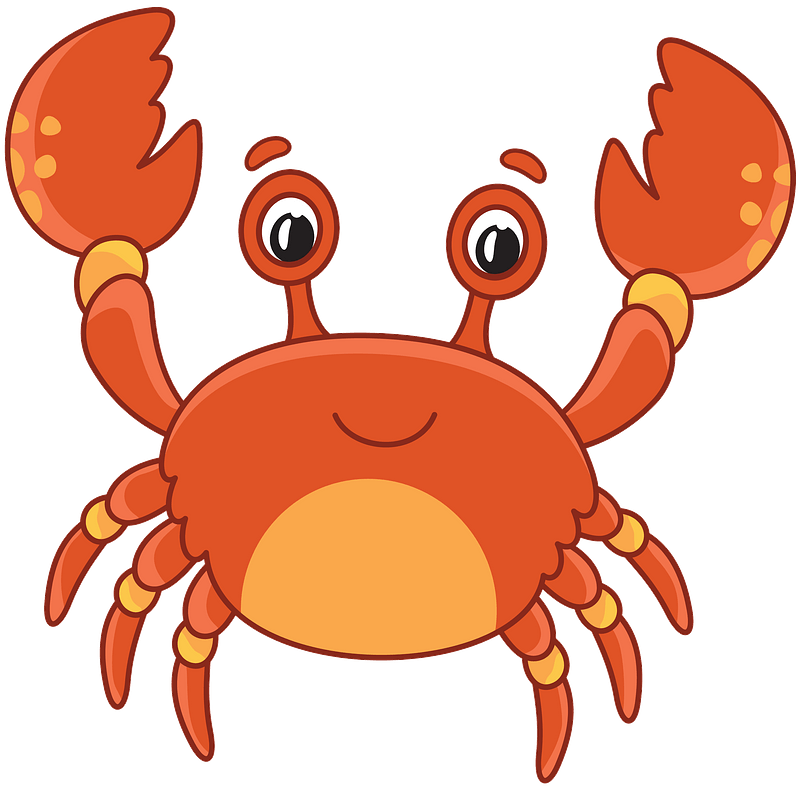 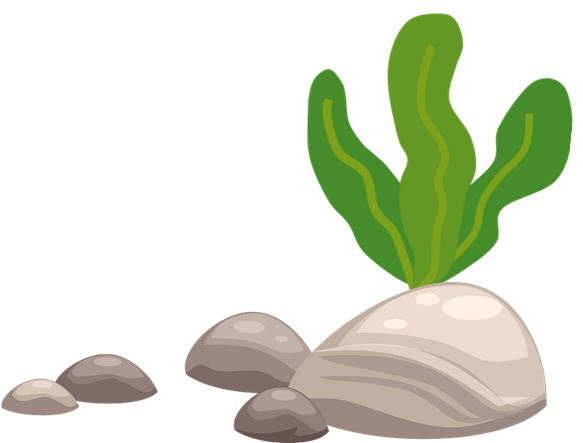 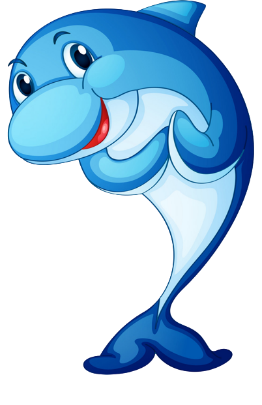 Where were you last summer?
Next
Check
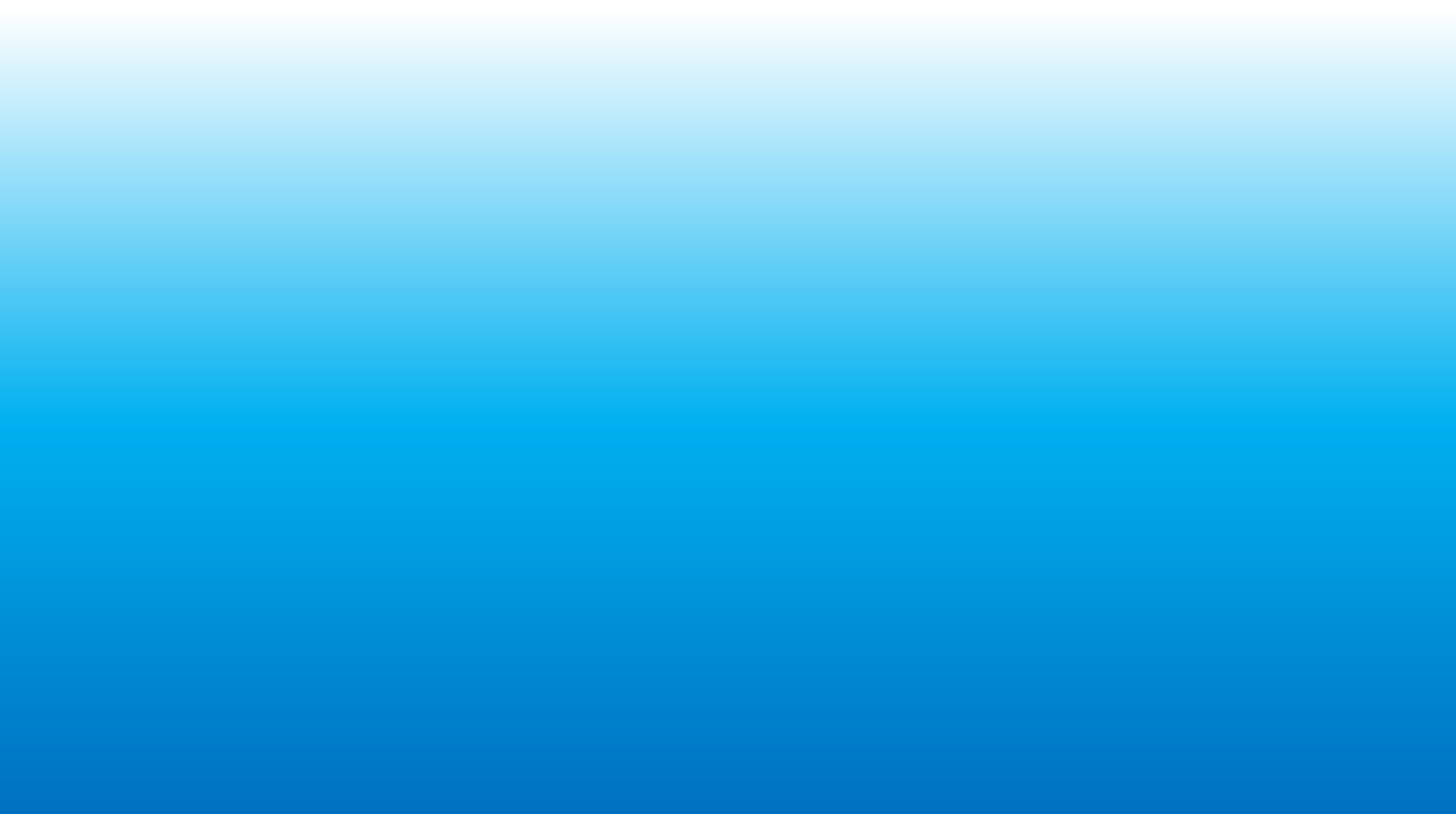 Goodjob!
MsPham-0936082789
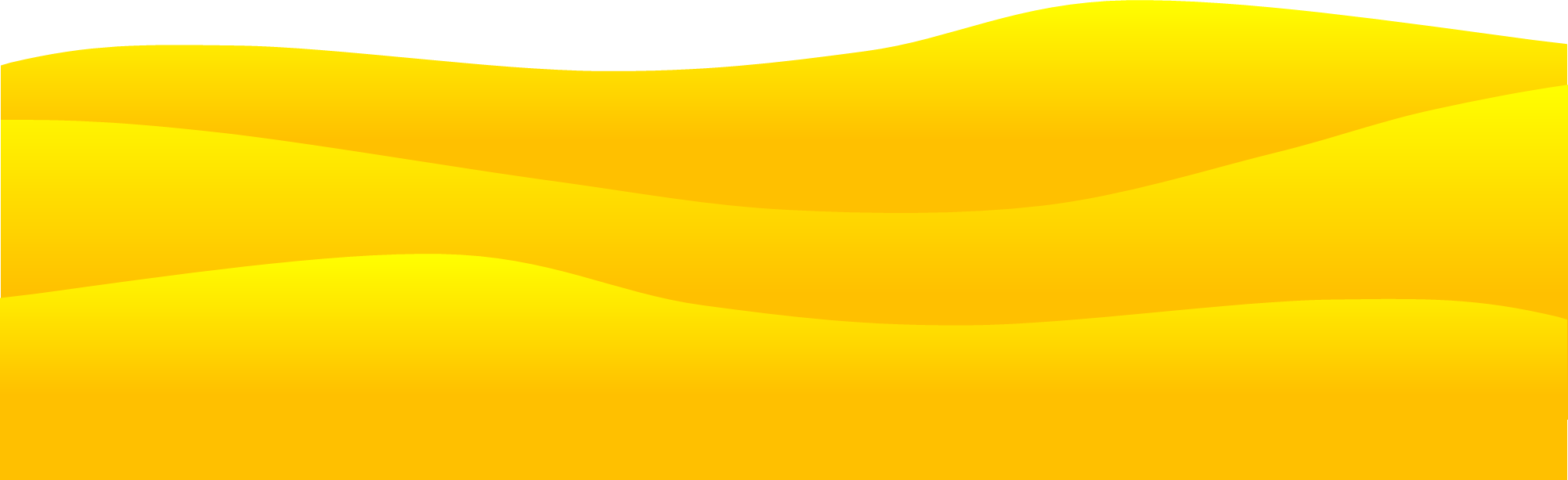 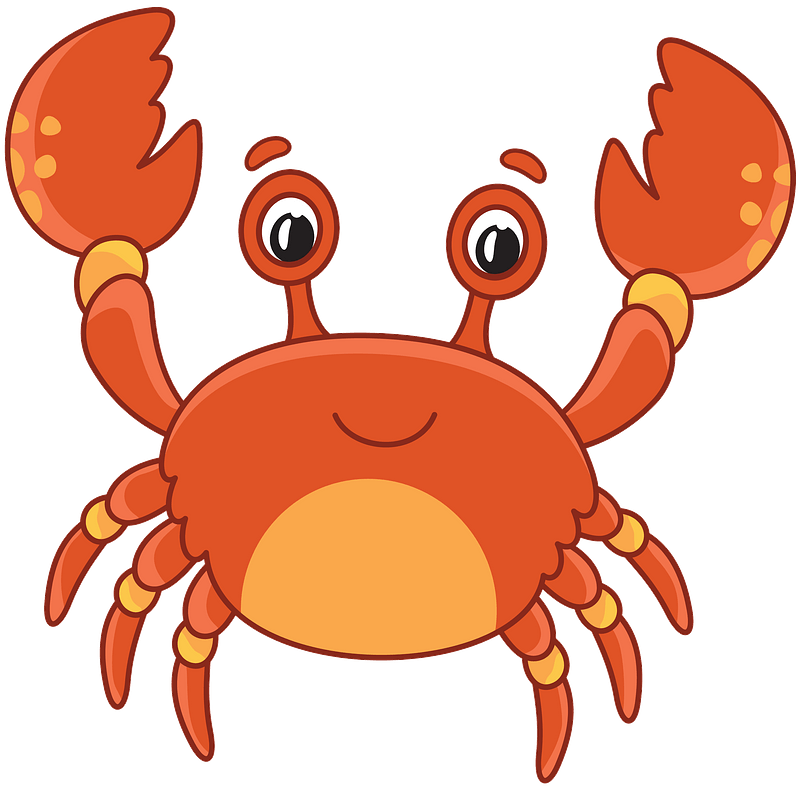 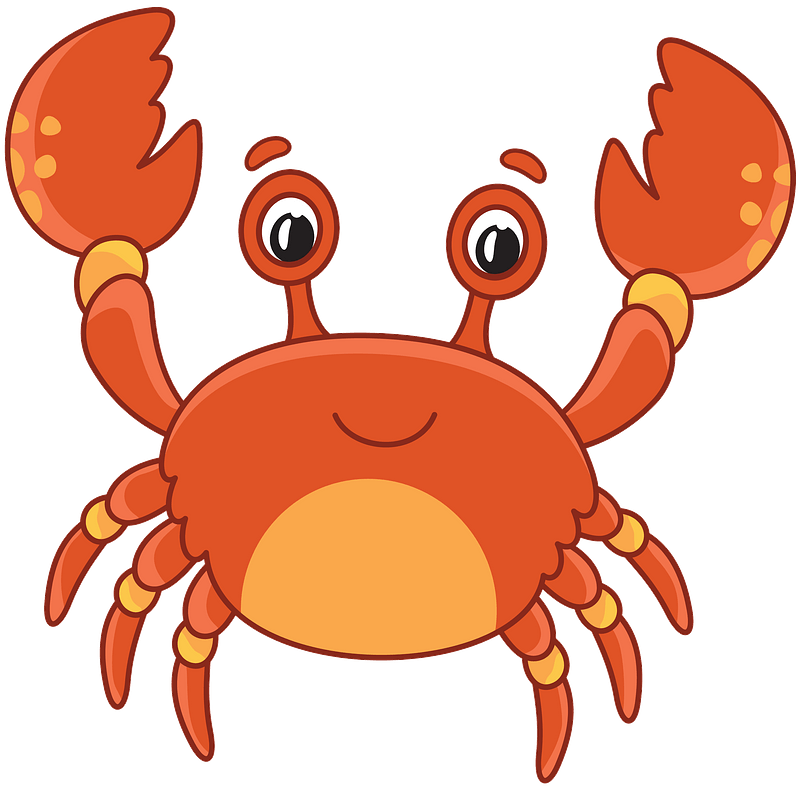 Exit
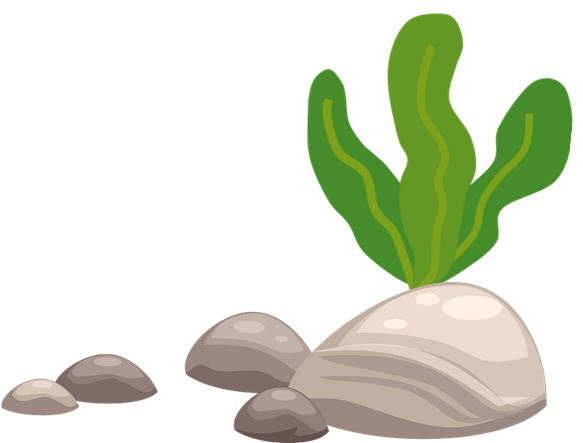 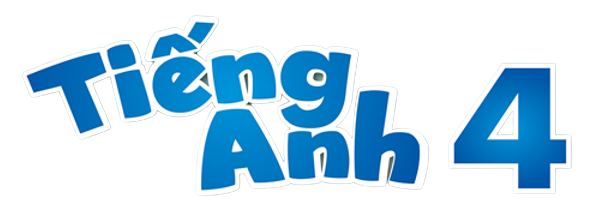 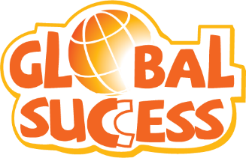 Mến gửi quý thầy cô!
Bộ bài giảng Tiếng Anh 1 - 4 Global này được biên soạn bởi MsPham, là công sức lao động và là tâm huyết của MsPham. Vì vậy, khi đăng kí nhận bài giảng, quý thầy cô được tùy ý chỉnh sửa cho phù hợp mục đích giảng dạy của mình.  
Tuy nhiên, mọi hình thức chia sẻ, trao đổi, mua bán, cho tặng bộ bài giảng này đều vi phạm và là ăn cắp. 
Kính mong thầy cô cùng mình giữ gìn sự cao quý của nghề giáo và cùng nhau tôn trọng công sức của đồng nghiệp.
		Trân trọng! 
		 MsPham – 0936082789
Review
MsPham 
0936082789
Where were you last summer?
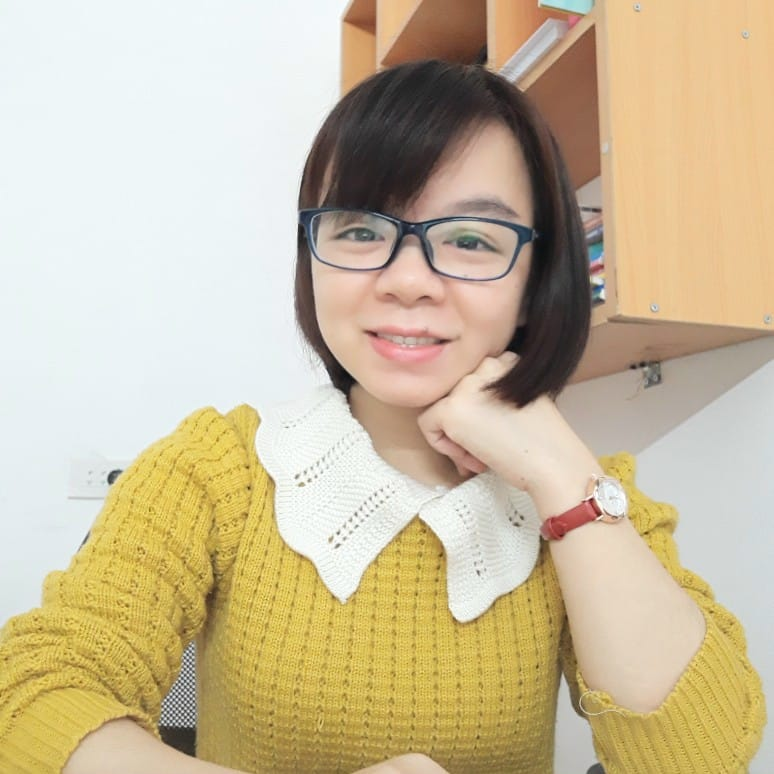 I was in _________.
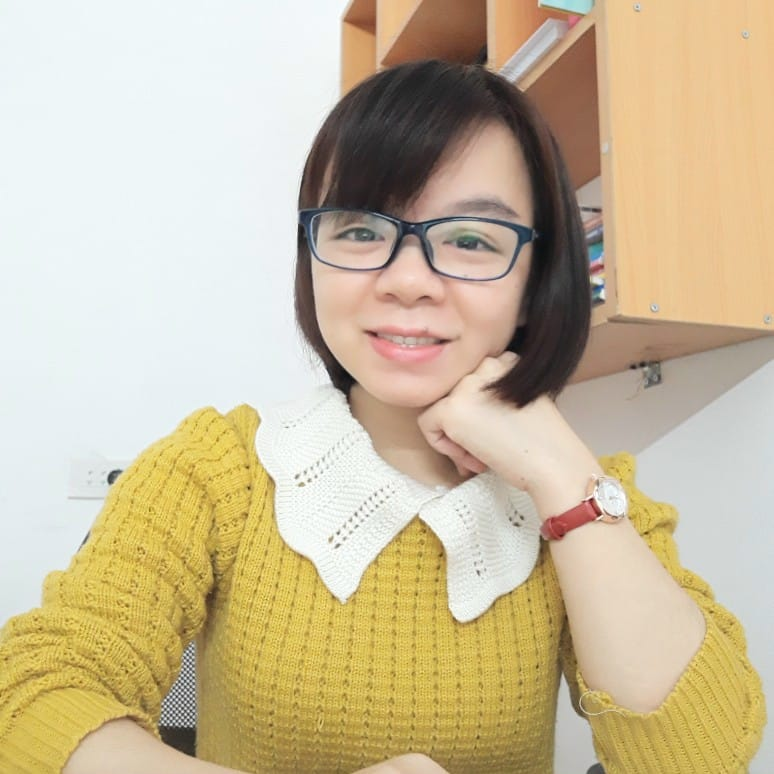 MsPham 
0936082789
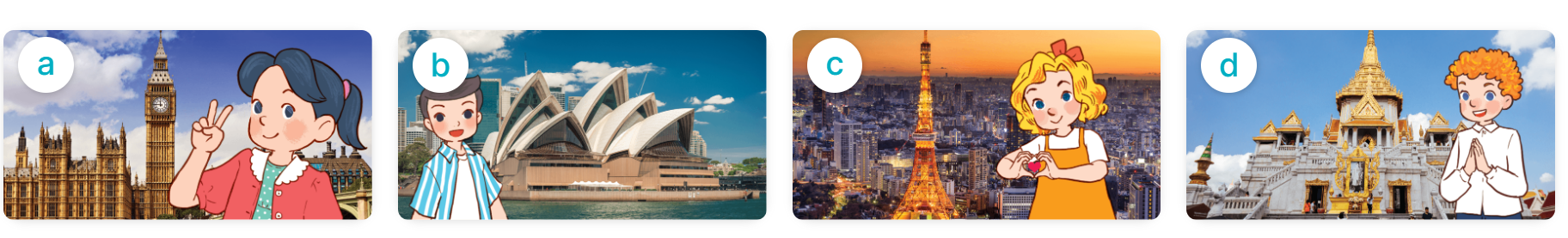 Sydney
Bangkok
London
Tokyo
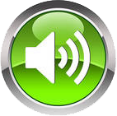 4
Listen and match.
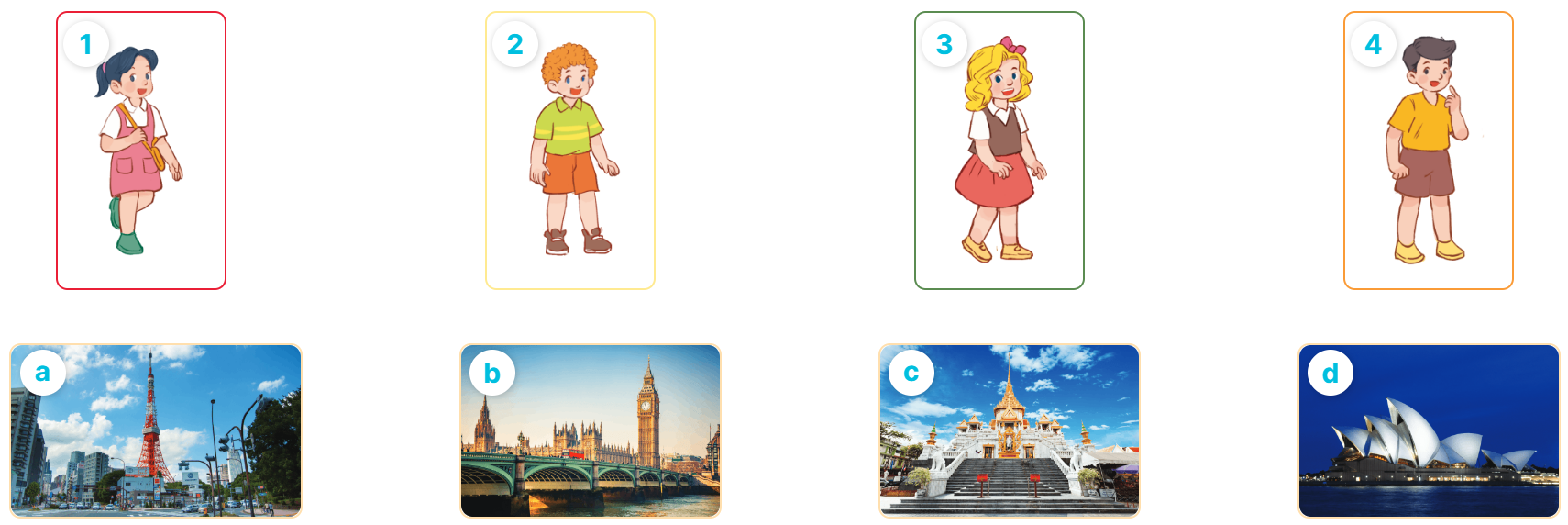 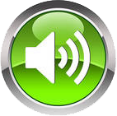 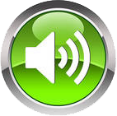 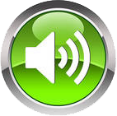 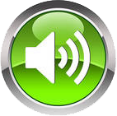 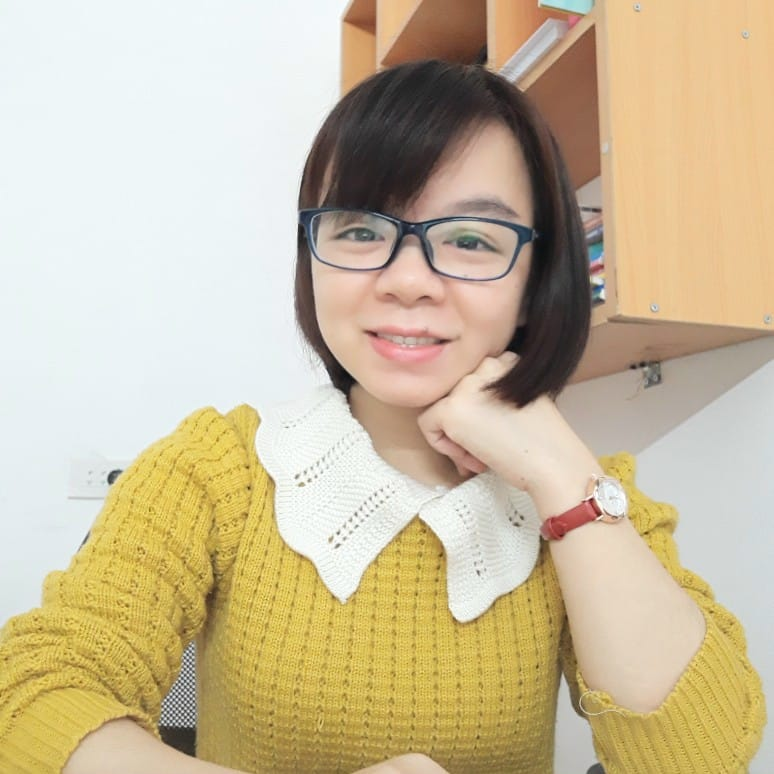 MsPham 
0936082789
MsPham 
0936082789
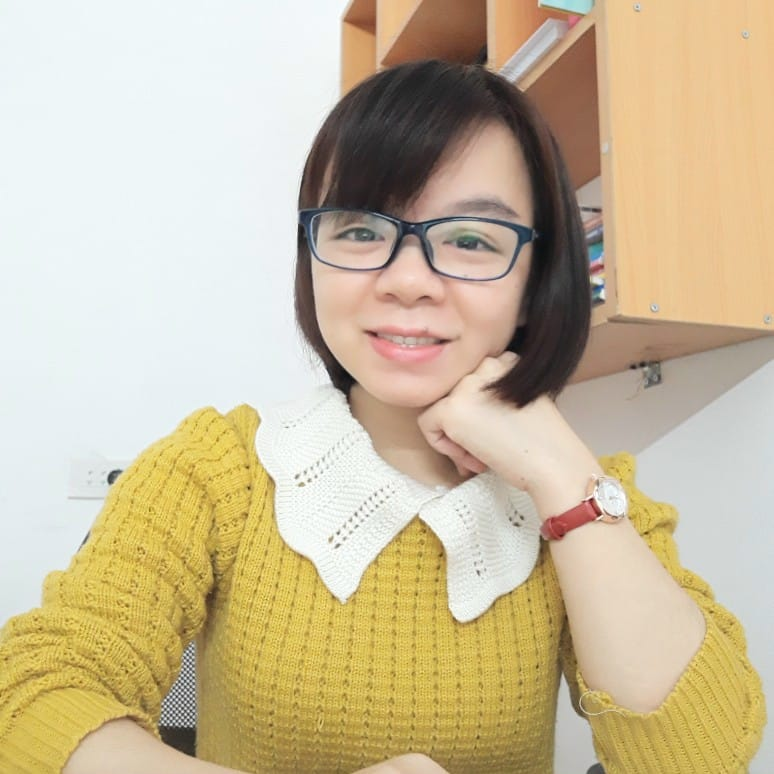 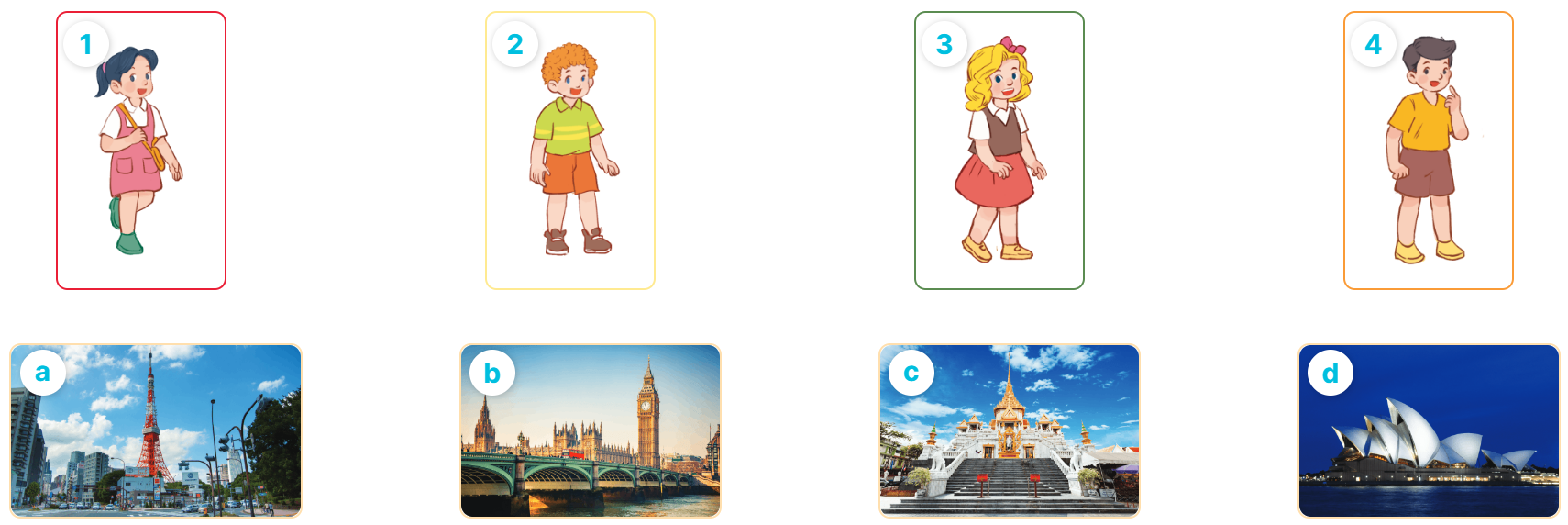 5
Look, complete and read.
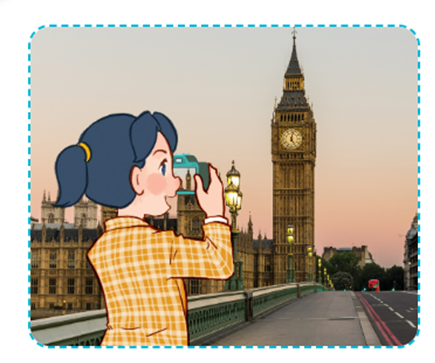 A:  Where were you last summner, Mai?
B:  I was in ___________.
A:  Is it a big city?
B:  ______, it is.
1
London
Yes
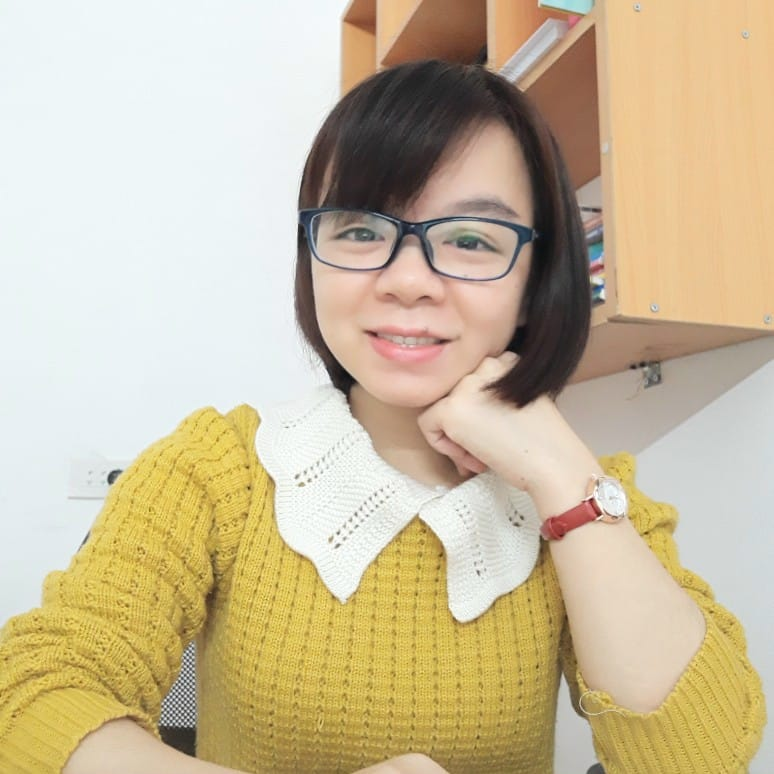 MsPham 
0936082789
A:  _______ were you last summner, Nam?
B:  I ______ in Sydney. Were you in Sydney, too?
A:  ______, I wasn’t.
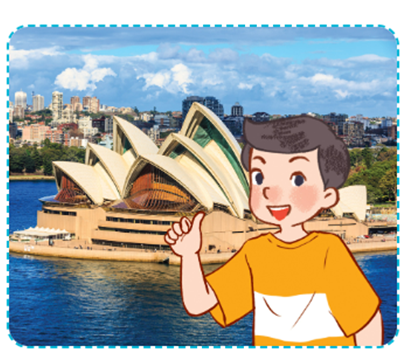 2
Where
was
No
6
Let’s play.
Making sentences
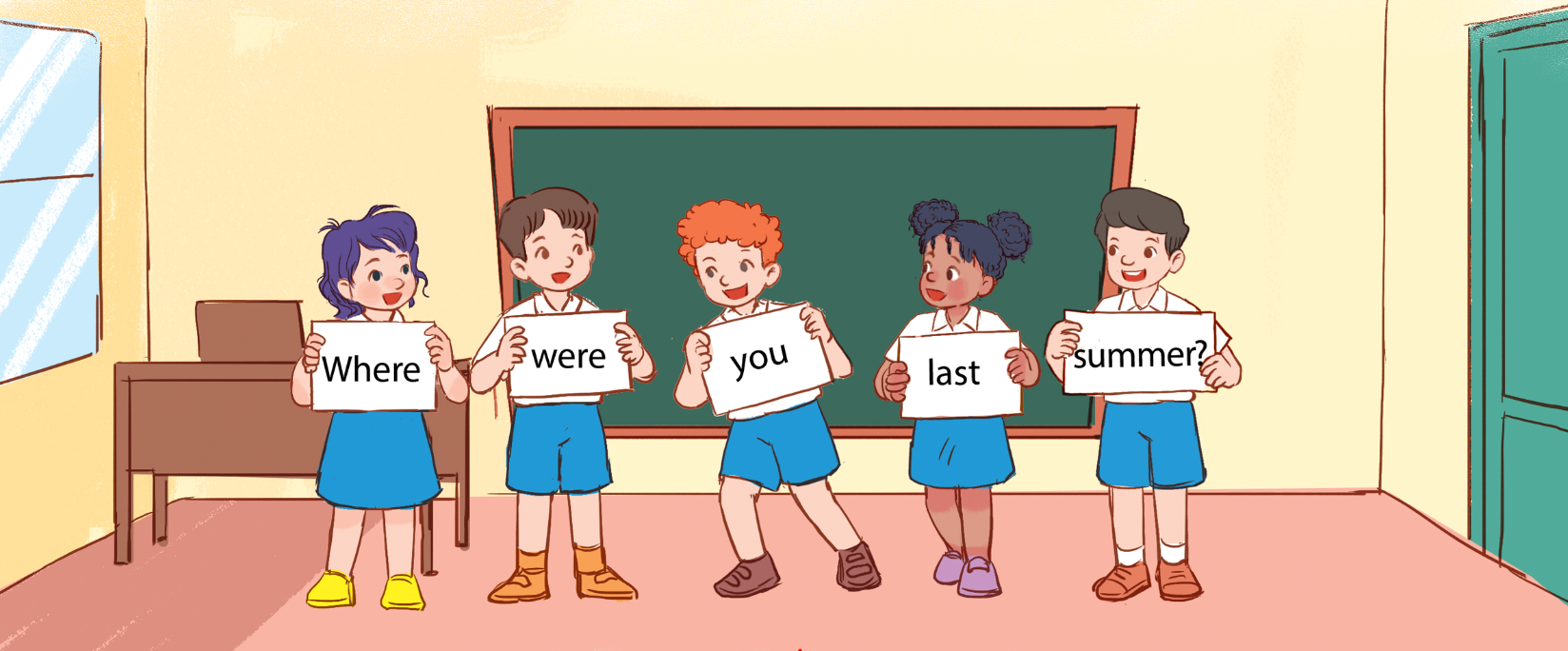 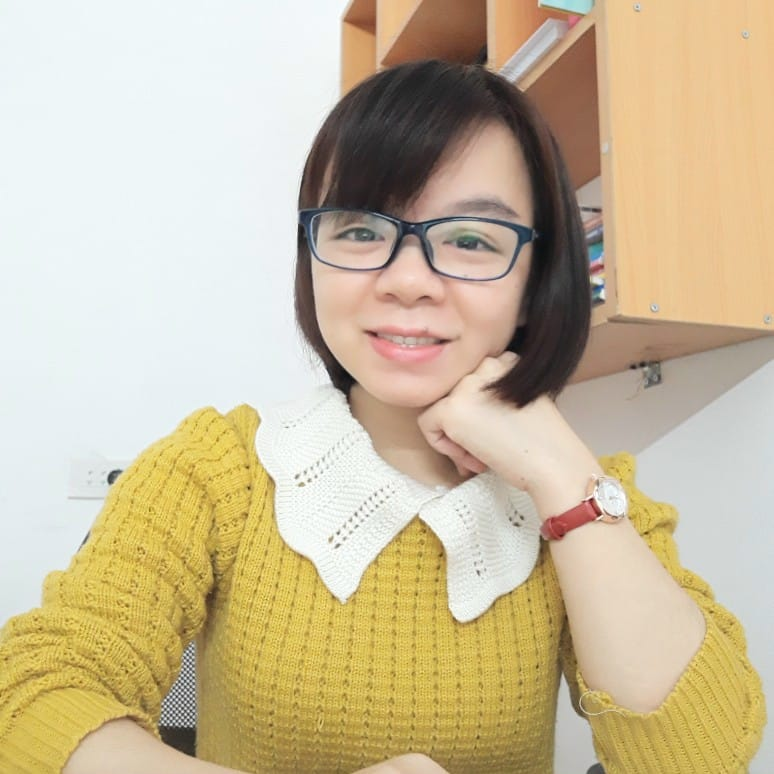 MsPham 
0936082789
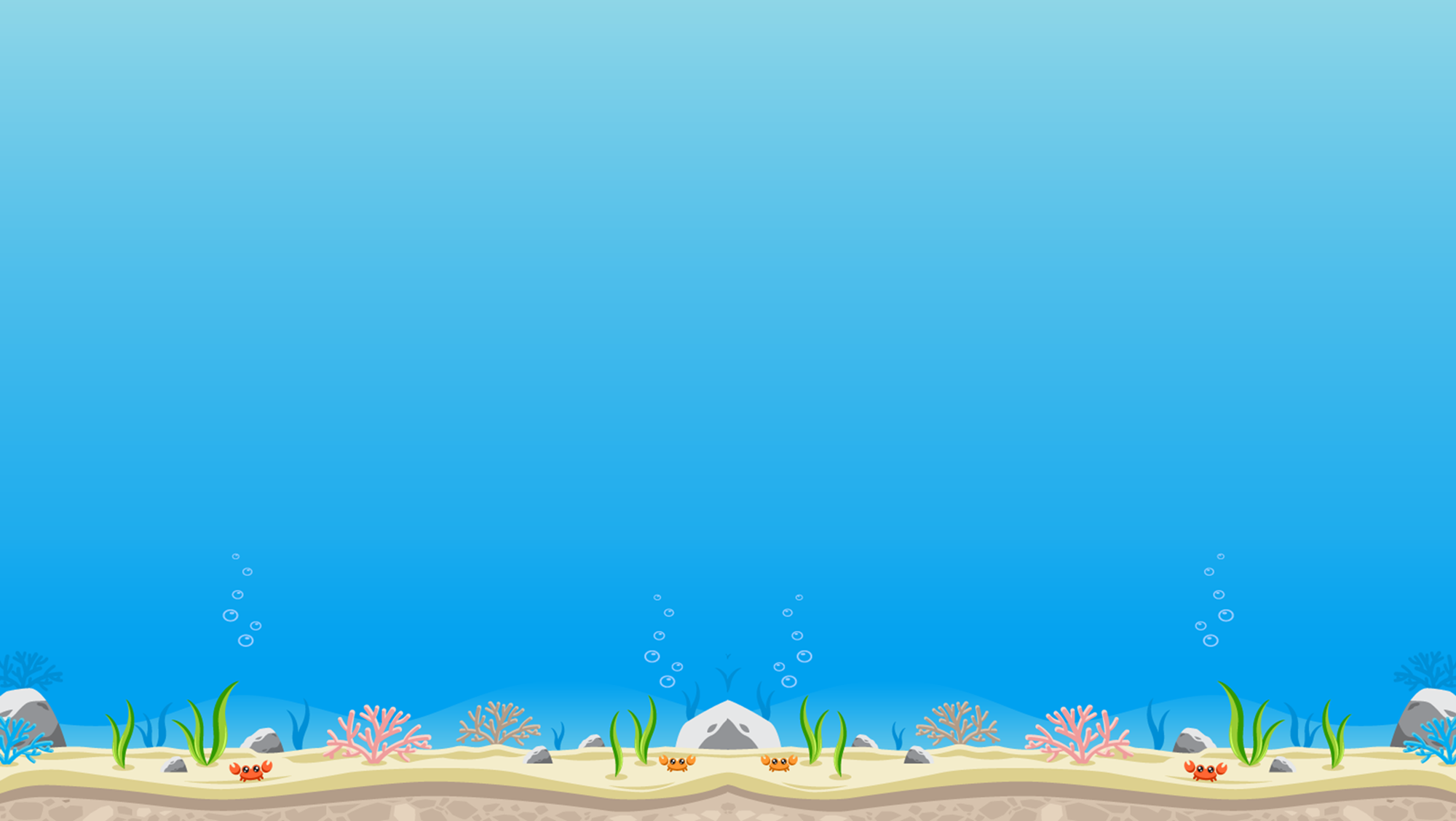 Playing with the seal!
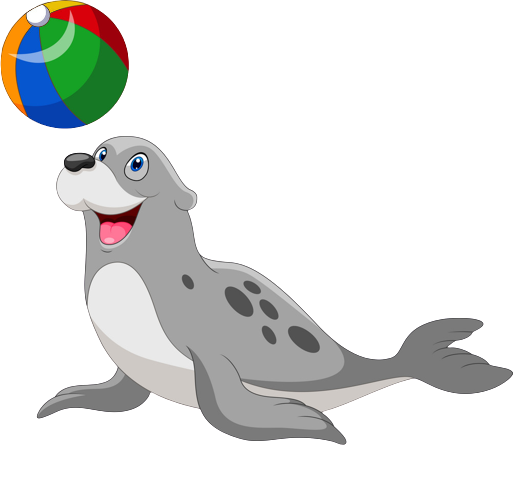 Play
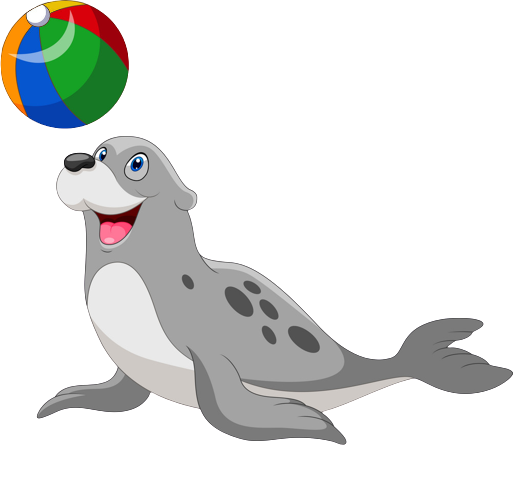 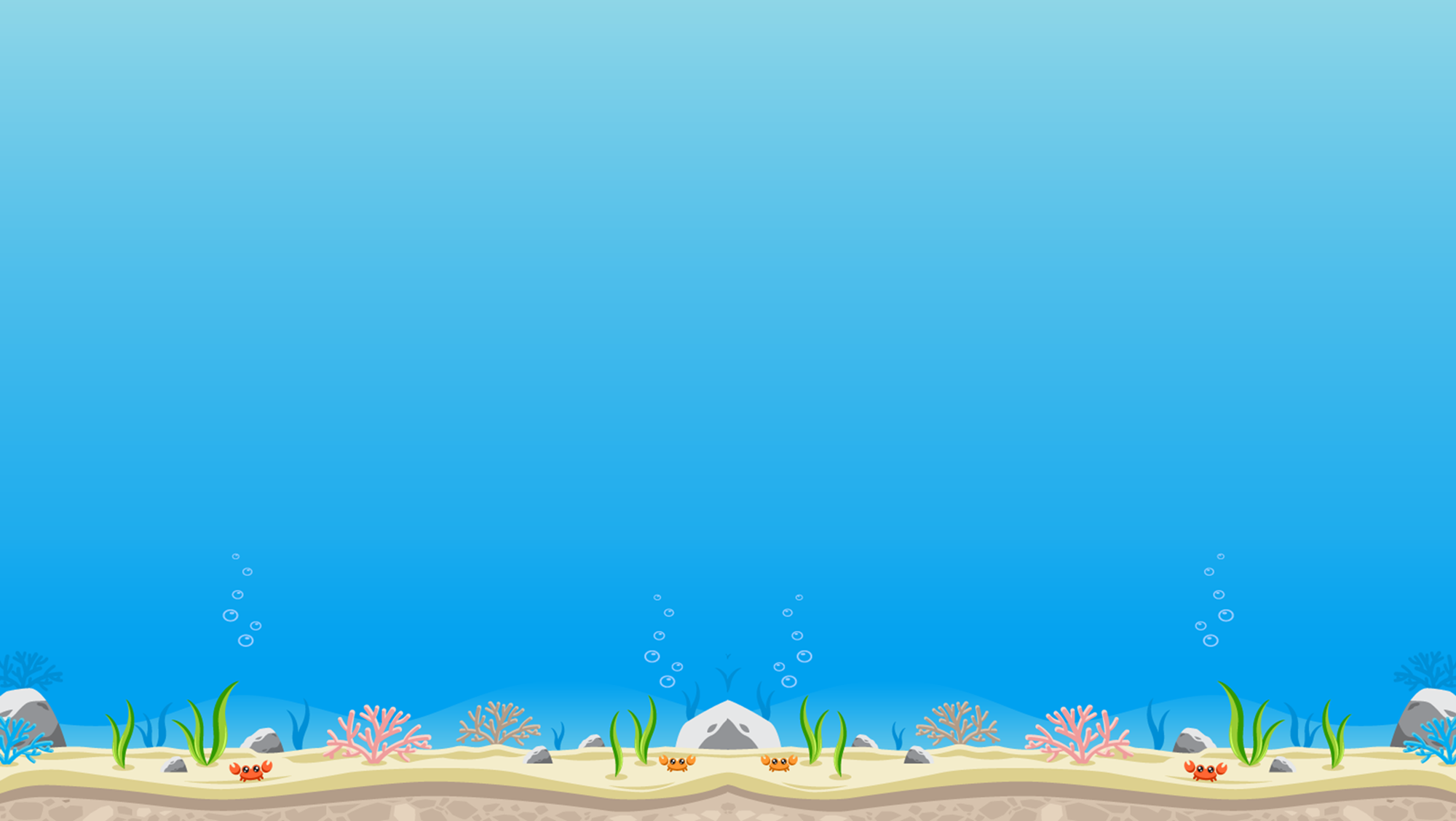 last
summer
?
Where
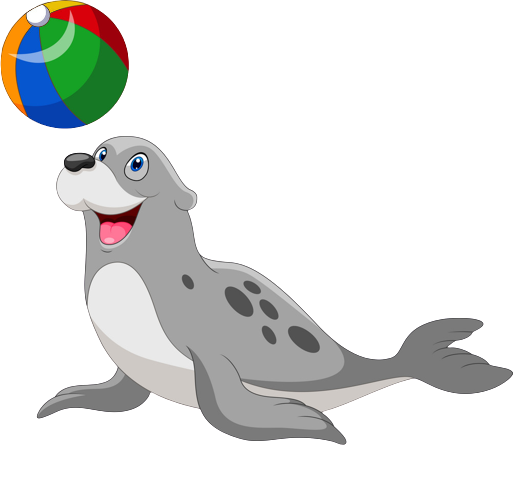 you
were
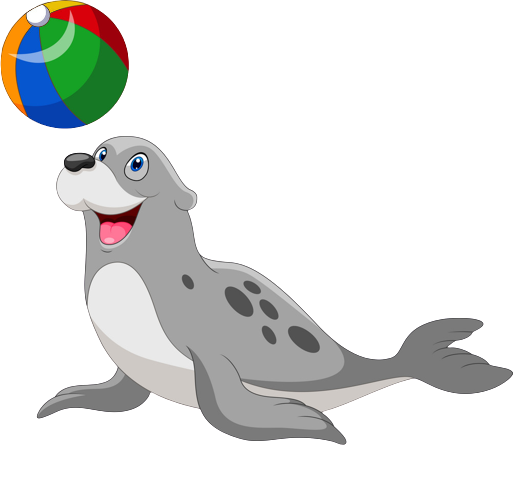 Answer
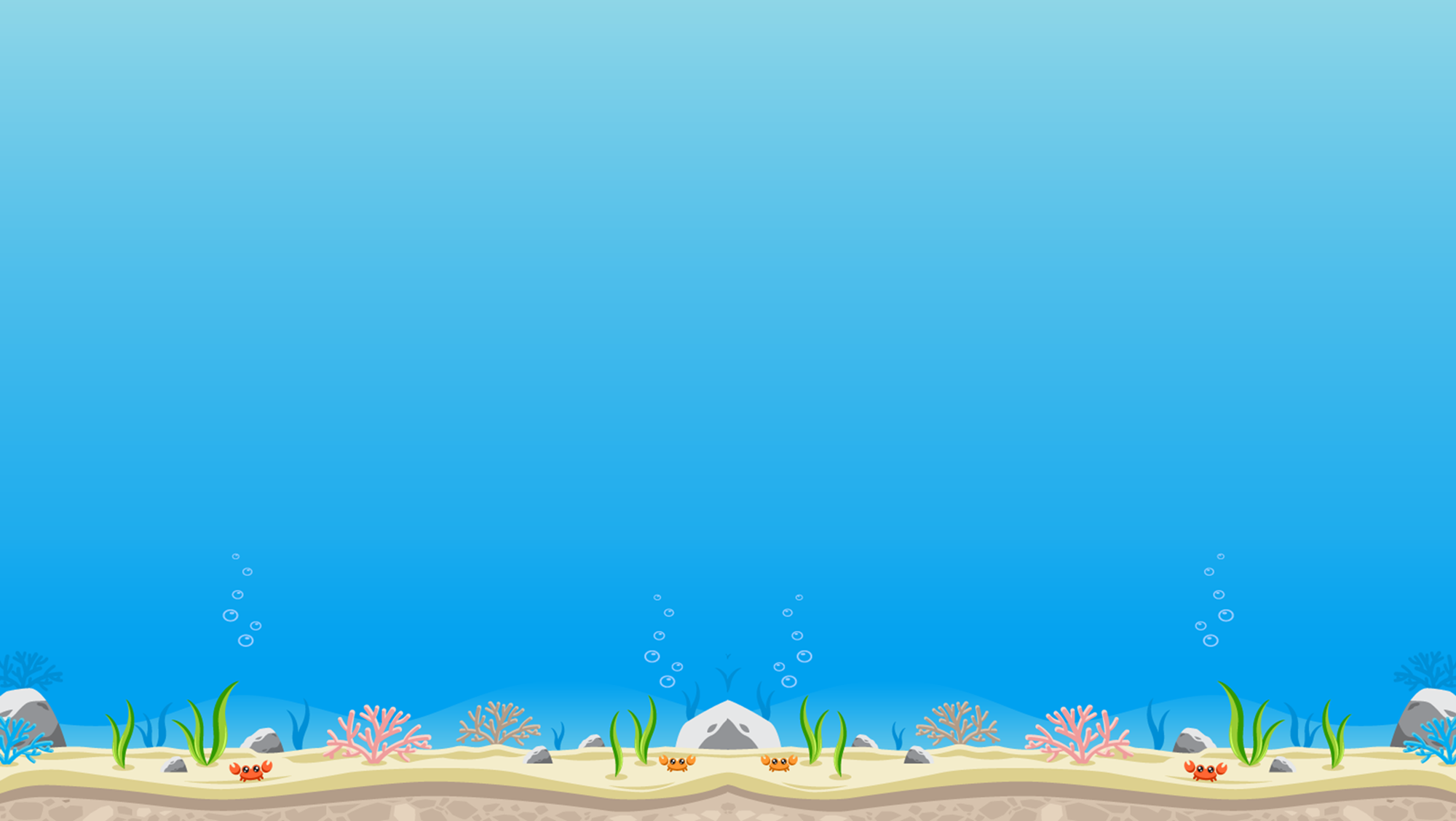 Where         were          you            last        summer         ?
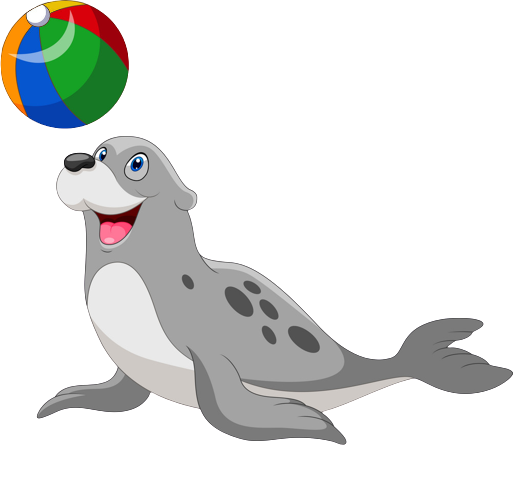 Next
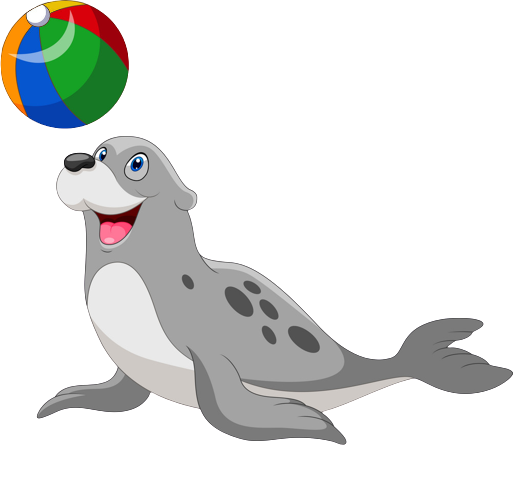 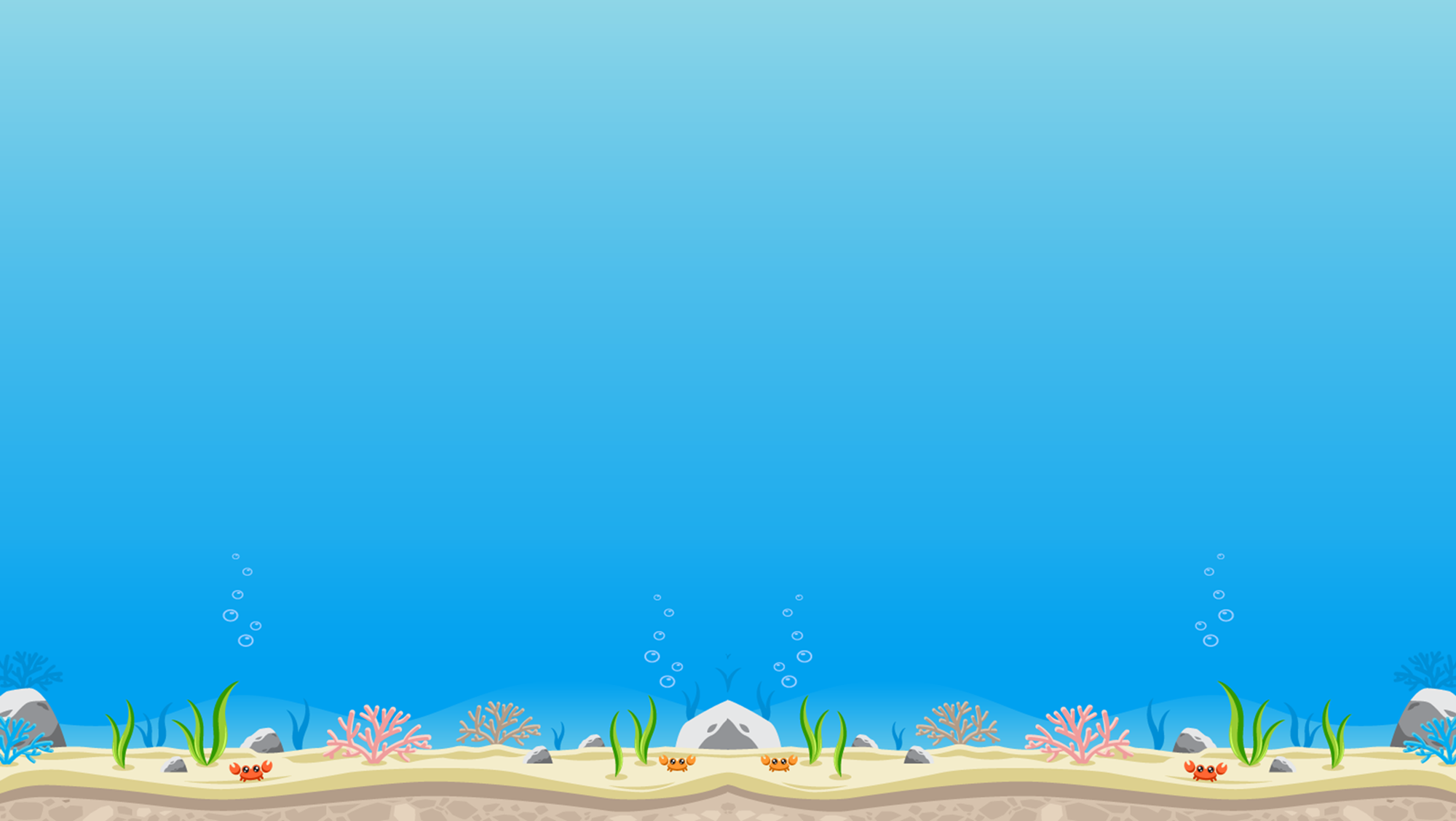 I
.
Sydney
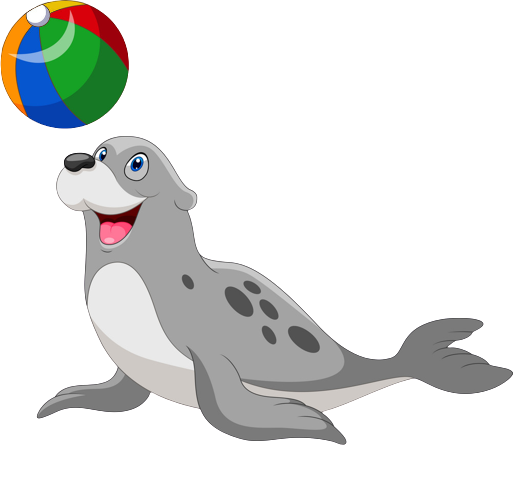 in
was
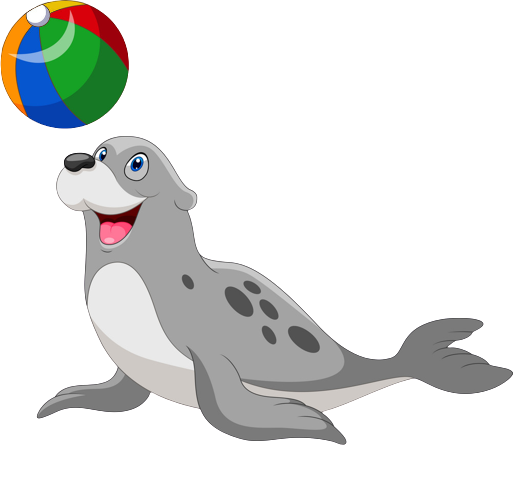 Answer
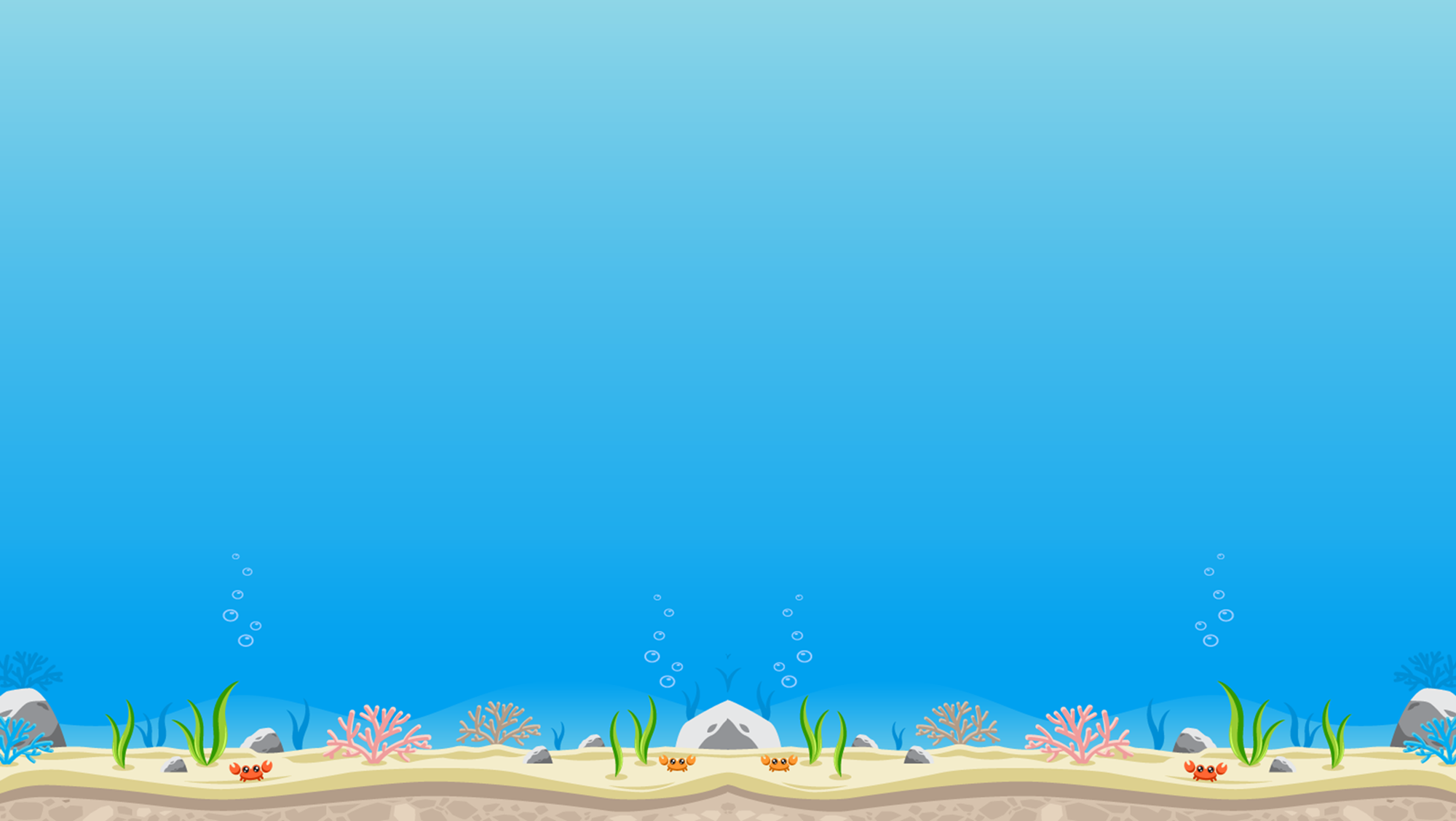 I               was            in           Sydney          .
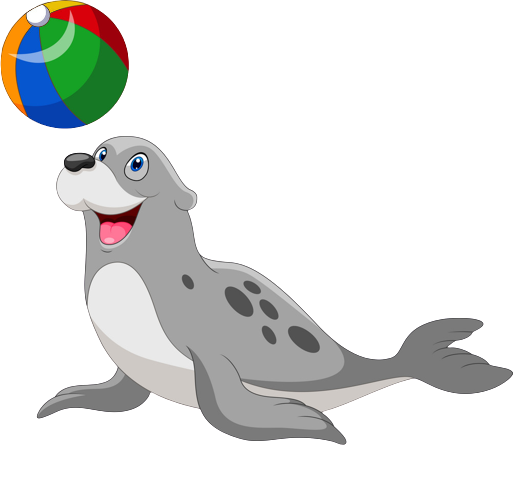 Next
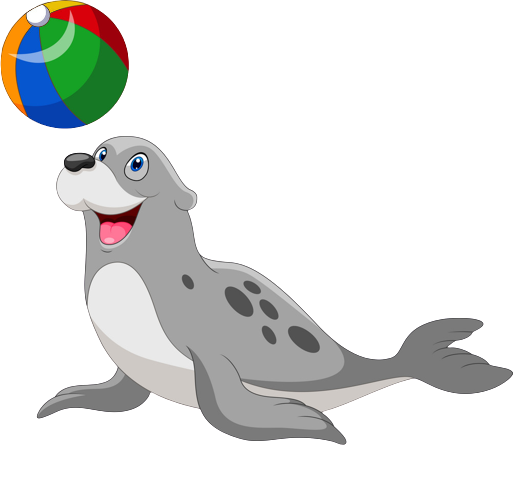 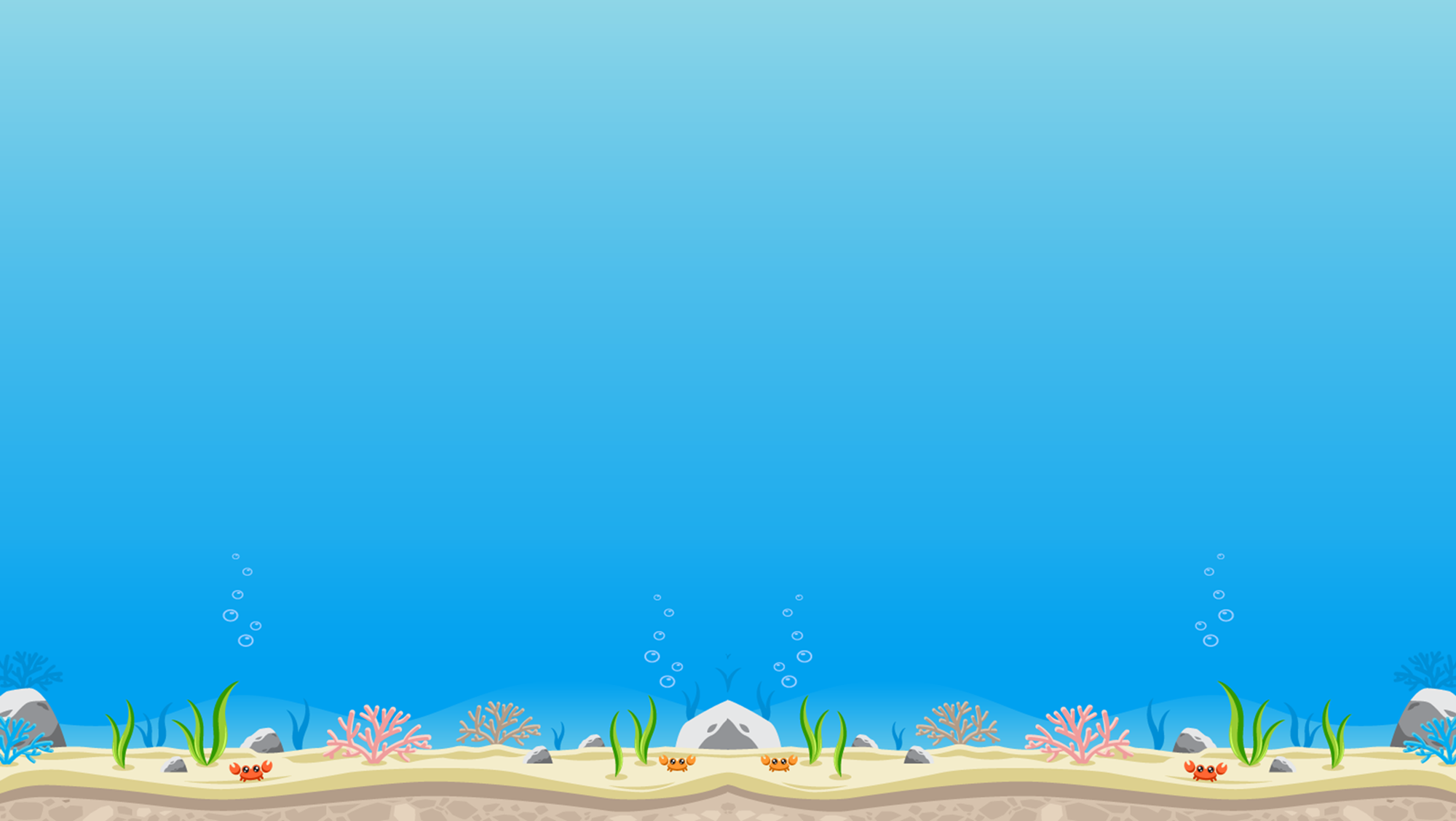 I
the
was
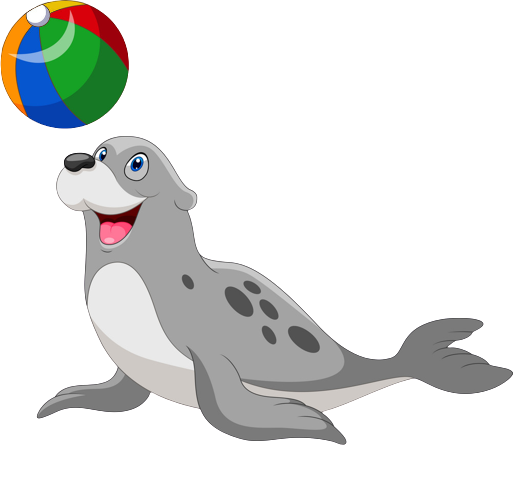 zoo.
at
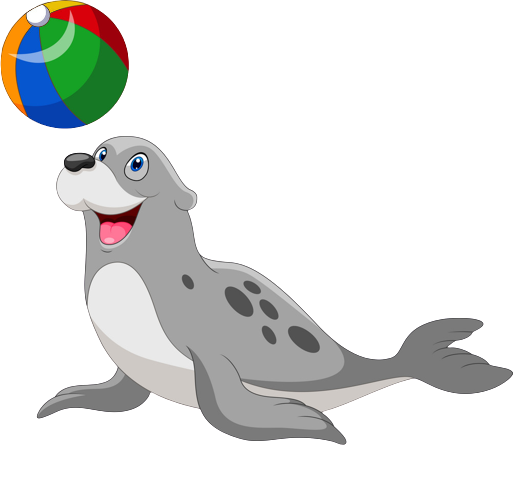 Answer
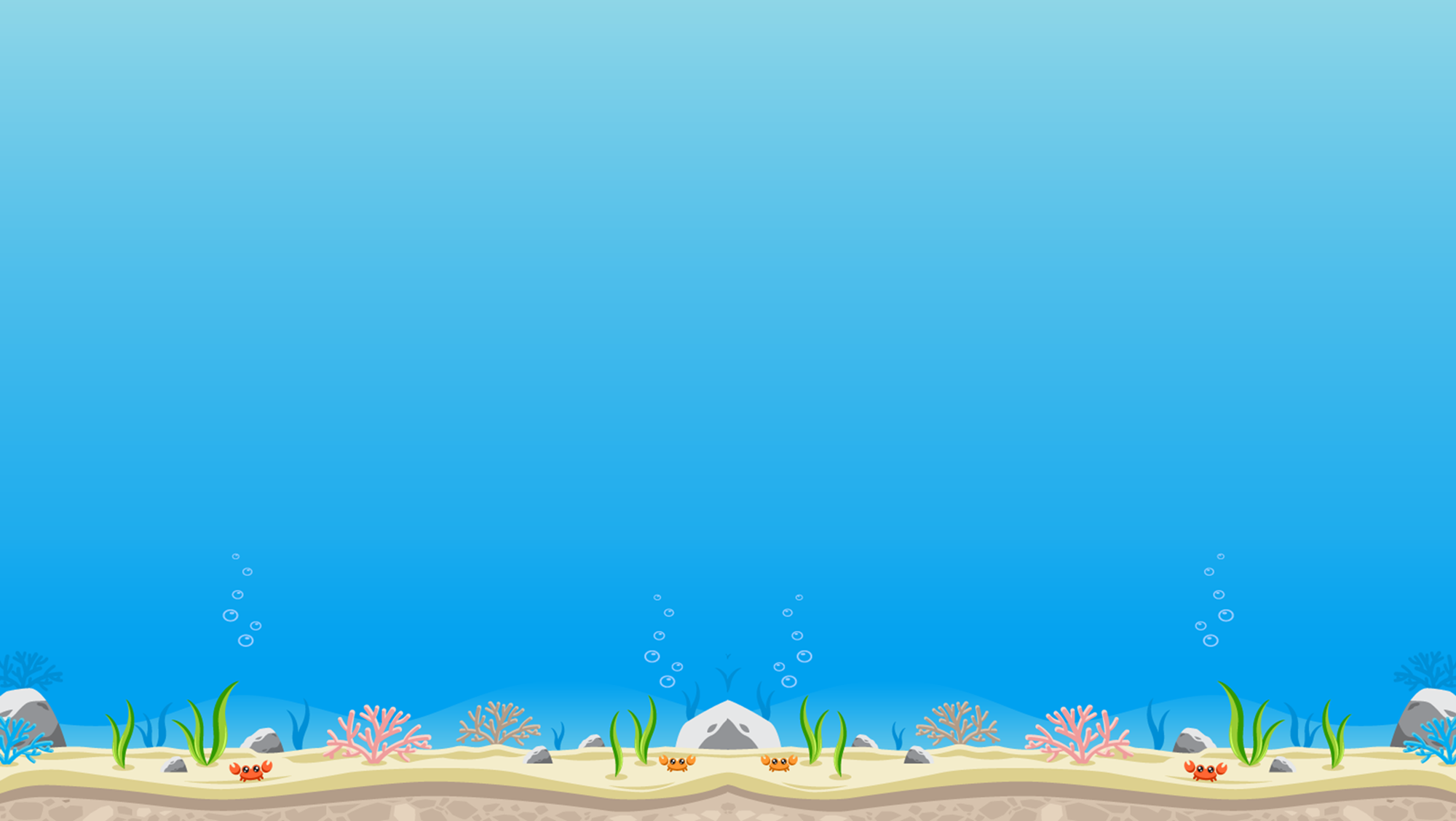 I               was            at               the           zoo.
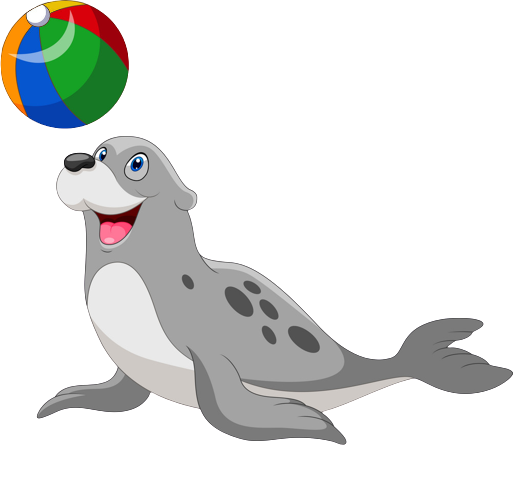 Next
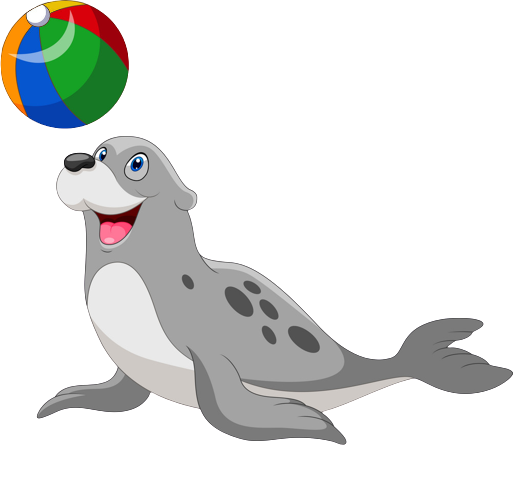 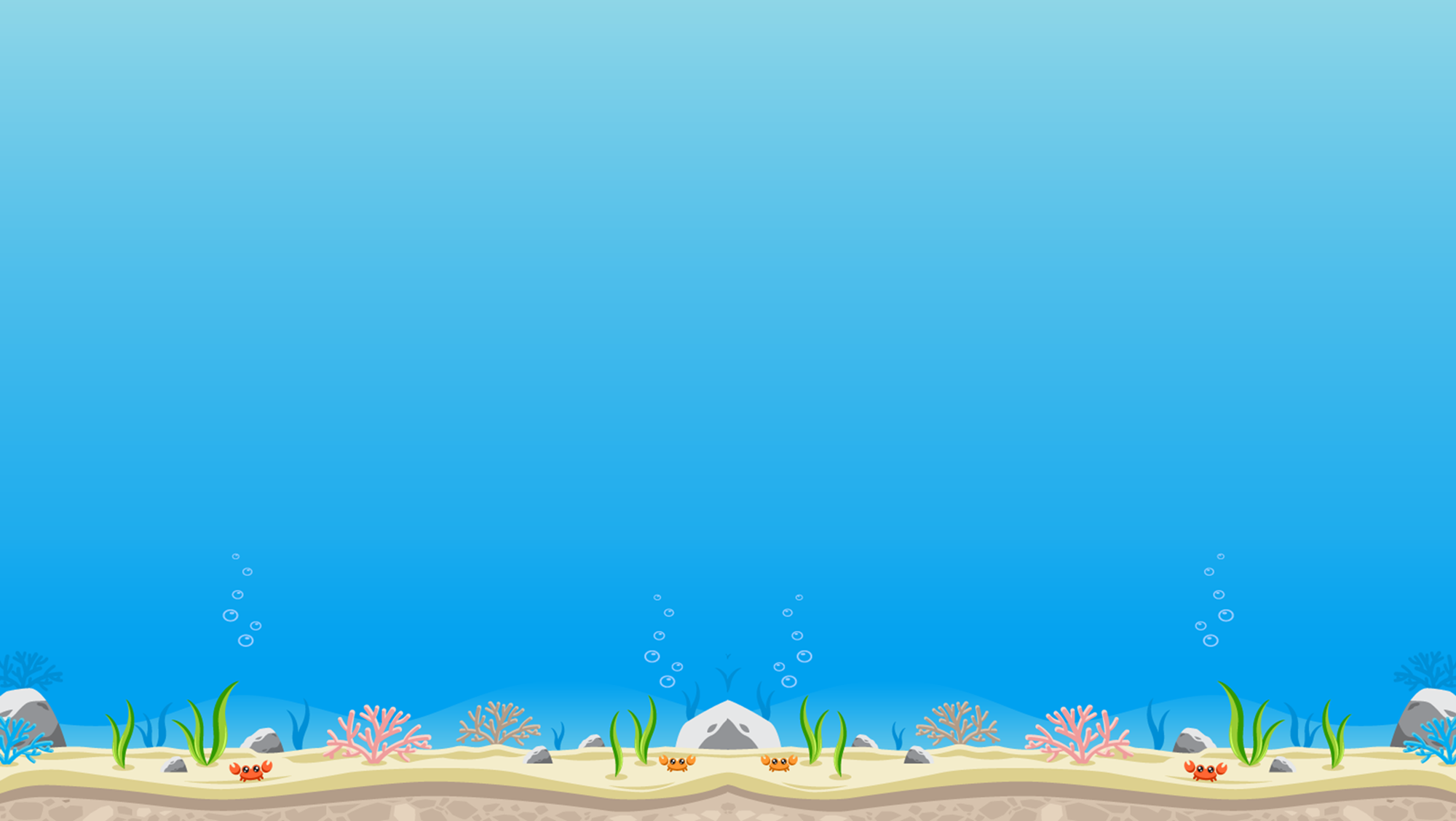 in
Were
Tokyo
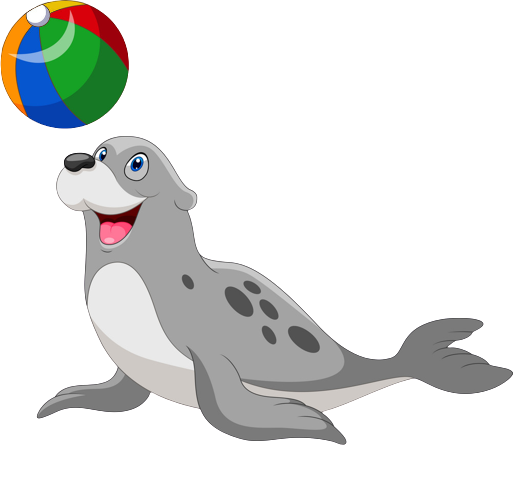 you
?
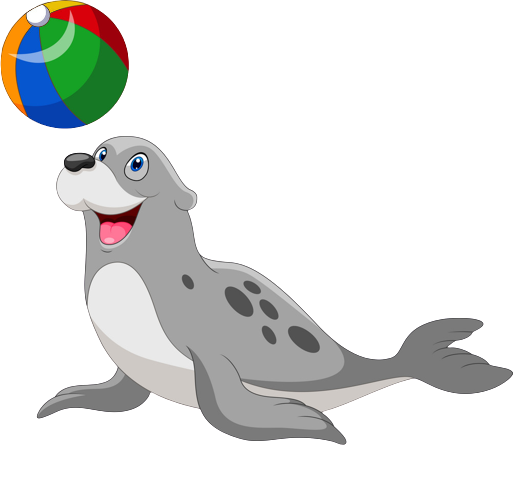 Answer
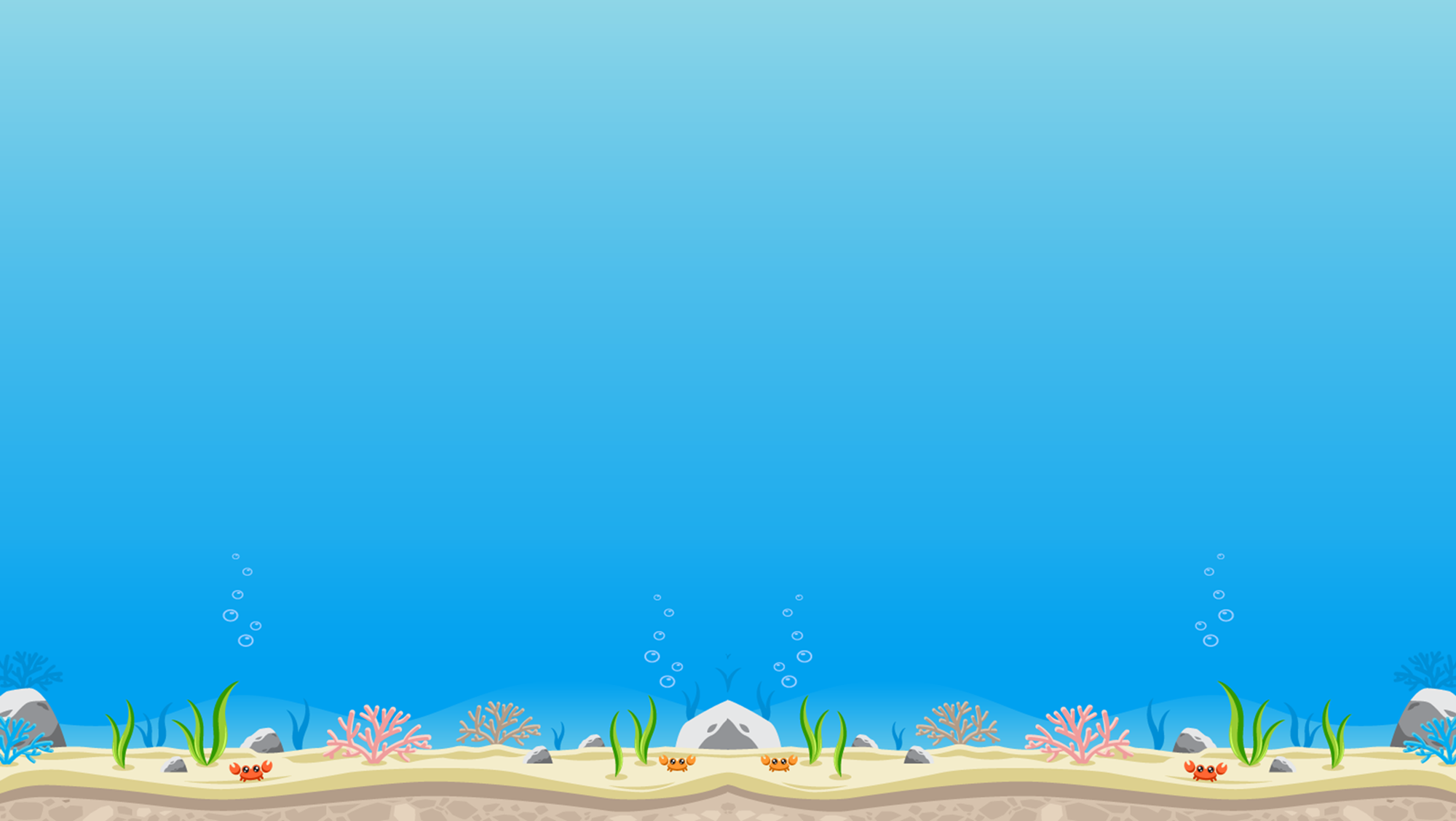 Were           you             in           Tokyo           ?
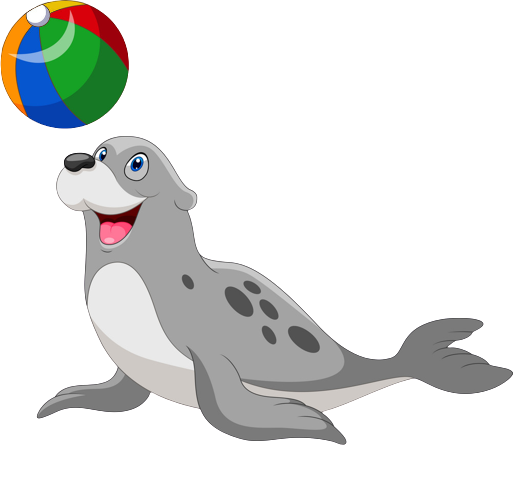 Next
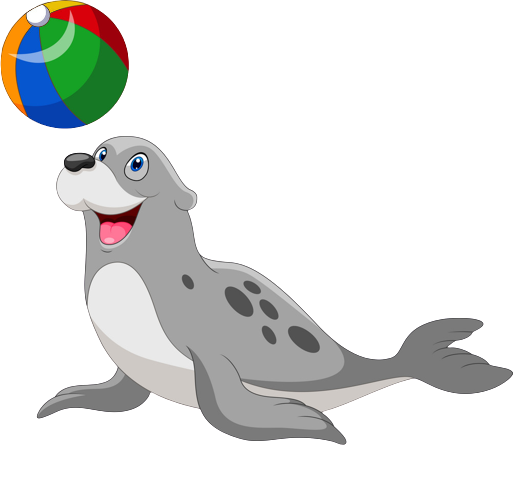 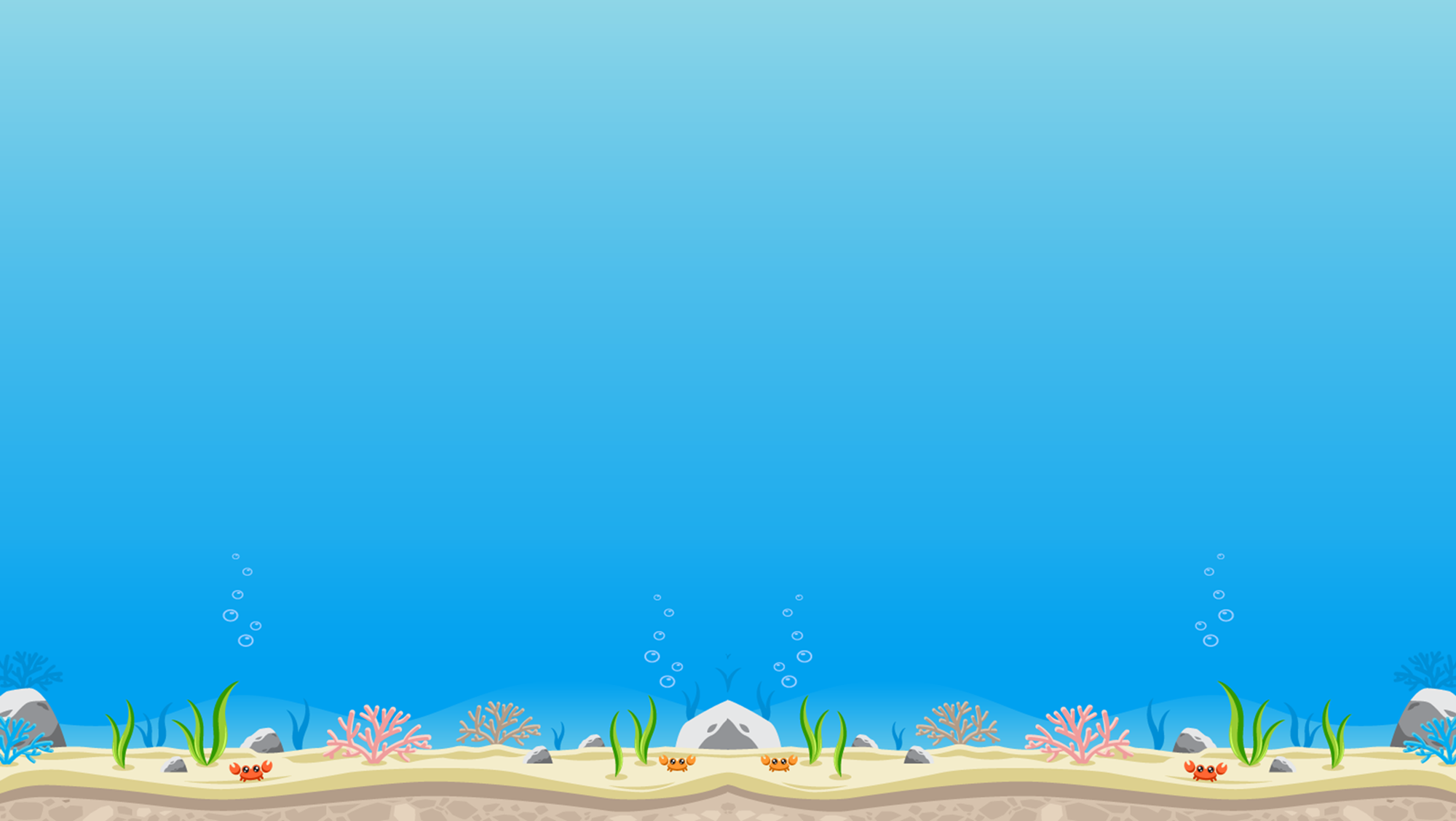 No
,
.
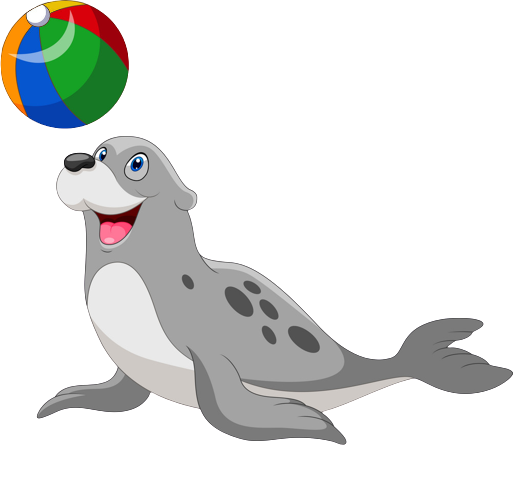 wasn’t
I
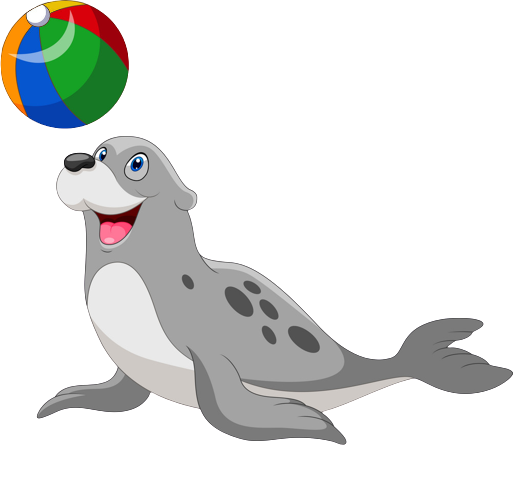 Answer
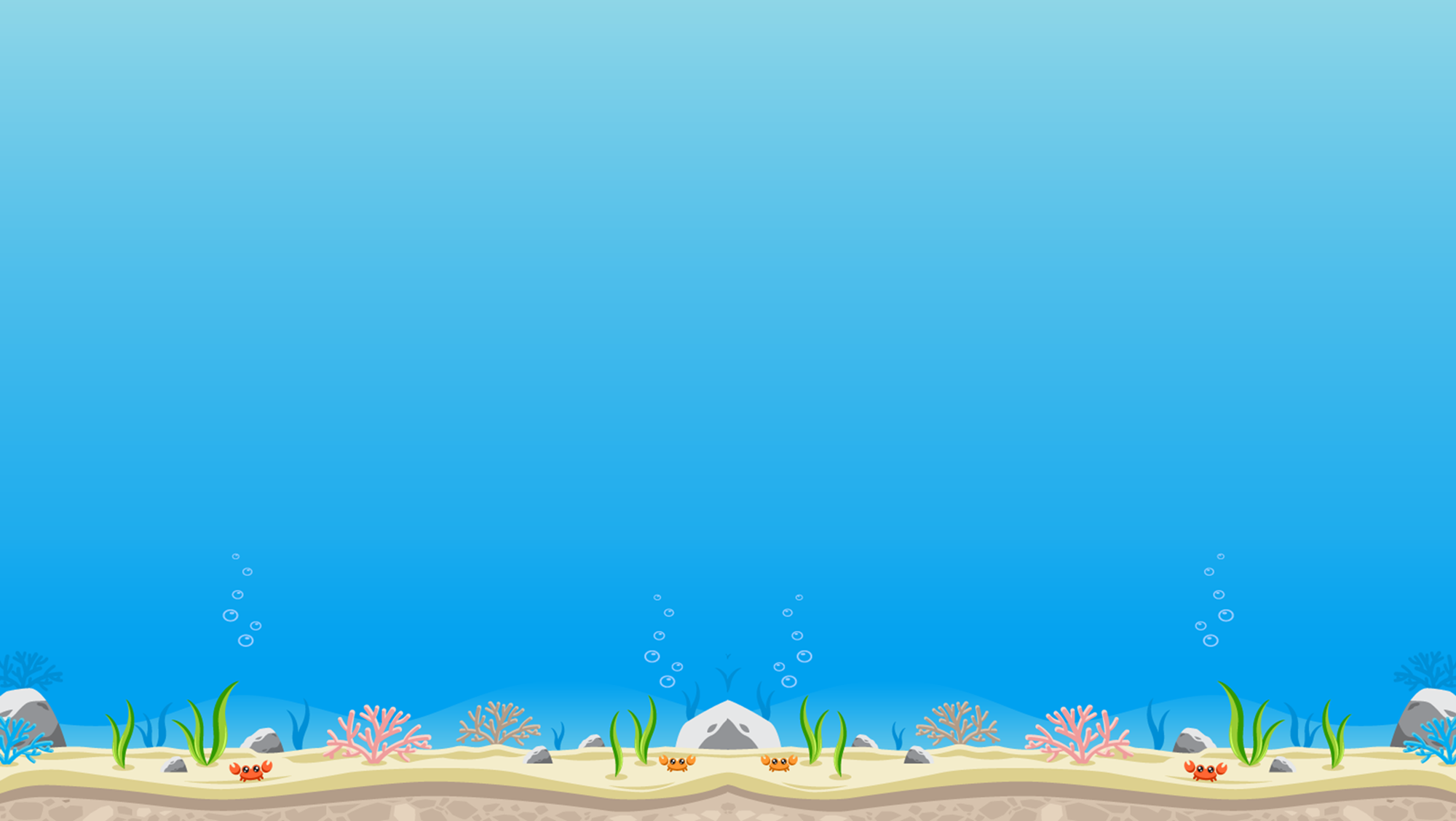 No             ,                 I            wasn’t           .
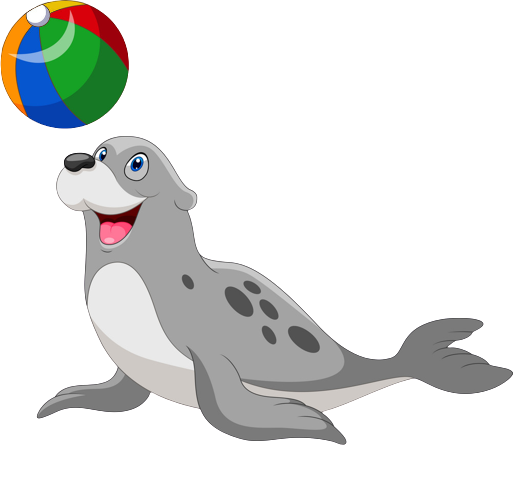 Next
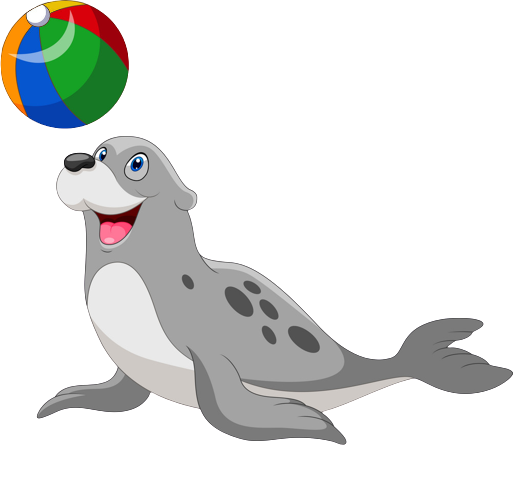 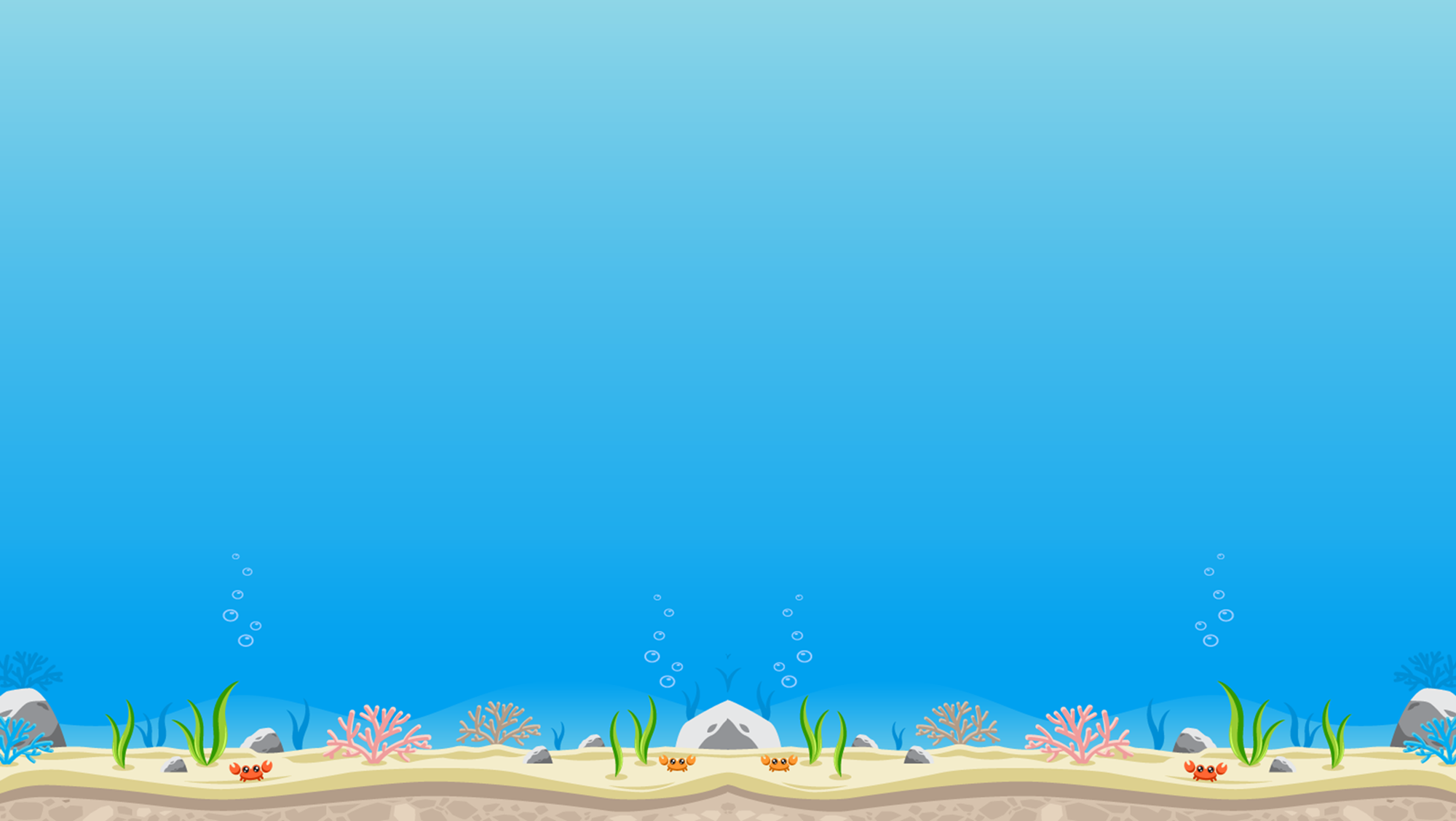 you
Sydney
?
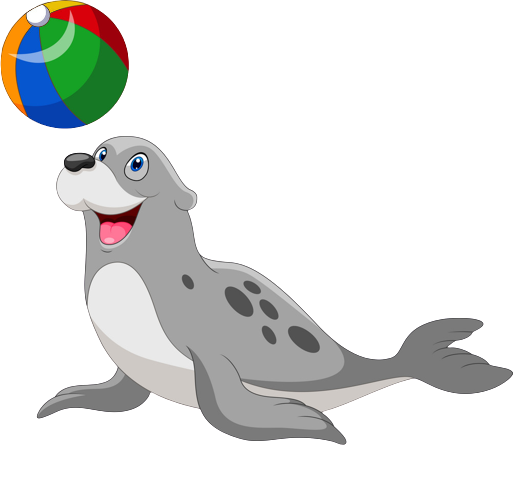 Were
in
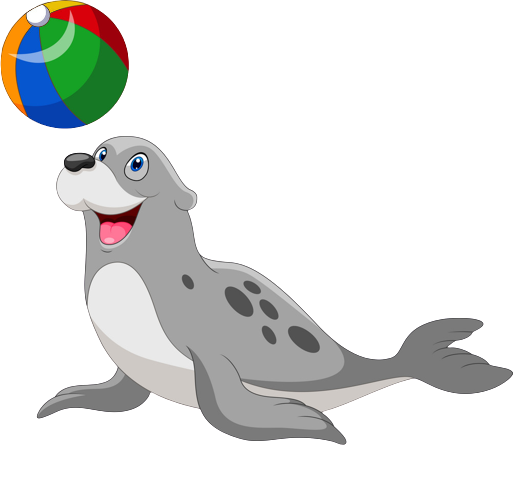 Answer
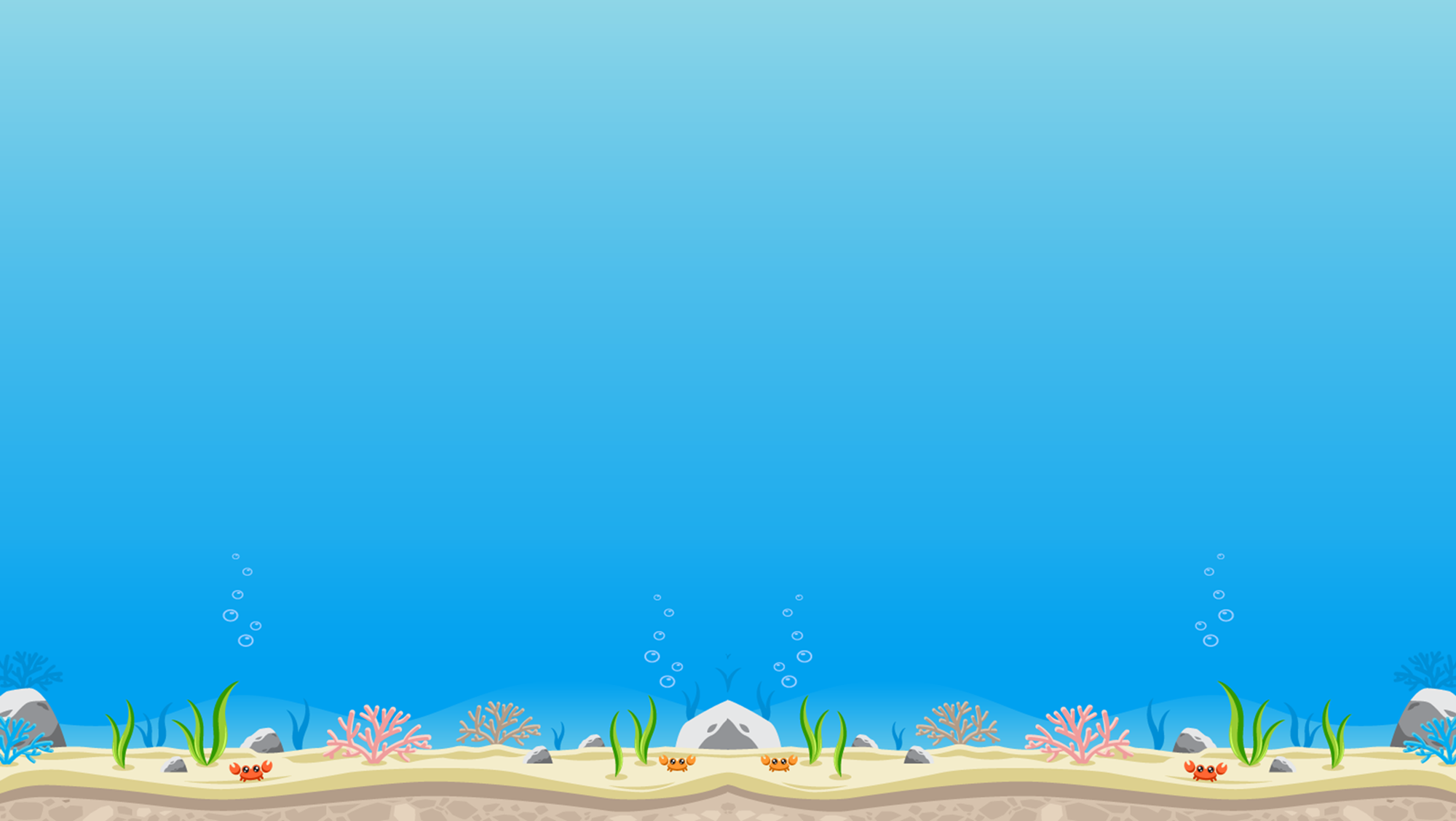 Were           you             in          Sydney           ?
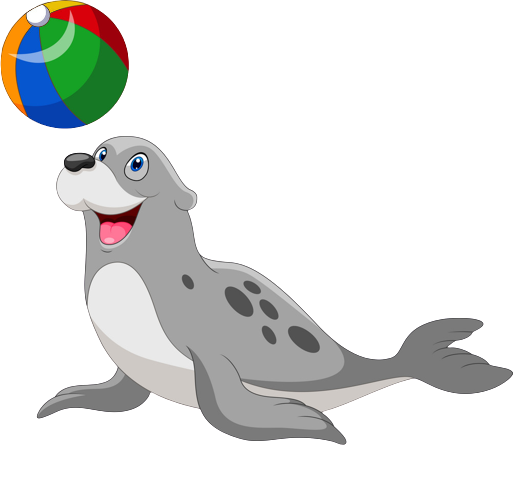 Next
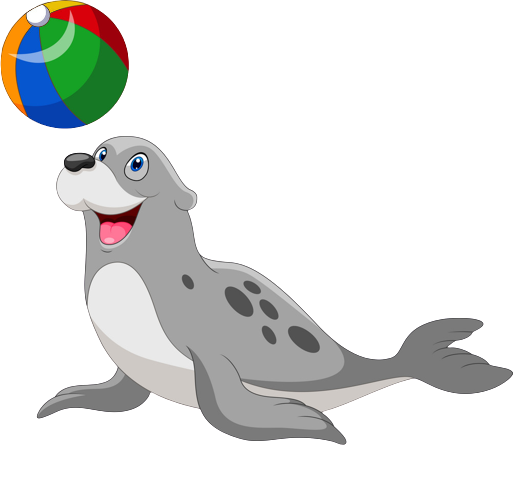 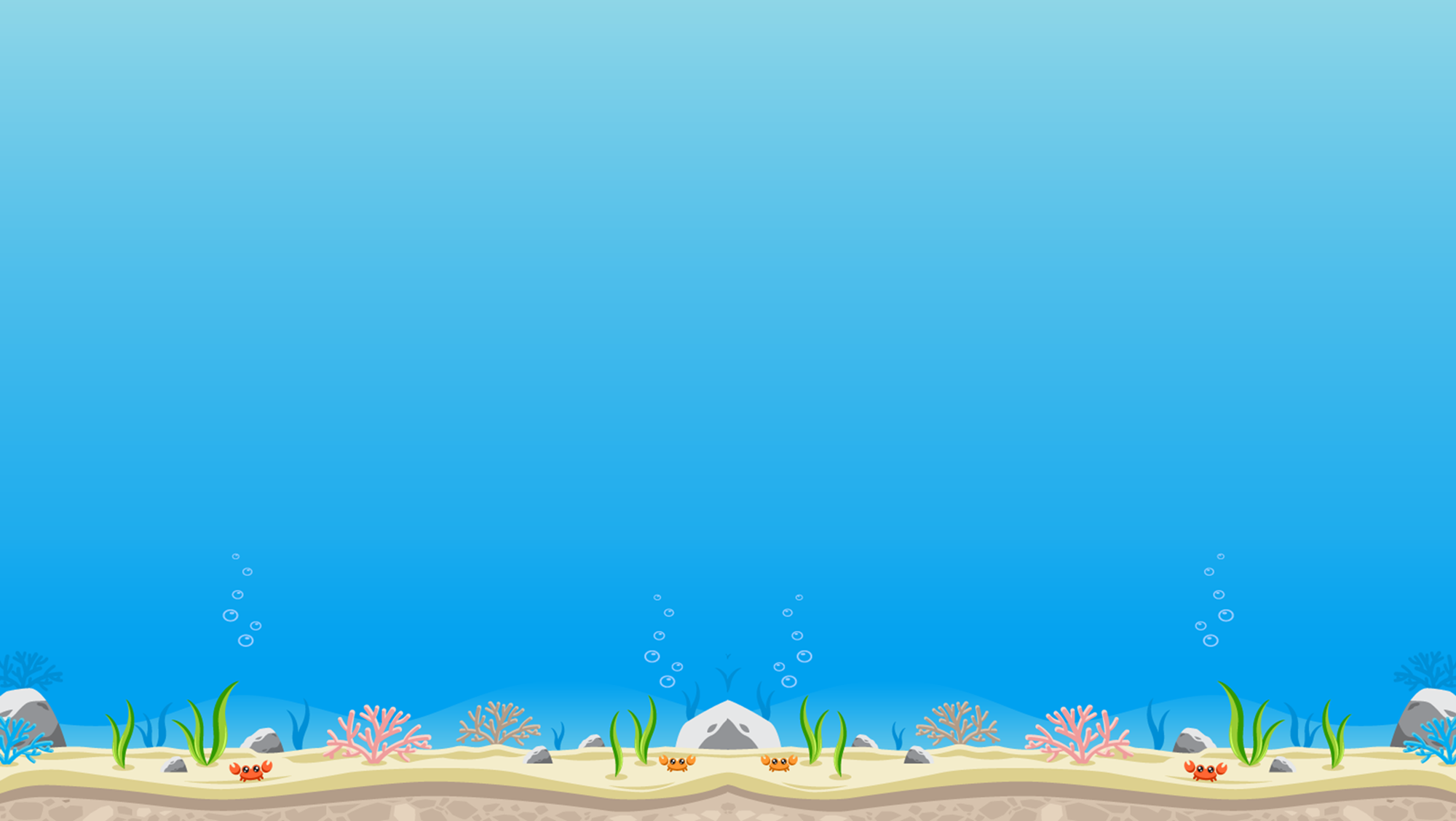 I
.
,
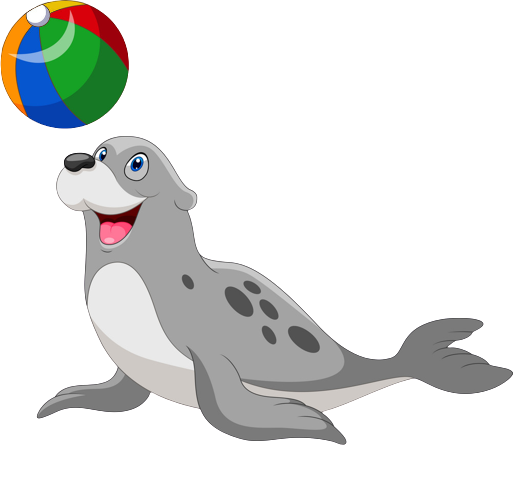 Yes
was
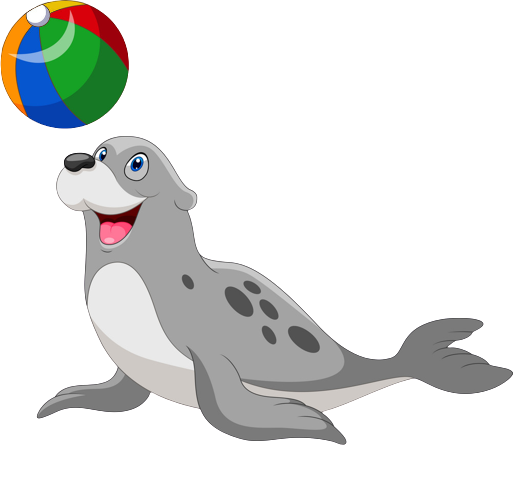 Answer
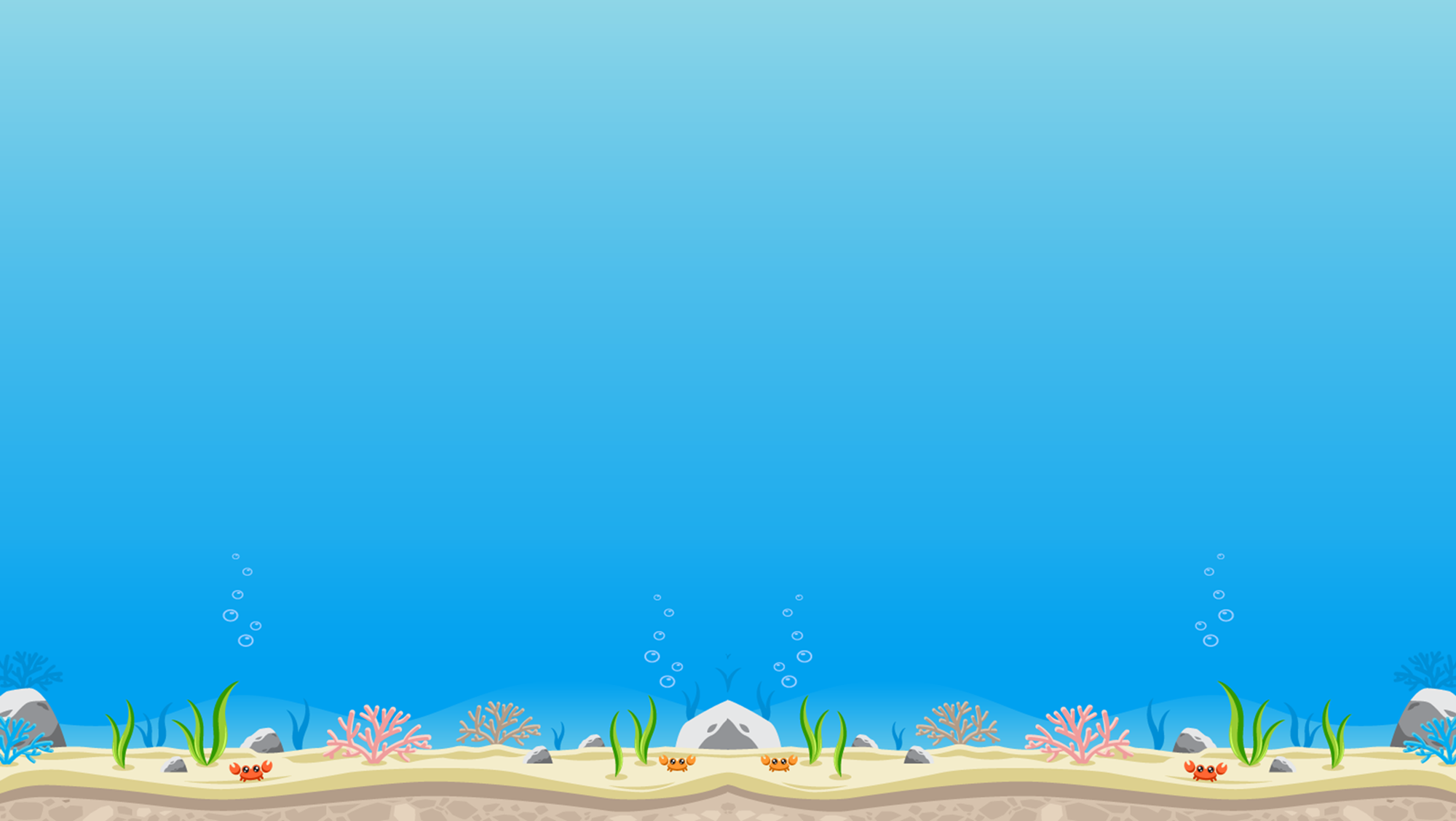 No             ,                 I            wasn’t           .
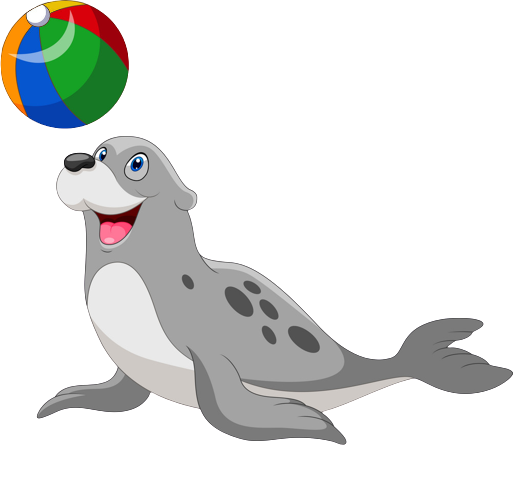 Next
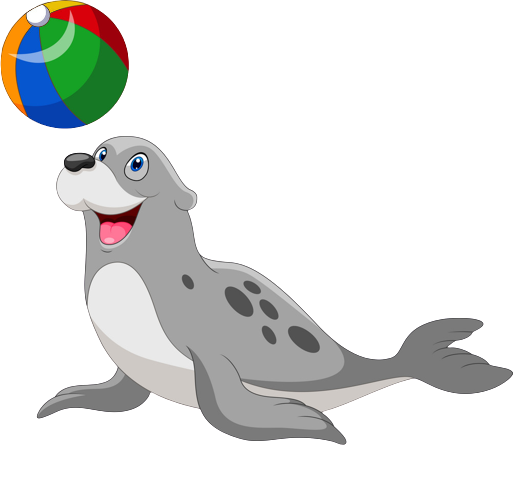 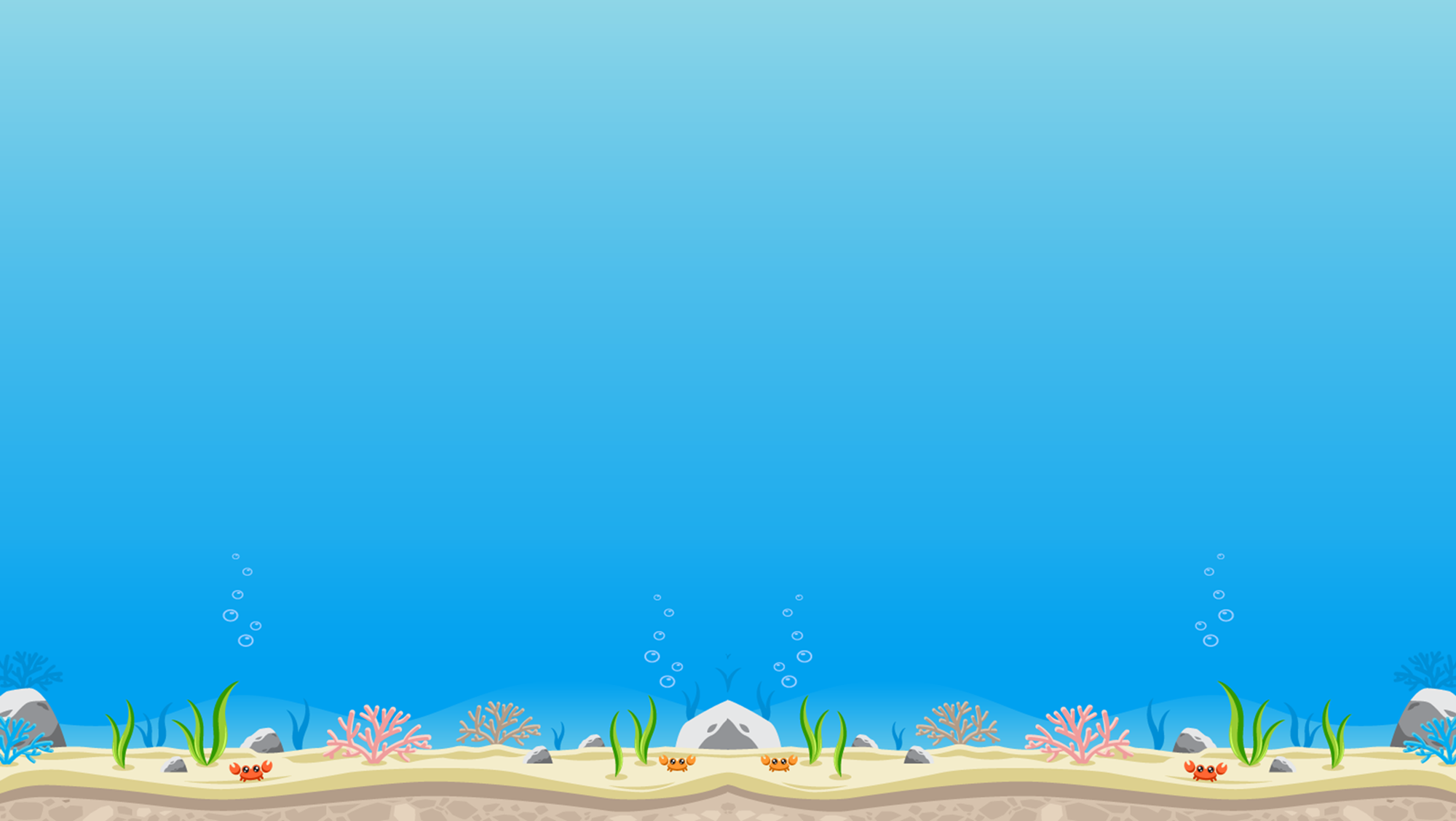 Welldone !
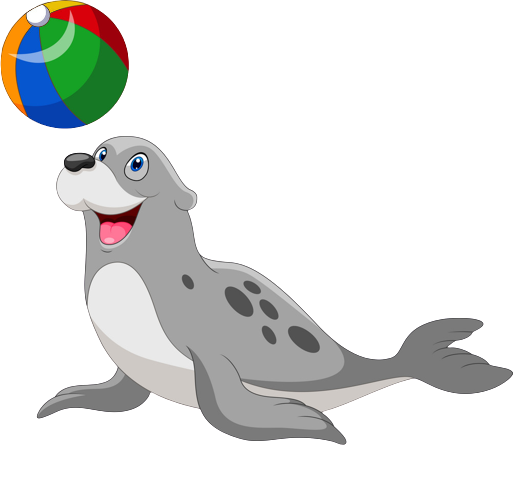 Next
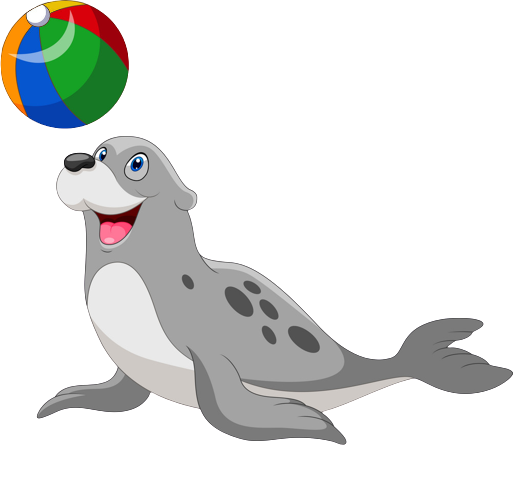 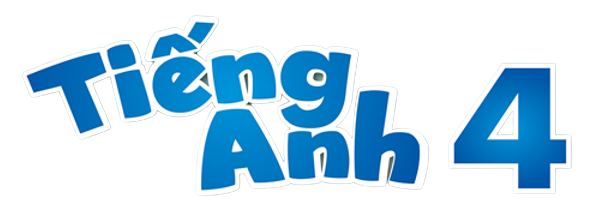 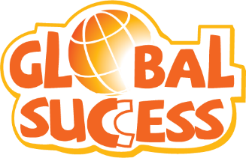 Mến gửi quý thầy cô!
Bộ bài giảng Tiếng Anh 1 - 4 Global này được biên soạn bởi MsPham, là công sức lao động và là tâm huyết của MsPham. Vì vậy, khi đăng kí nhận bài giảng, quý thầy cô được tùy ý chỉnh sửa cho phù hợp mục đích giảng dạy của mình.  
Tuy nhiên, mọi hình thức chia sẻ, trao đổi, mua bán, cho tặng bộ bài giảng này đều vi phạm và là ăn cắp. 
Kính mong thầy cô cùng mình giữ gìn sự cao quý của nghề giáo và cùng nhau tôn trọng công sức của đồng nghiệp.
		Trân trọng! 
		 MsPham – 0936082789
Thank you!